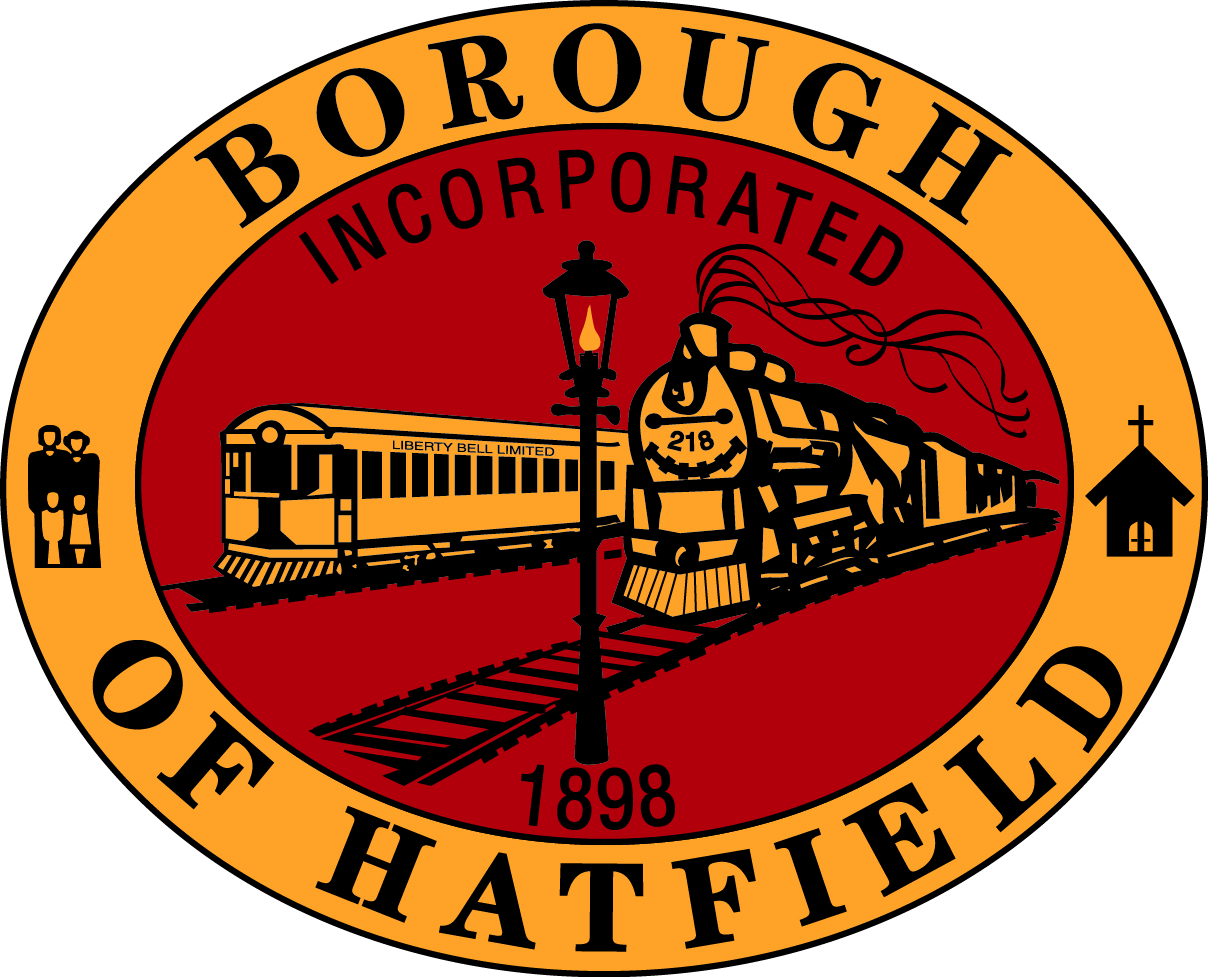 TOWN HALL MEETING   MAY 8, 2024   7:00PM
Elected Officials
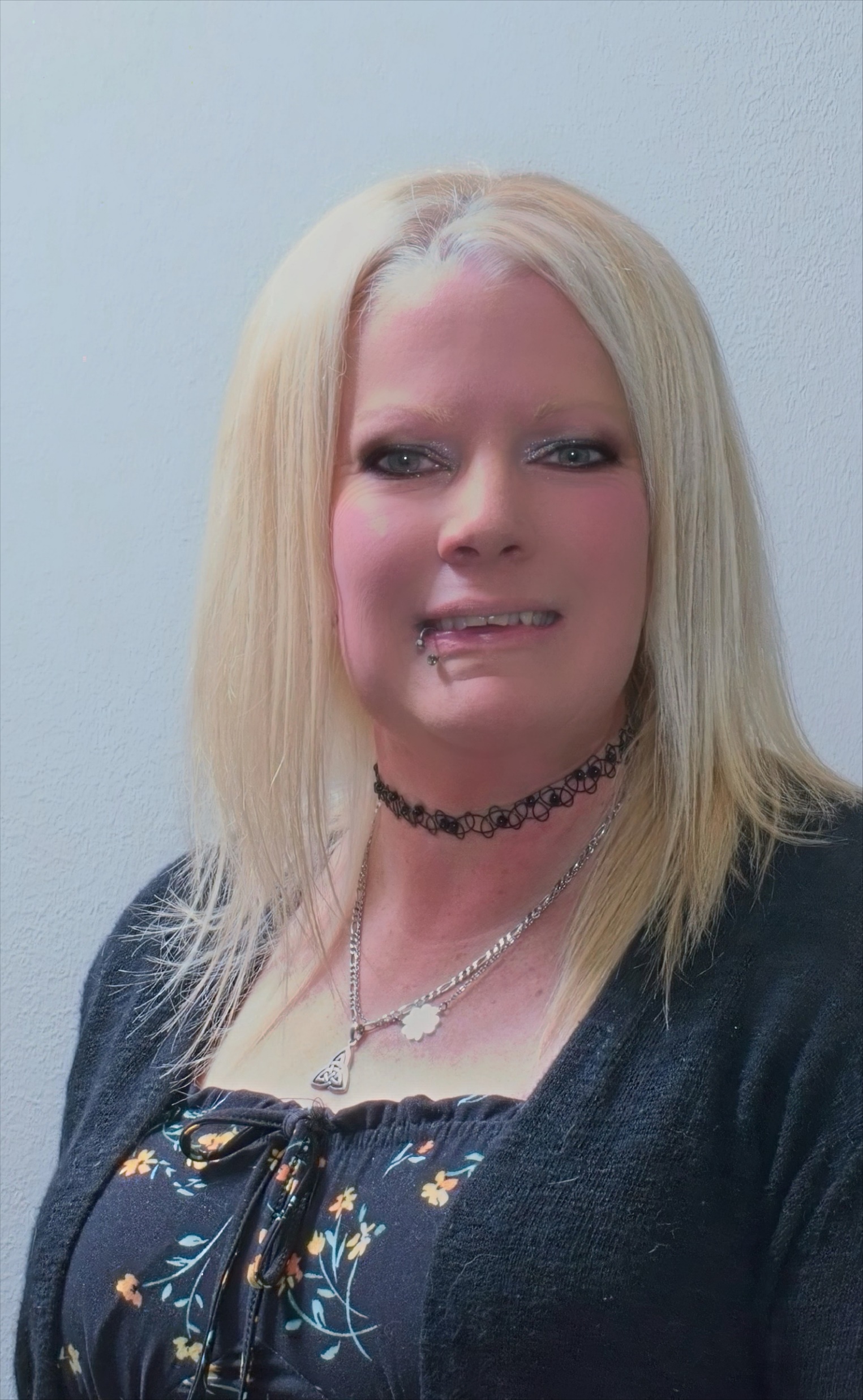 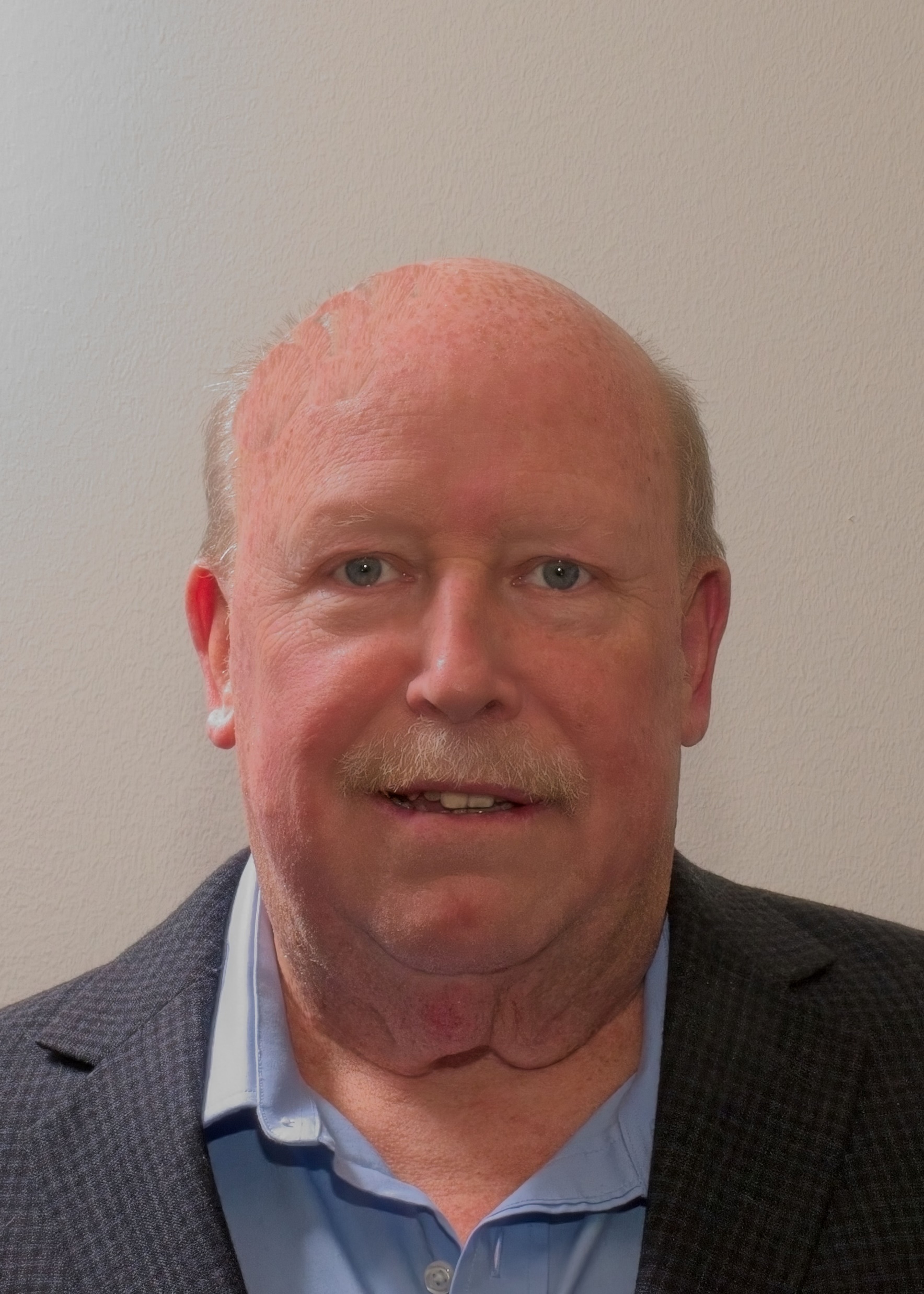 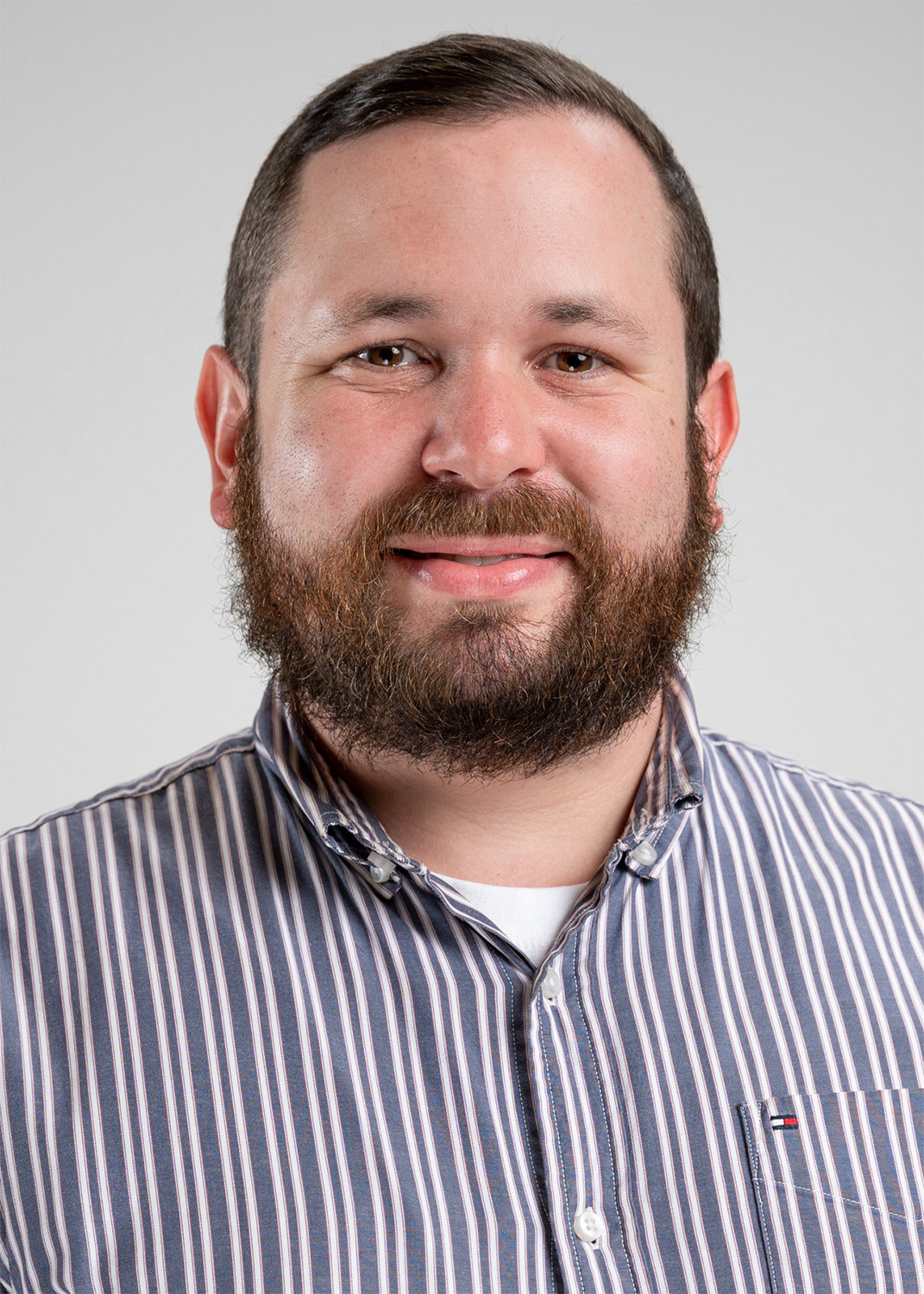 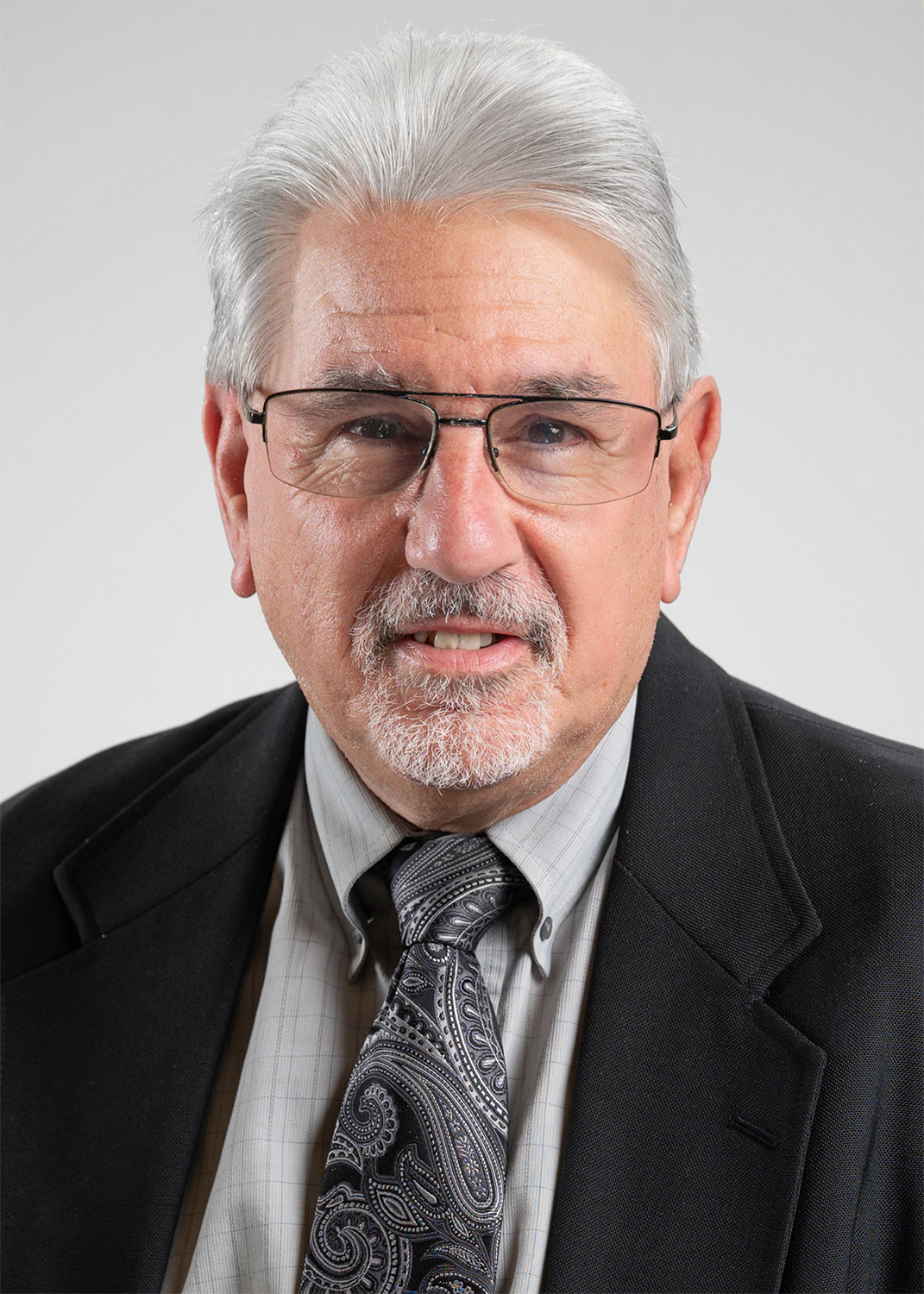 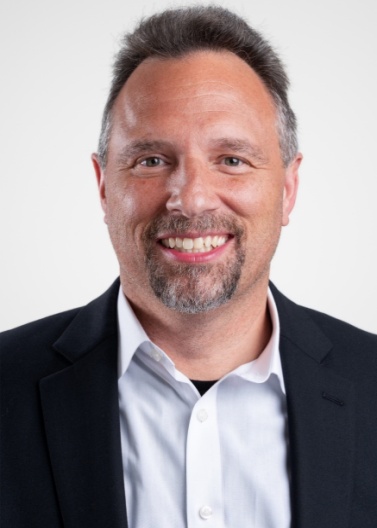 Michelle Kroesser
Council  Member
mkroesser@hatfieldborough.com
James Fagan
Council  Member
jfagan@hatfieldborough.com
Jason Ferguson
Council President
jferguson@hatfieldborough.com
Richard Girard
Council  Vice President
rgirard@hatfieldborough.com
Larry Burns
Council  Member
lburns@hatfieldborough.com
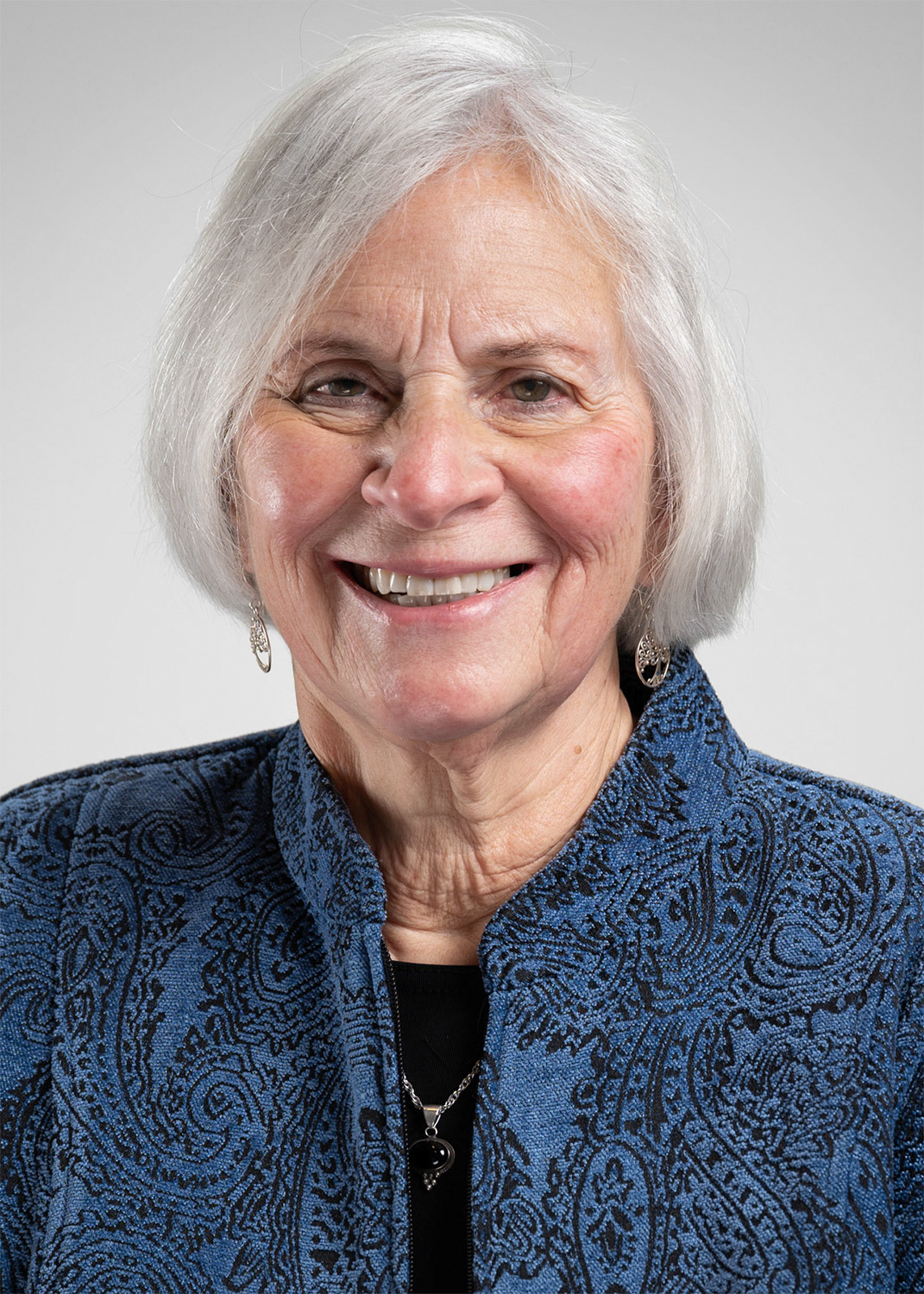 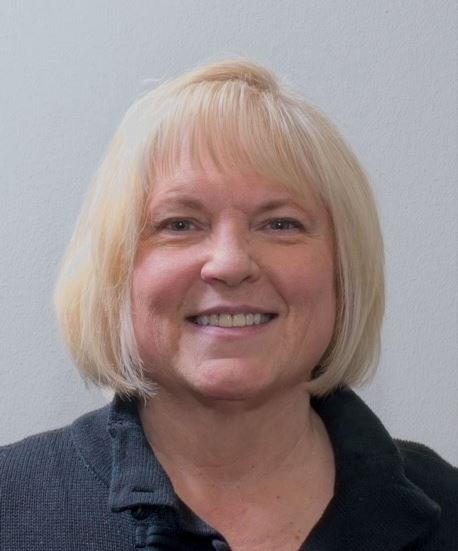 Mary Anne Girard
Mayor
magirard@hatfieldborough.com
Marie Snyder
Tax Collector
taxcollector@hatfieldborough.com
Presenters
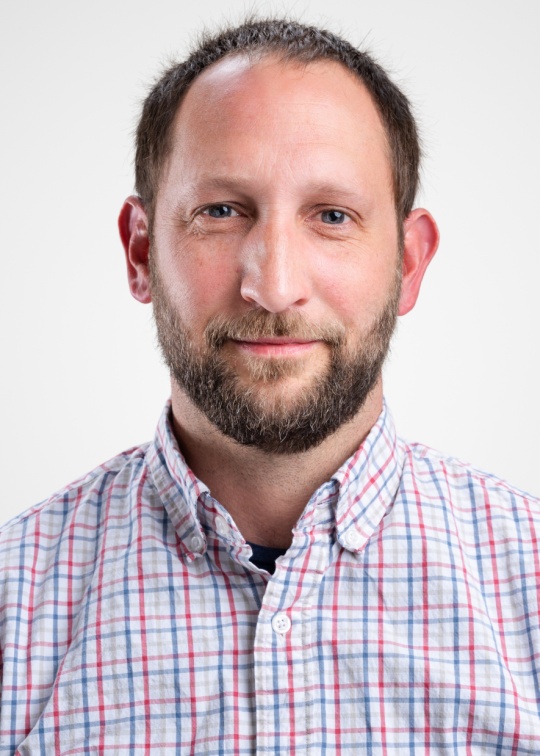 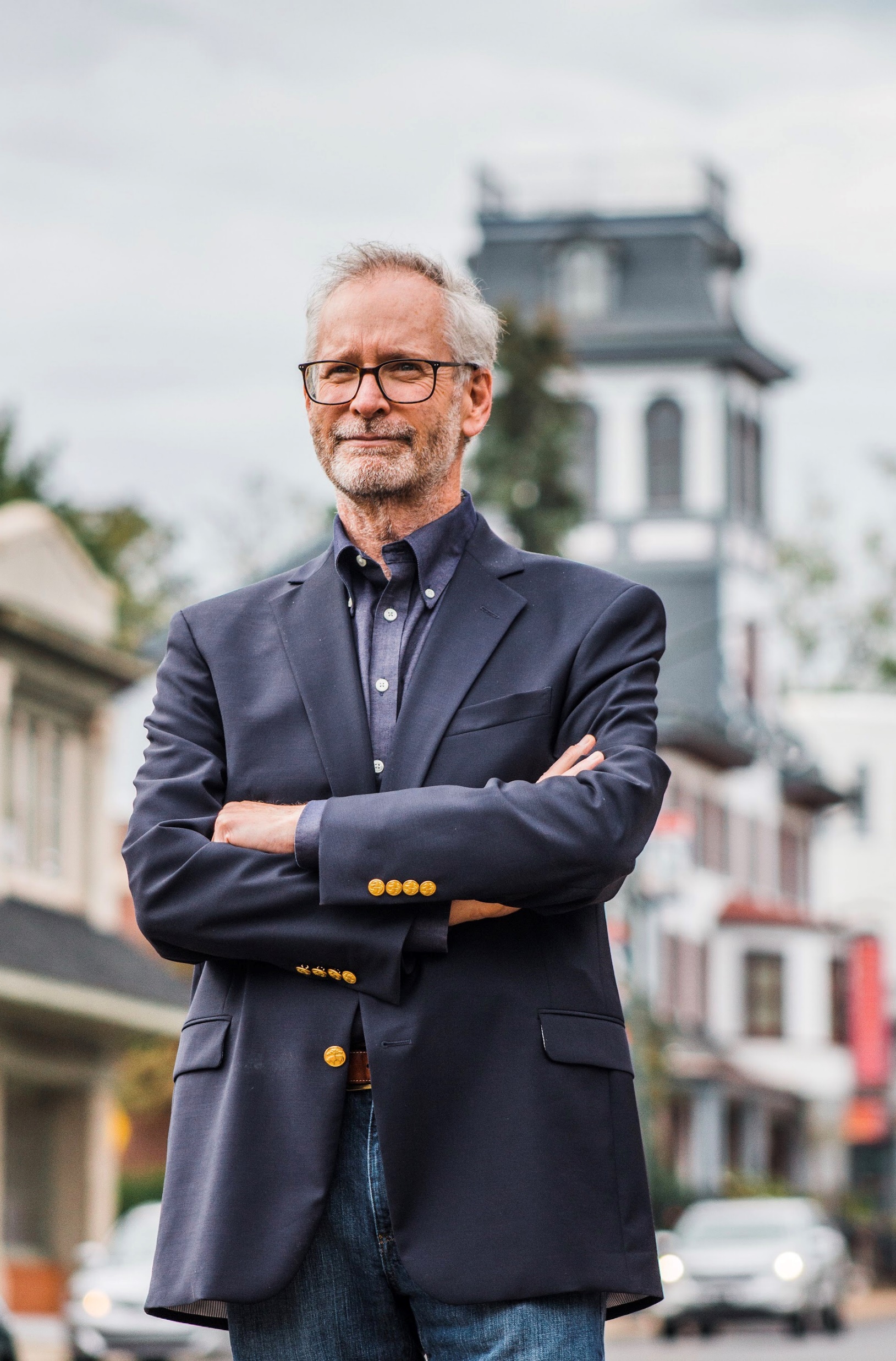 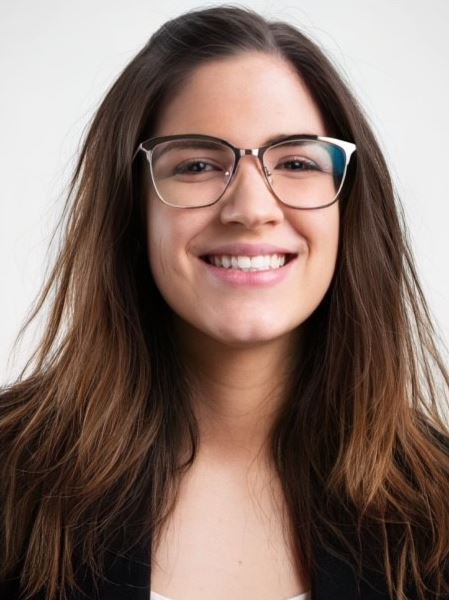 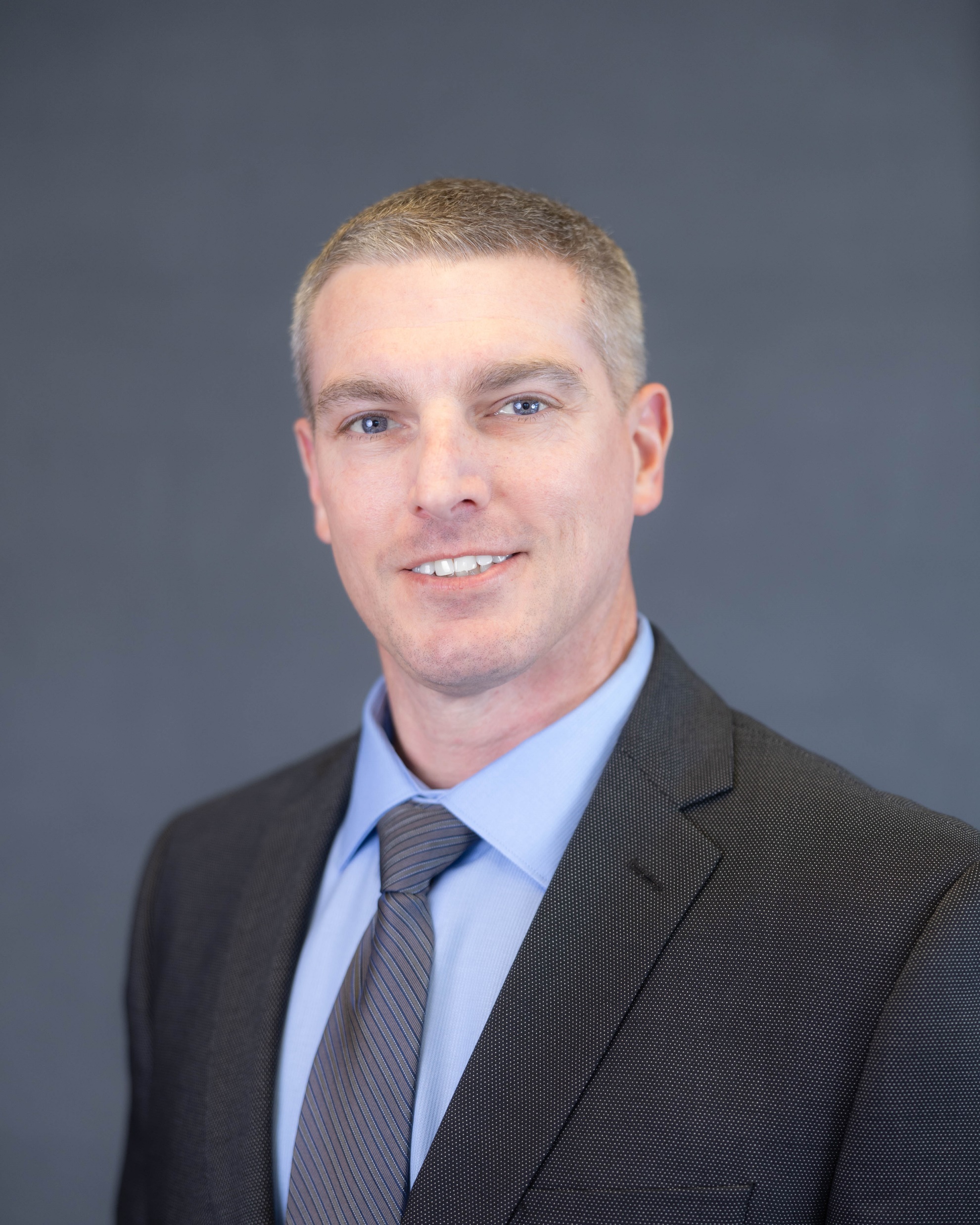 Jaime E. Snyder
Borough Manager
jsnyder@hatfieldborough.com
215-855-0781 opt. 1
Stephen S. Fickert, Jr. 
Borough Public Works Director
Electric Superintendent
sfickert@hatfieldborough.com
215-855-0781 opt. 2
Chad Camburn 
Borough Engineer
Bursich Associates
A division on Van Cleef Engineering
Stephen Barth, President
Barth Consulting Group, LLC
AGENDA
Welcome and Introductions 

2024 Financial Overview
   2024 Budget
   Debt Payments & Borrowing
   Investments

2024 Projects Overview
   Broad Street & N. Main Street Utility Replacement Project
   ADA Curb Ramp Replacement Project 
   Roadway Resurfacing Project
   General Utility Projects (electric, storm, sanitary sewer)

Communications 
   Utility Billing / E-Billing
    Events
    General
    Contacts
Steve Barth, Barth Consulting Introduction and Revitalization Overview

Community Survey Overview:
	The What & Why of the Community Survey?
	Input from the Community
	Resident Goals & Aspirations
	Grants & Funding
Survey Questions & Responses: 
	Question Summaries
	What the responses mean? 
	Low-Hanging Fruit
	Long-Term - Goals
Next Steps:
	Action Items
	Concept Sketches
	Grants
Concept Renderings:
	Visioning Downtown 
	Architectural Features
Q&A: use Zoom feature  email admin@hatfieldborough.com text 267-421-4753
2024 Financial Overview
 2024 Budget
   Debt Payments & Borrowing
   Investments
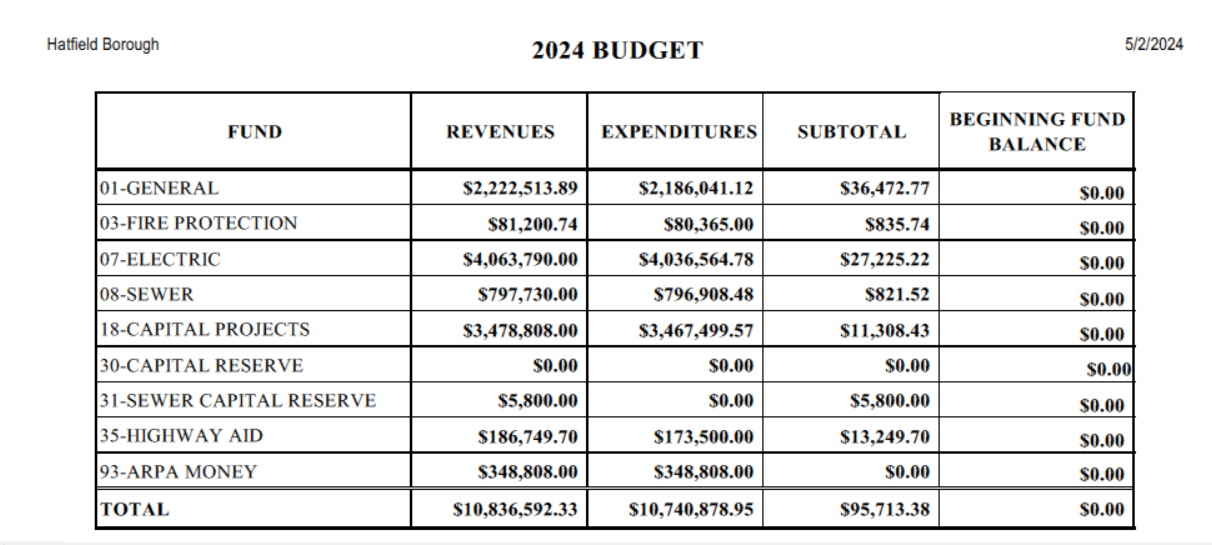 The approved 2024 operating budget of 10.8 million reflects NO INCREASE to the 3.25mil REAL ESTATE TAX that includes the FIRE TAX, and NO INCREASE in ELECTRIC or SEWER rates
Hatfield Borough 3 mils       Hatfield Vol. Fire Company .25 mils    TOTAL: 3.25 mils
2024 Budget
Tax Valuation
ESTIMATED INCOME ON $138,064,250 2024 VALUATION 

.25 mil = $34,659.00
.50 mil = $69,319.00
.75 mil = $103,978.00
1 mil = $138,638.00

***HVFC receives .25 of the 3.25mils ($34,659.00) not included in revenue number of $414,915.00 for general account revenue purposes.

**all numbers are rounded for presentation purposes
INCREASE IMPACT BASED ON 2024 VALUATION
Average Home Valuation $143,071.00 2024:

2024: 3.25 mils = $481.84 / 12 = $40.15 (includes fire)
3.50 mils = $518.91 / 12 = $43.24
3.75 mils = $555.97 / 12 = $46.33
4.00 mils = $593.04 / 12 = $49.42
4.25 mils = $630.10 / 12 = $52.50	

1 mil increase = average increase of $12.35 per month
Mil rate is a tax rate: the amount of tax payable per dollar of the assessed value of a property
2024 Budget
Taxes
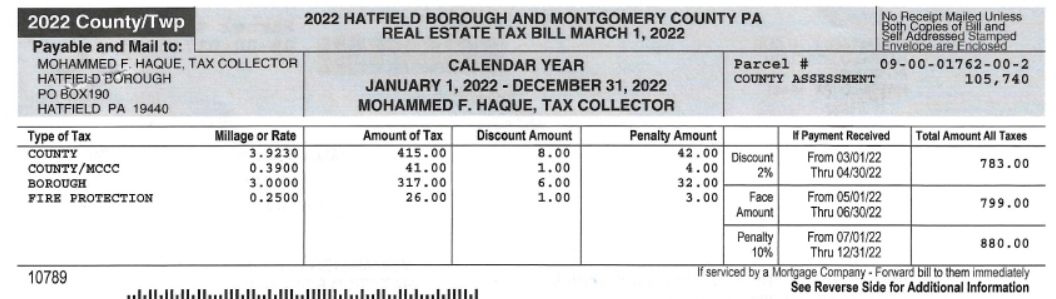 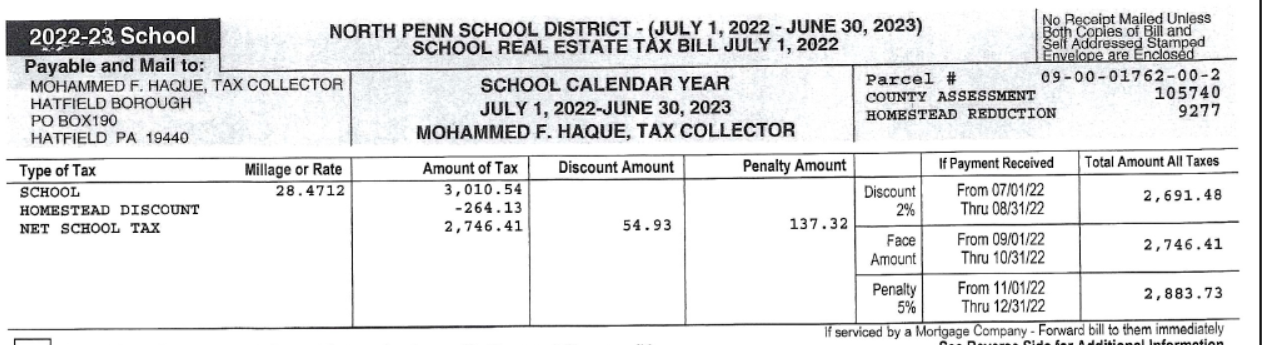 23rd lowest in RE Taxes in Montgomery County
2024 Budget
REVENUE HIGHLIGHTS
REAL ESTATE TRANSFER TAX 			$50,000.00 			UP FROM $40,000.00 IN 2023
EARNED INCOME TAX (EIT) 			$455,000.00 			UP FROM $425,000.00 IN 2023
LOCAL SERVICE TAX (LST) 			$45,000.00 			UP FROM $35,000.00 IN 2023
SALE OF FIXED ASSETS 				$25,000.00 			SALE OF OLD BACKHOE
TRANSFER FROM ELECTRIC 			$975,000.00 			COVER PART OF THE POLICE 																		SERVICES AGREEMENT OF  																			$995,000.00 IN 2024 		
RE TAXES  $414,915.00 
      BREAK DOWN $414,915.00 RE / $34,659.00 FIRE TAX = $449,574.00 
	**Estimated $964,915.00 in Tax Revenue
2024 Budget
EXPENSE HIGHLIGHTS
SEPTA 							$60,000.00 	 			STEVE BARTH, BARTH CONSULTING GROUP
 POLICE SERVICES 				$995,000.00 				POLICE SERVICES FOR 2024 UP FROM $945,000.00 FROM 															2023 (AGREEMENT THROUGH 2026)
VMSC FUNDING 					$15,000.00 				ASKED FOR $24,000.00 
EQUIPMENT PURCHASE 			$67,000.00				FOR THREE YEARS		
CAP. CONSTRUCTION 				$100,000.00 				POLE REPLACEMENT 7 RED TAGGED PLUS POLE
CAP. EQUIPT. PURCHASE 			$10,500.00 				METERS AND INFRARED CAMERA 
SEWER REPAIRS 					$9,000.00 				$25,000.00 IN 2023
TELEVISING MAINS 				$15,500.00 				TELEVISING MAINS AS WE DID PREVIOUSLY
PA H20 SMALL WATER 				$2,805.000.00				UTILITY PROJECT
CRUB RAMPS 					$20,000.00 				ADA PROJECT: MAIN STREET $68,000.00 IN 2023
INLET / MAN HOLE 				$20,000.00 				$20,000.00 IN 2023
CAPITAL CONSTRUCTION 			$158,500.00 				ROADWAY RESURFACING PROJECT


**General Expenses, wages, benefits, property maintenance, building maintenance, and parks maintenance are shown on the detailed budget at www.hatfieldborough.com	**2025 Budget Presentation November 13, 2024 7:00PM
Debt Payments and Borrowing
2021 Series Notes A & B 

April 2024 Paid $1,281,000.00 
May 2024 Will Pay $93,000.00

**after payments post will rework the repayment schedule
2020 Series Notes: 
Principal Payment of $396,000.00
Interest Payment of $30,085.77
Total: $426,085.77
2021 Series Notes A & B: 
Principal Payment of $24,000.00 / $67,000.00
Interest Payment of $8,129.25 / $17,256.21
Total A & B: $116,385.46
2024 Series Notes A & B

2.8 Million Dollar Utility Replacement Project. 1.8 Grant Funded. 

A Note Est. 3.9% rate $23,984.00 in 2024
B Note Est. 4% rate $35,409.00 in 2024 

**looking to borrow after the bid is awarded
Total needed for 2024 as of 1/1/24: $542,471.23
+ $99,000.00 repayment for AMI @ 4%
Investments
Electric Managed T-Bills
								 Federal Cost				Mature to Par Cost
6 Month 9/5/2024   			$243,599.00				$250,000.00 
24 Month 2/22/2026	 		$240,230.00				$250,000.00 
24 Month 2/15/2025	 		$238,447.00				$250,000.00 (10 months left)

Sewer Managed T-Bills
6 Month 9/26/2024			$243,551.00				$250,000.00  

2023 Year End the Electric Managed account was up 8.8% from 2022. 

**all investment purchases were made at an interest rate above 4%
2024 Projects Overview
Broad Street & N. Main Street Utility Replacement Project
   ADA Curb Ramp Replacement Project 
   Roadway Resurfacing Project
   General Utility Projects (electric, storm, sanitary sewer)
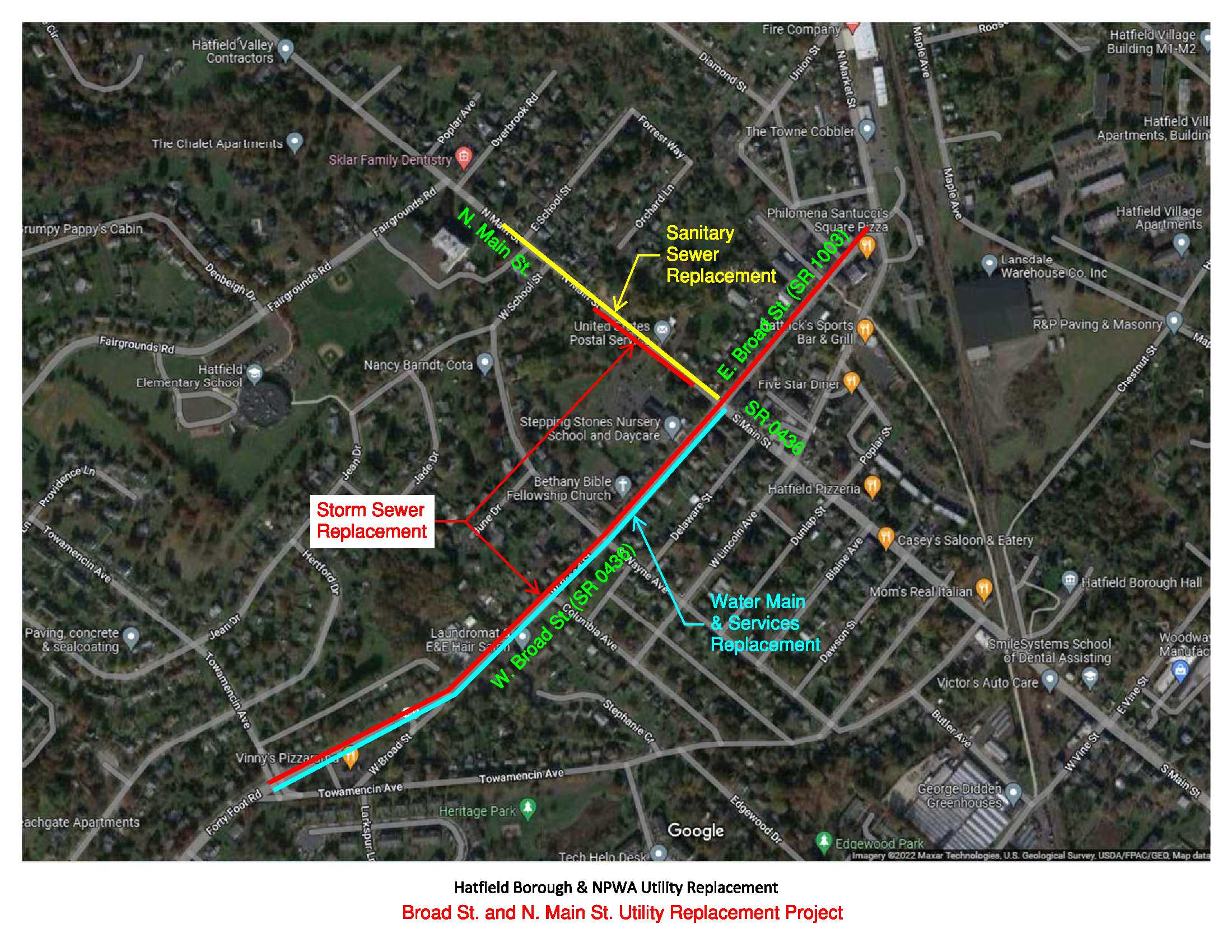 Broad Streets &       N. Main Street
Utility Replacement Project
Broad Streets & N. Main Street Utility Replacement Project
Detour Plans
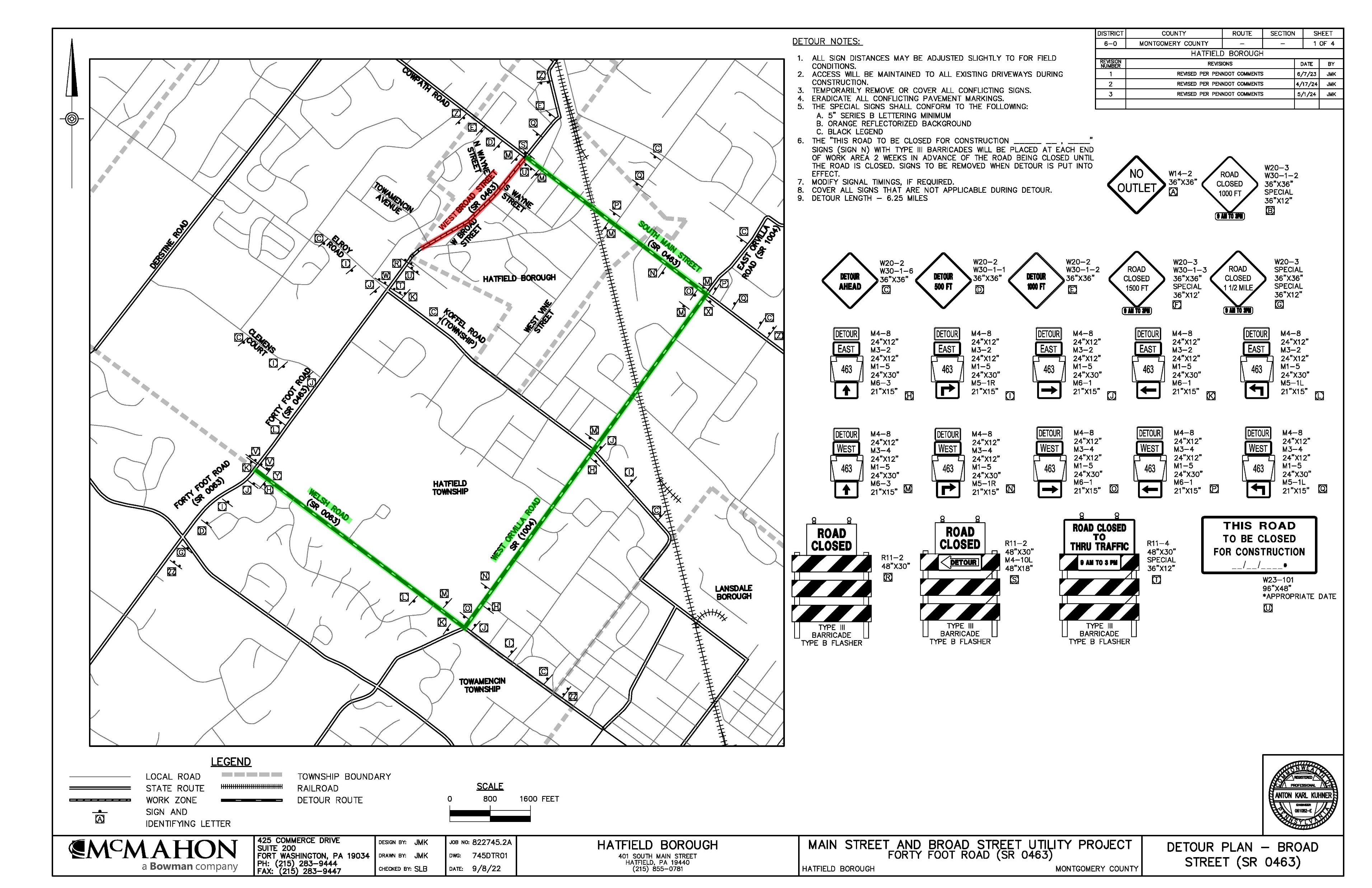 Detour Plans Cont.
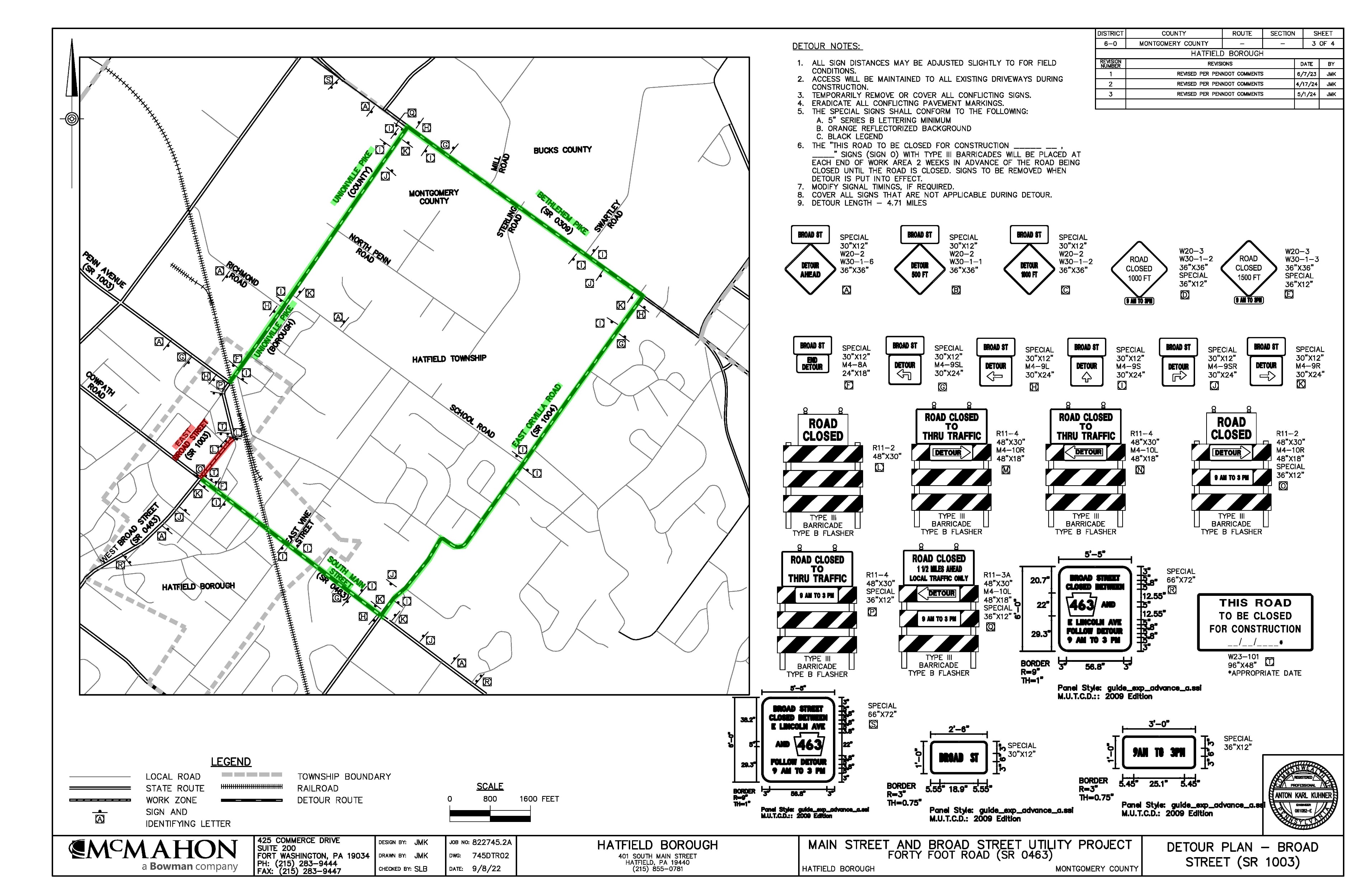 Detour Plans Cont.
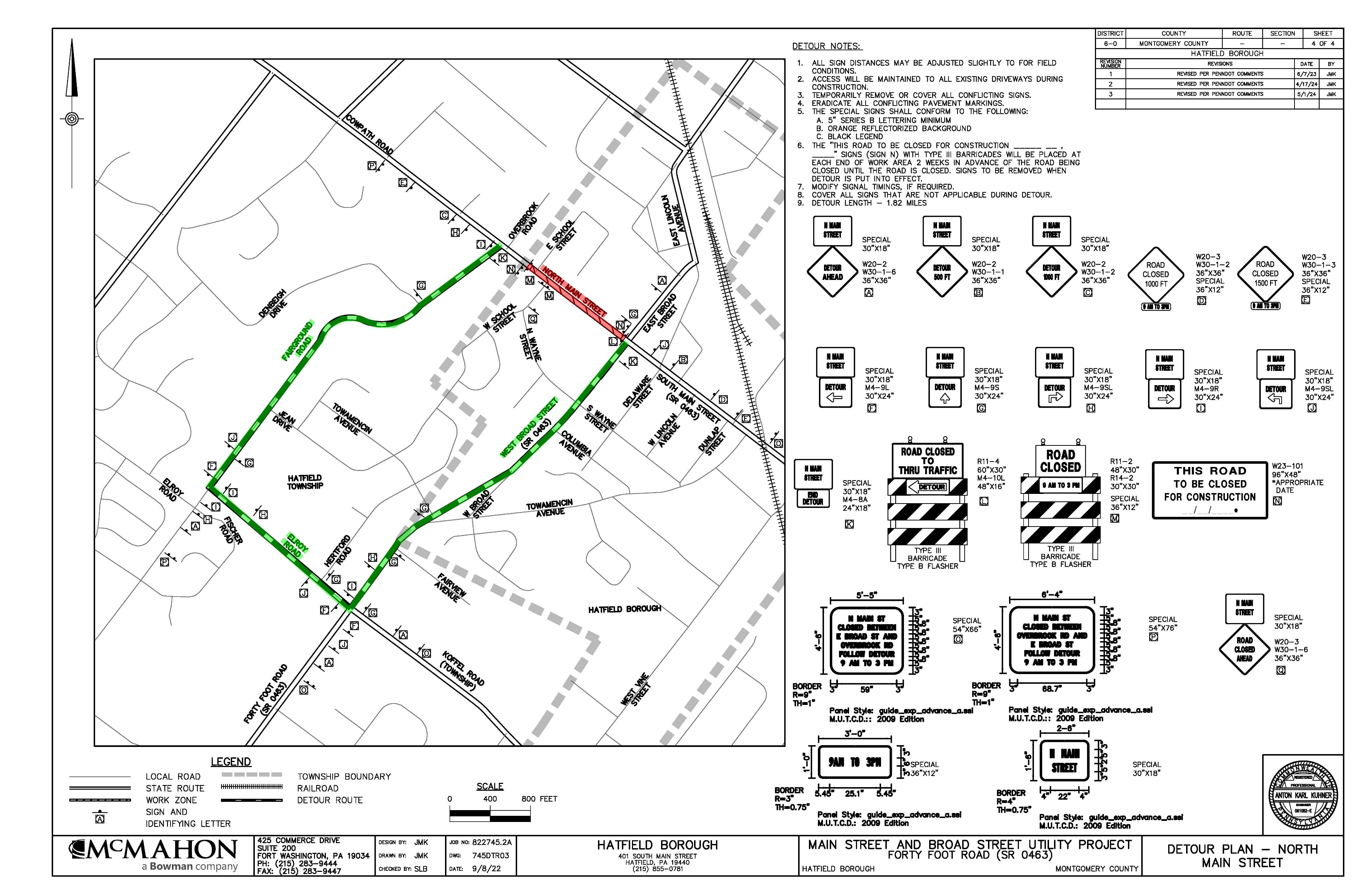 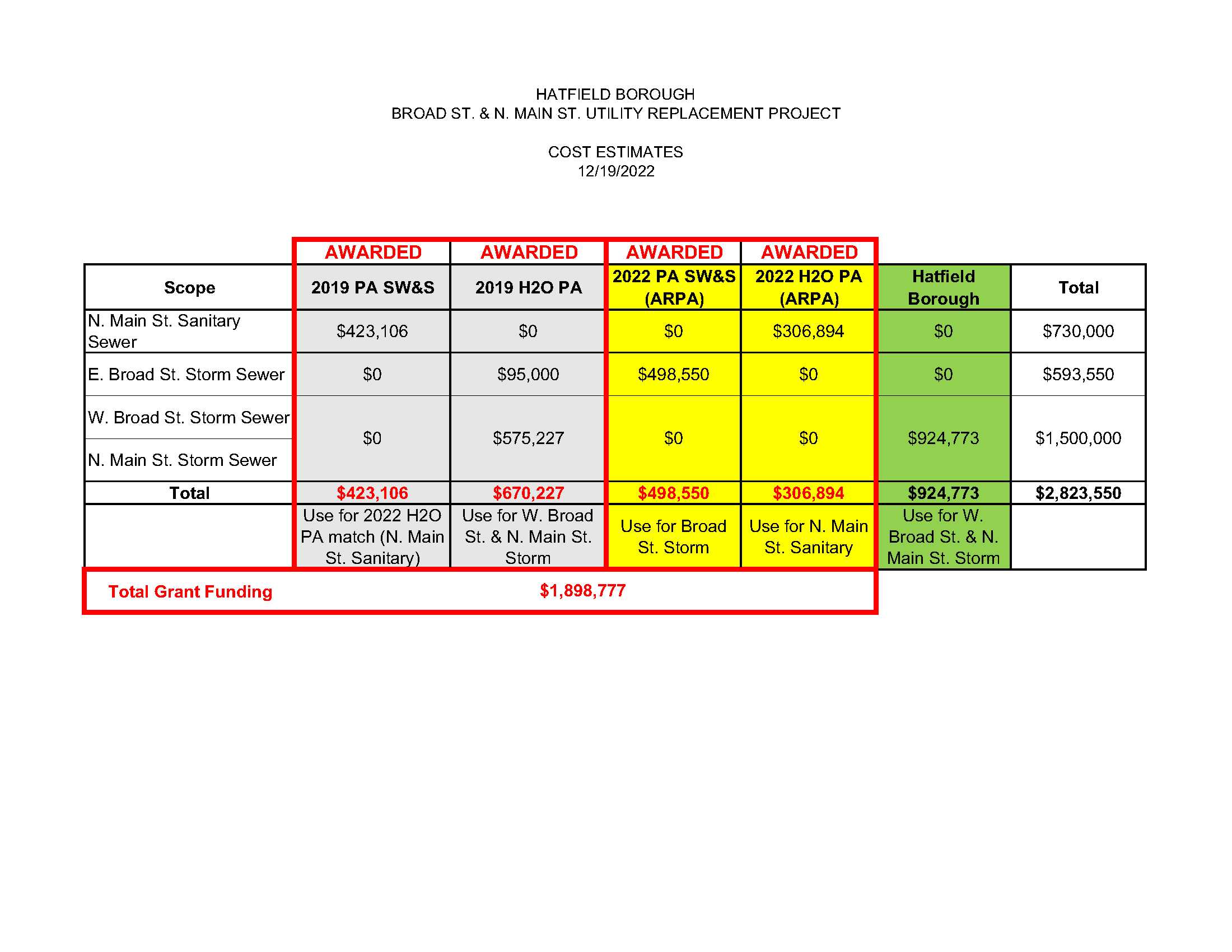 Broad Streets &       N. Main Street
Utility Replacement Project
Grants
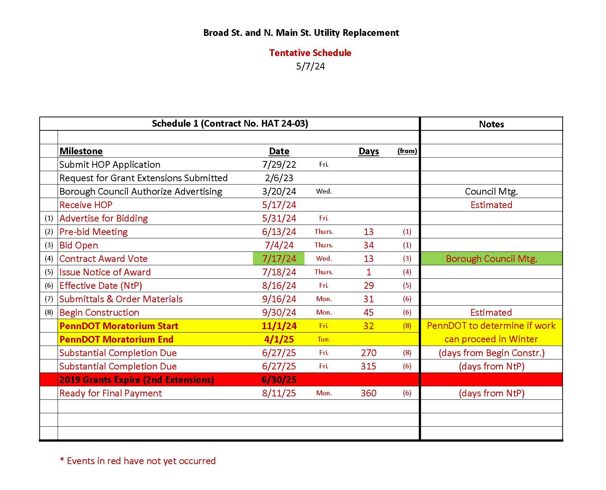 Broad Streets &       N. Main Street
Utility Replacement Project
Tentative Schedule
ADA Curb Ramp Replacement Project
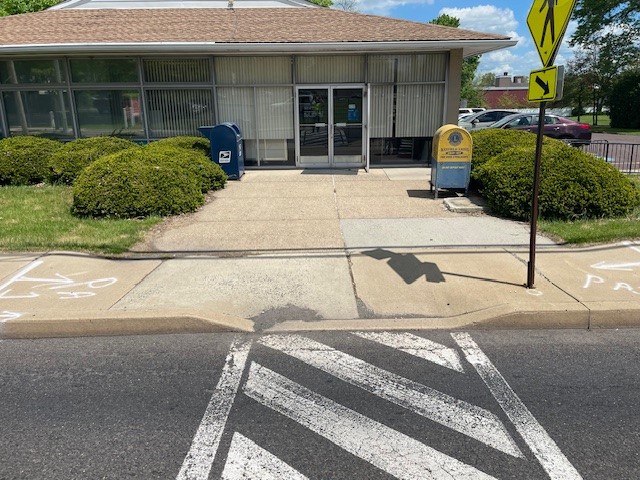 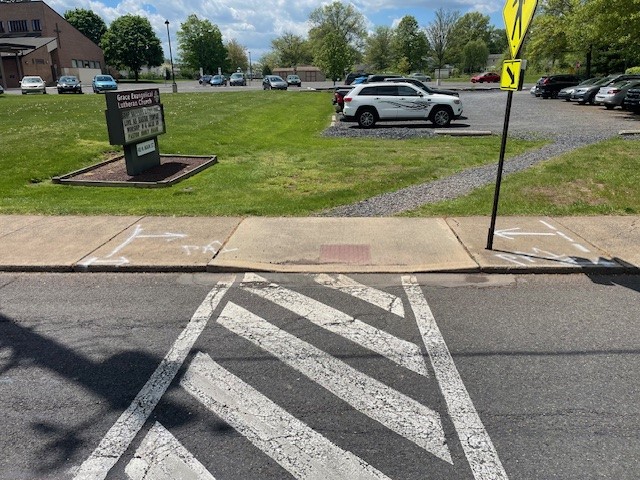 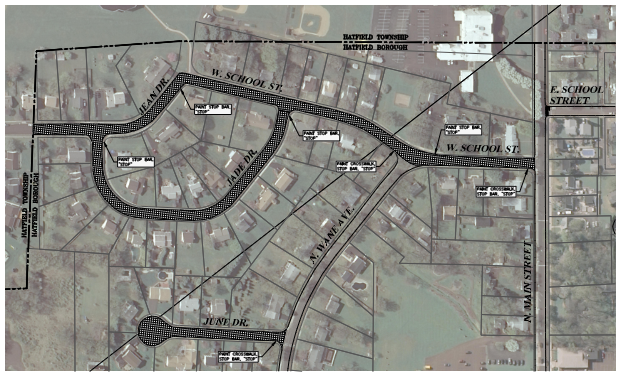 Roadway Resurfacing Project
General Utility Projects
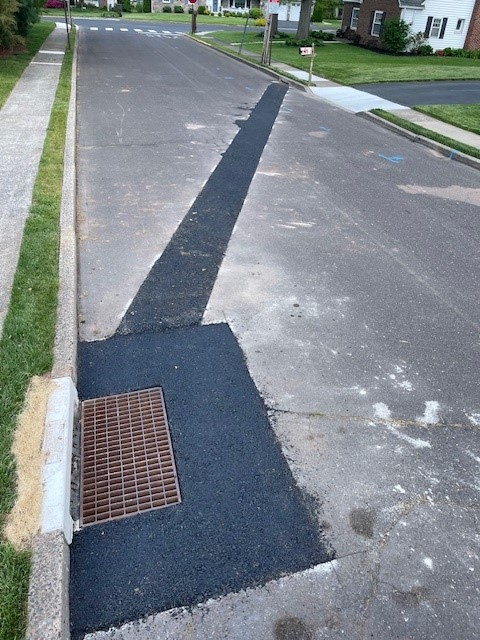 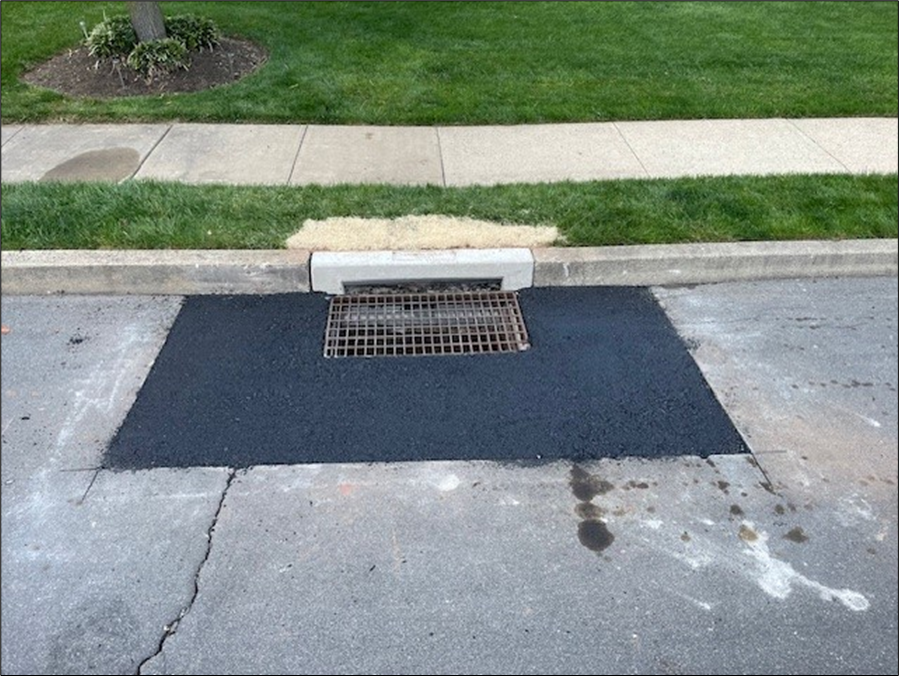 General Utility Projects
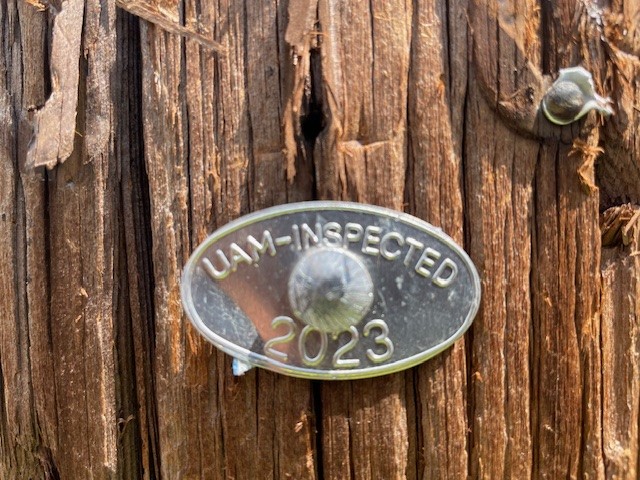 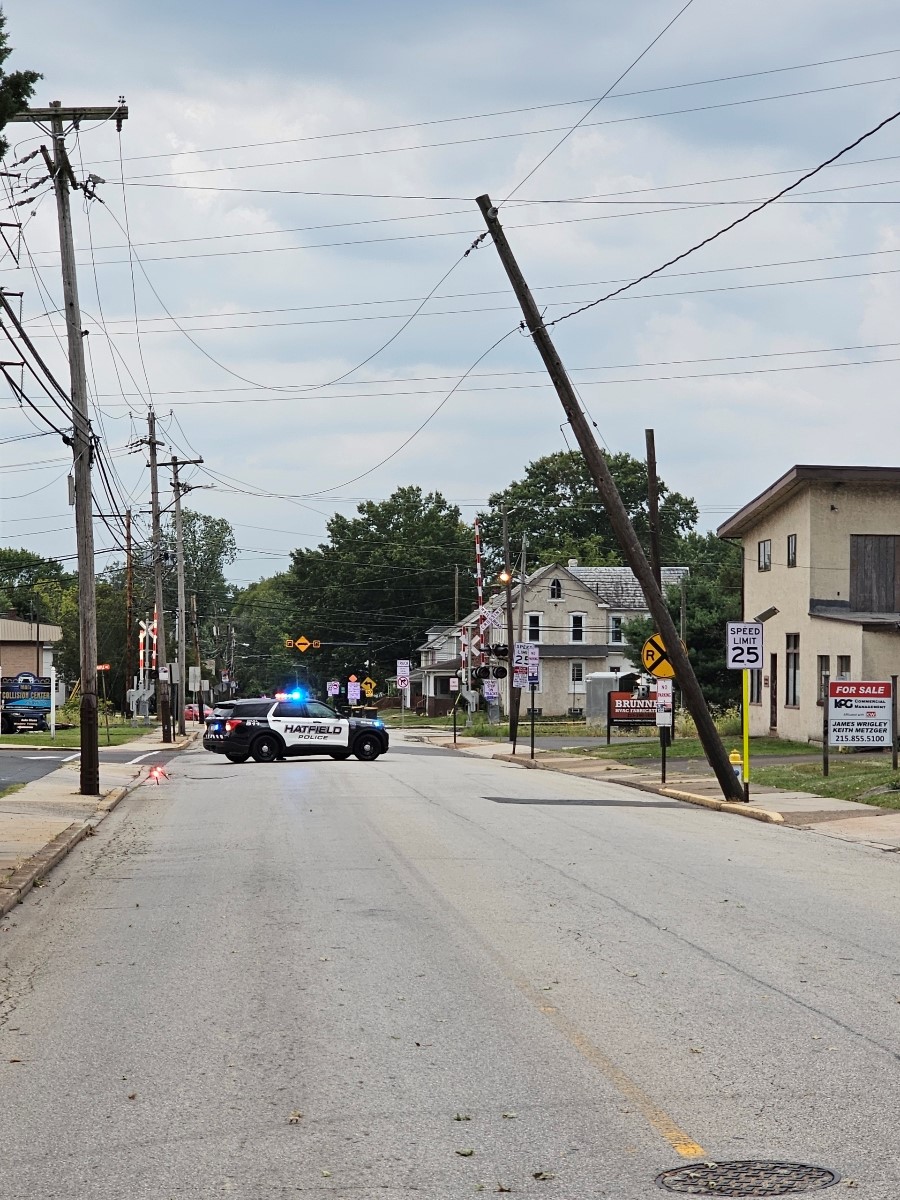 General Utility Projects
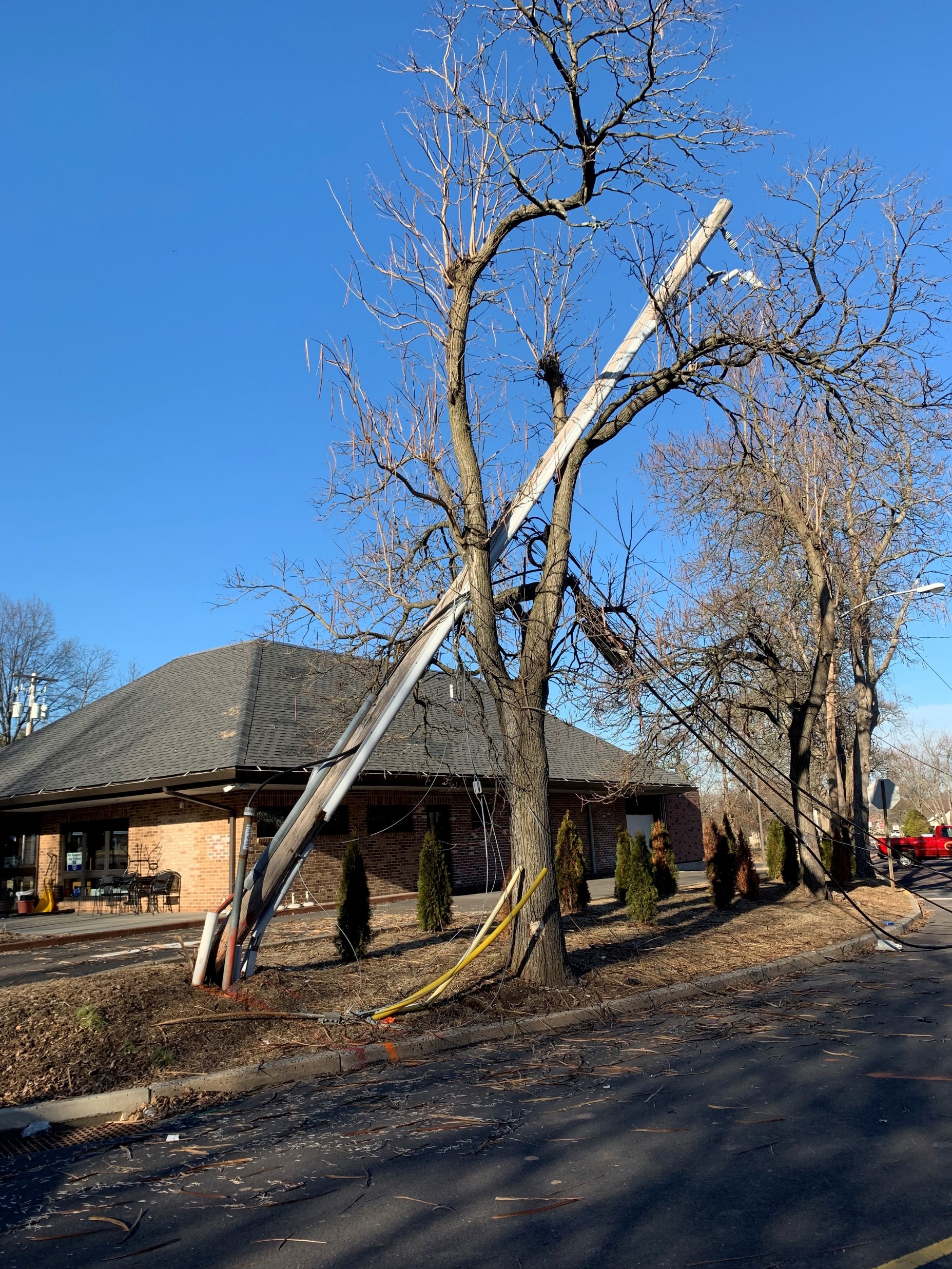 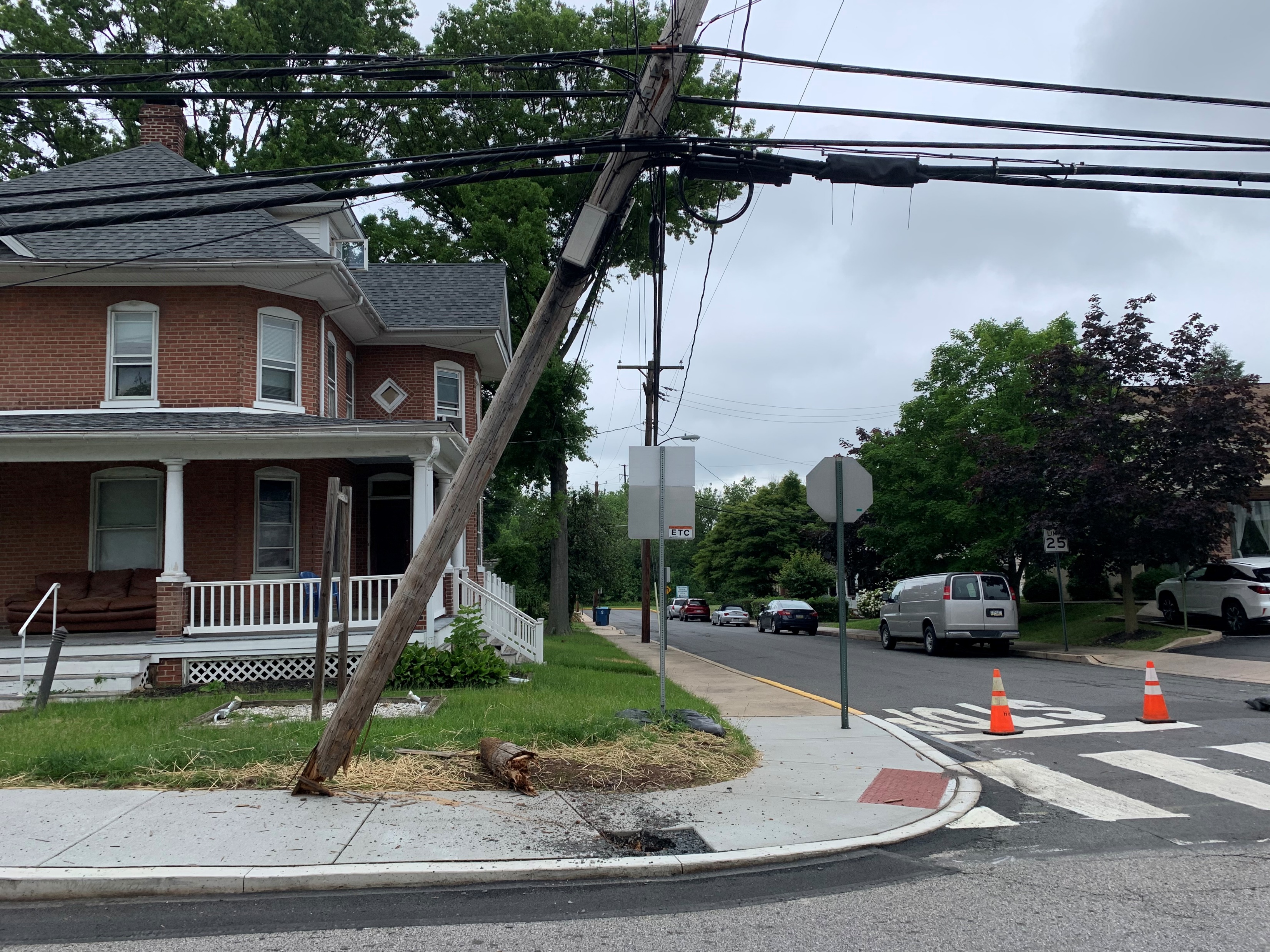 Communications
Utility Billing / E-Billing
  Events
   General
Legislative Contacts
Borough Staff
Utility Billing / E-Billing
Did you know that Hatfield Borough customers can now receive their utility bills conveniently via email?

Say goodbye to paper bills! With email billing, your electric and sewer bills go directly to your inbox, eliminating the need to wait for mail delivery or the chance of misplacing the paper copy. Enjoy the flexibility of accessing your bills anytime, anywhere. Email billing offers instant delivery and is an eco-friendly choice that helps the Borough cut costs on printing and postage, ultimately keeping expenses low.

To sign up, contact the Hatfield Borough Office at 
215-855-0781 (option 4) or email utilitybilling@hatfieldborough.com.
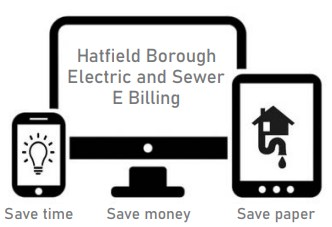 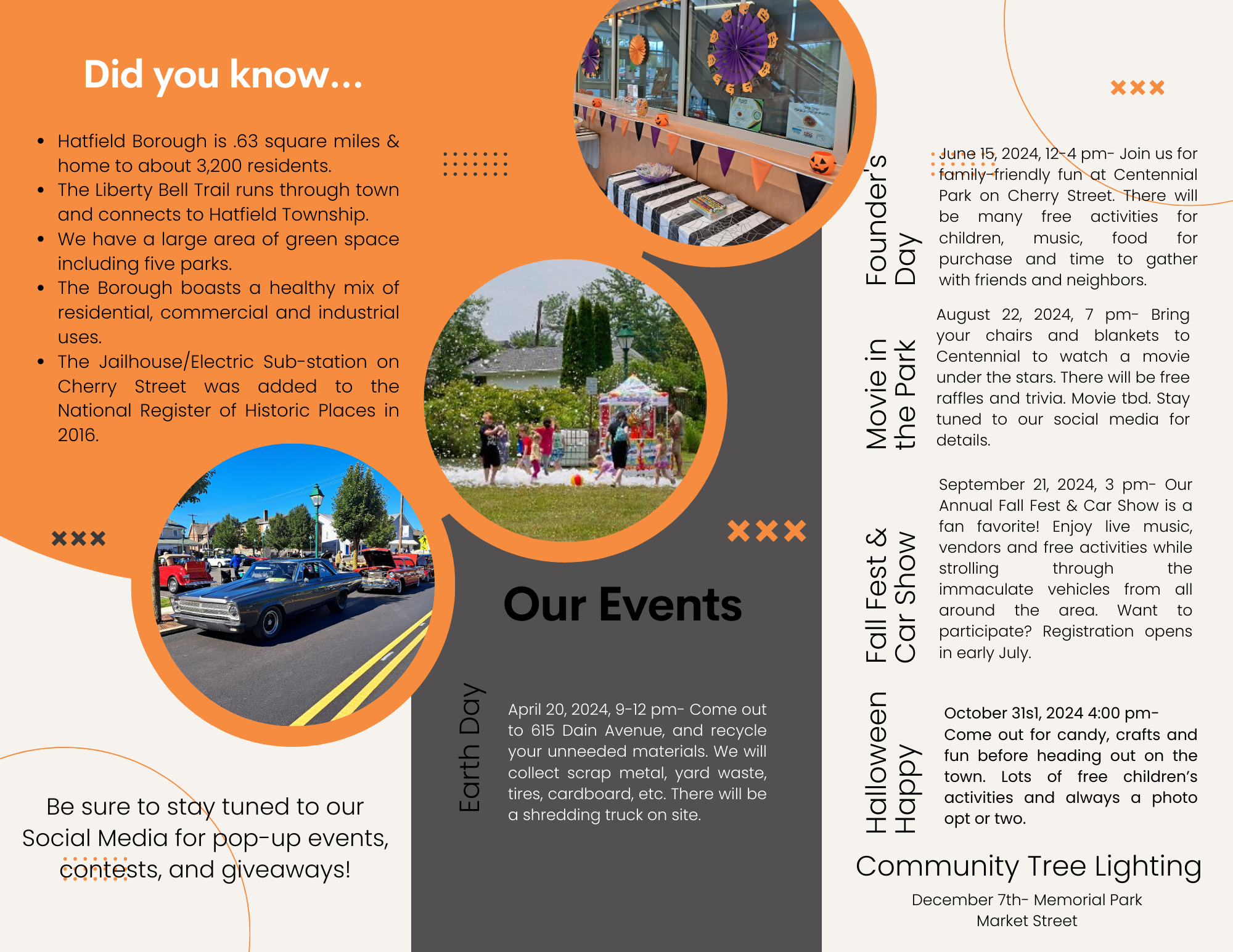 2024 Event Information
Information Resources
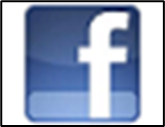 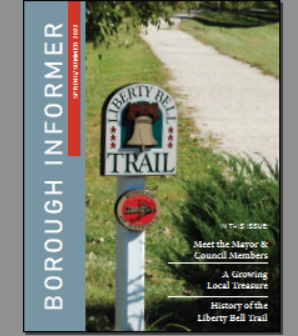 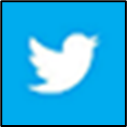 Hatfield Borough19440
@HatfieldBorough
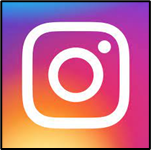 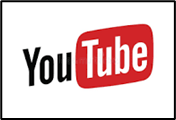 Hatfield Borough, PA
@HatfieldBorough19440
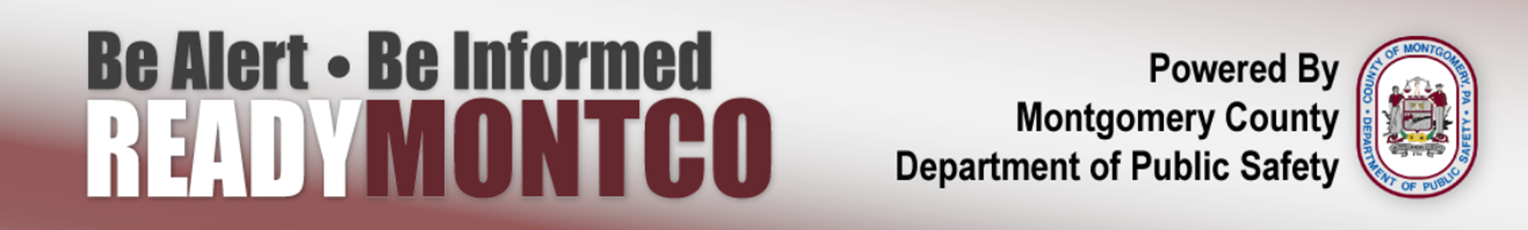 https://member.everbridge.net/index/453003085612338#/signup
admin@hatfieldborough.com
www.hatfieldborough.com
State and County Elected Officials
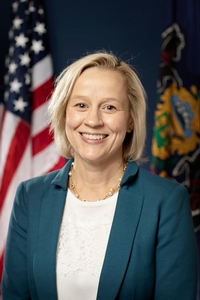 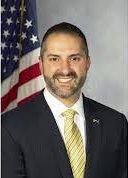 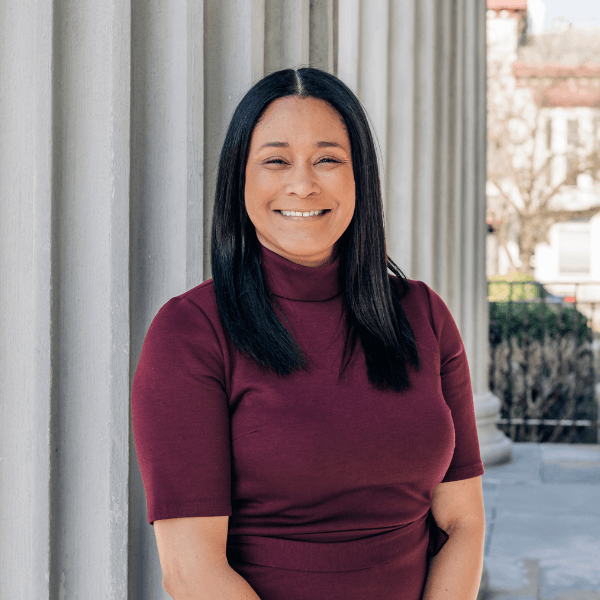 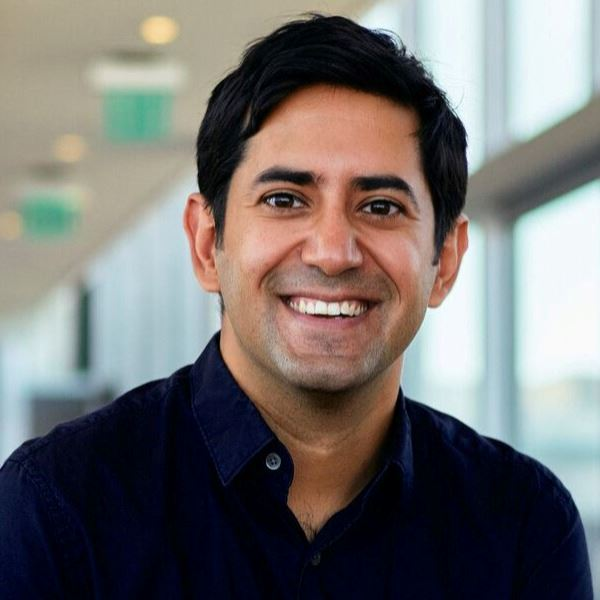 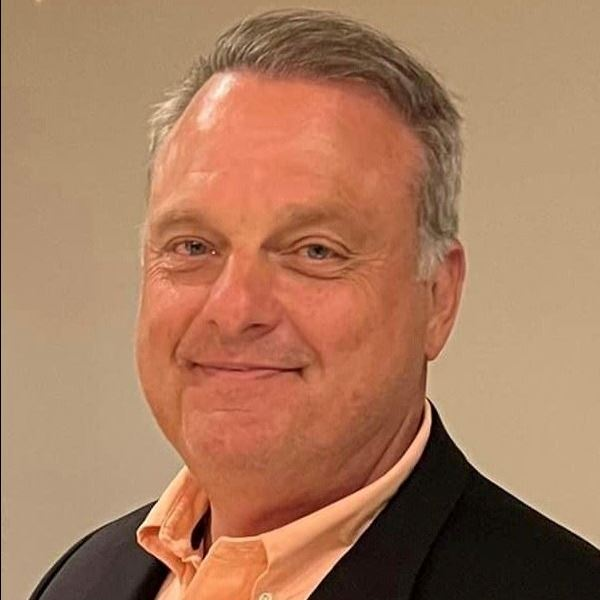 Commissioner
Jamila H. Winder
Chair
State Senator Maria Collett Gwynedd Corporate Center1180 Welsh RoadSuite 130North Wales, PA 19454(215) 368-1429
State Representative Steve Malagari
Lansdale Office
 100 West Main StreetSuite 110Lansdale, PA 19446
(267) 768-3671
Commissioner
Neil Makhija
 Vice Chair
Commissioner
 Thomas DiBello
P.O. Box 311Norristown, PA 19404-0311Phone: 610-278-3000      Hours 8:30 a.m.- 4:15 p.m.
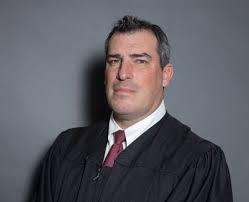 District Court 38-1-28  Judge Edward Levine Pennbrook Parkway Lansdale PA (215) 393-7534  
District Includes: Townships of Towamencin and part of Hatfield and Boroughs of Hatfield and Lansdale
Borough Staff
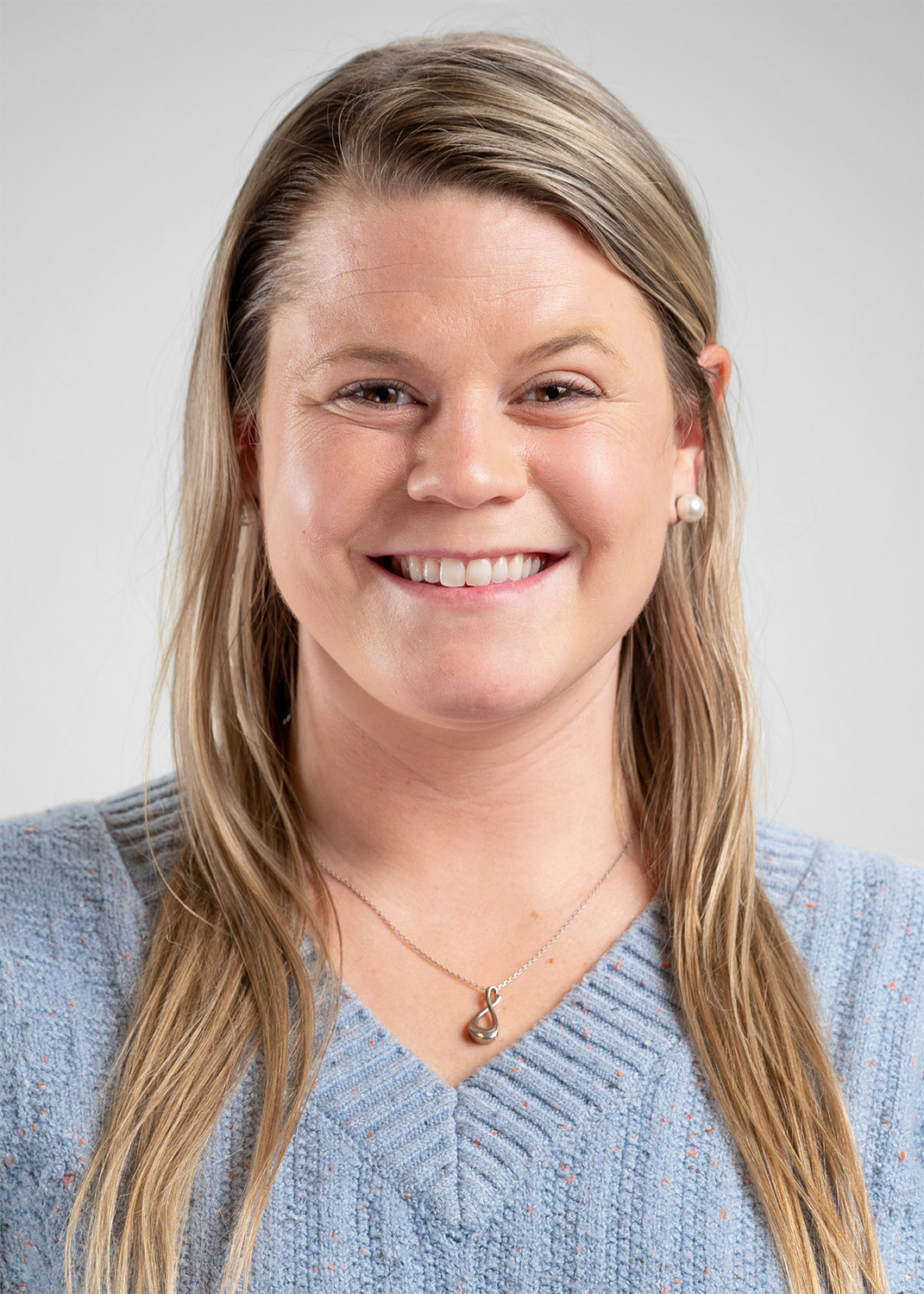 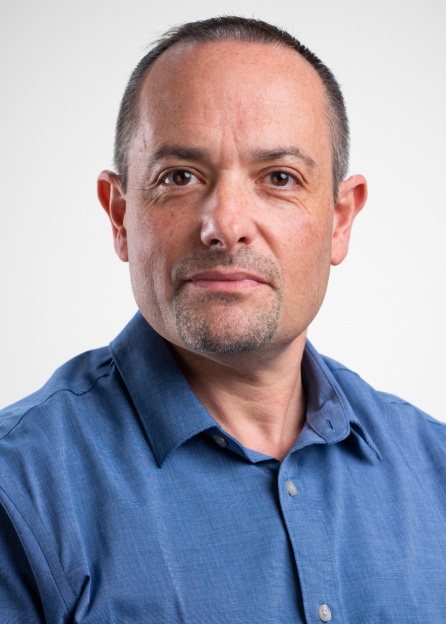 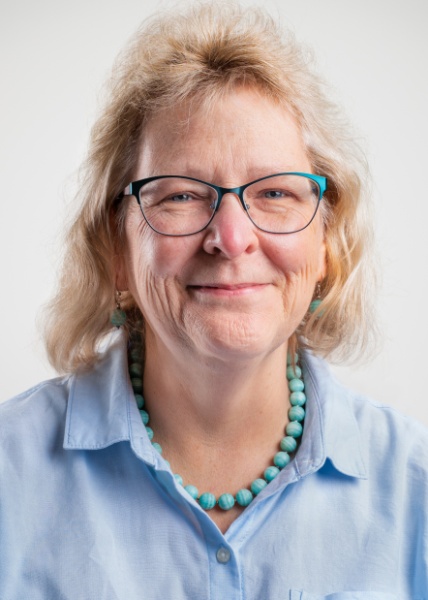 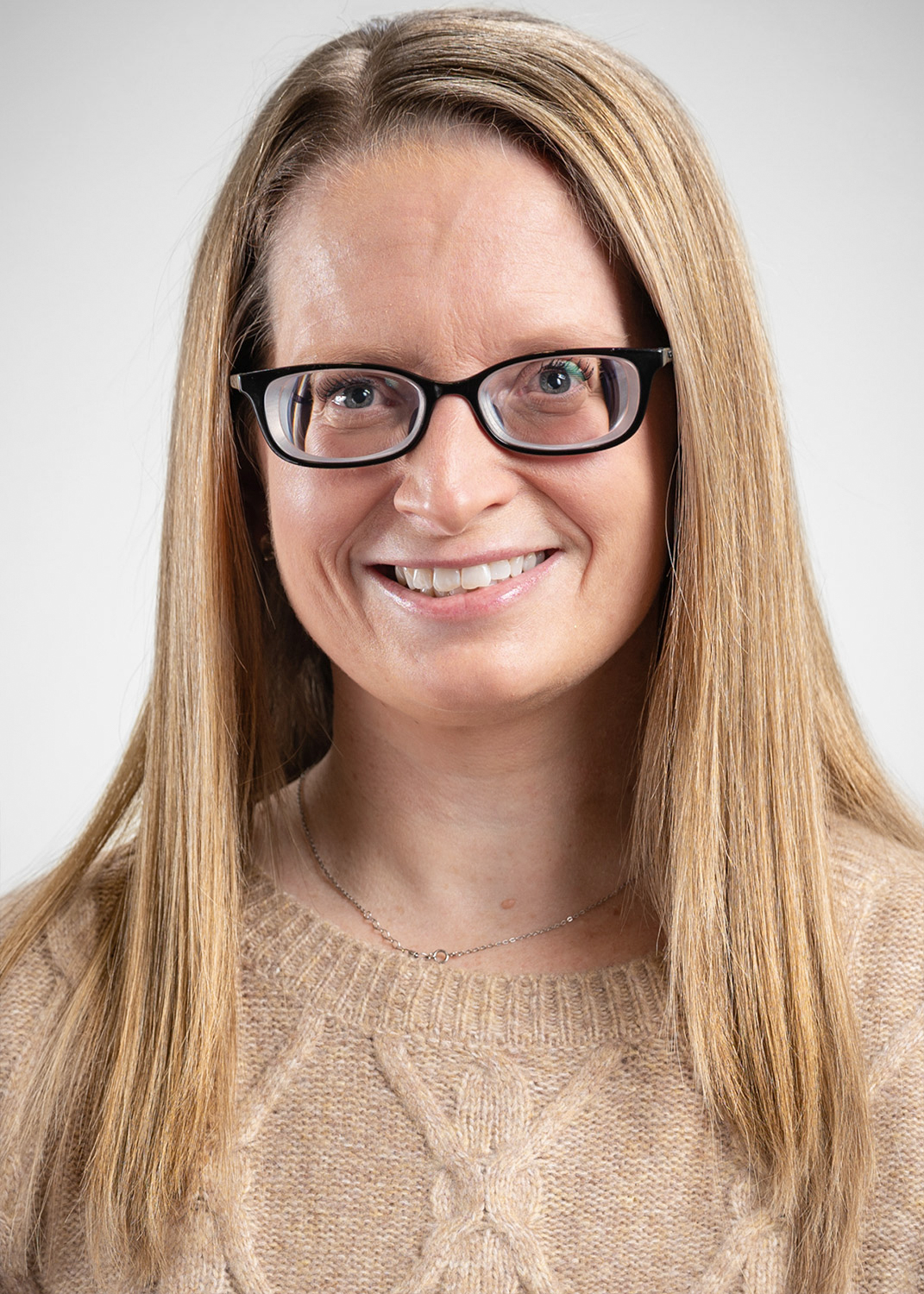 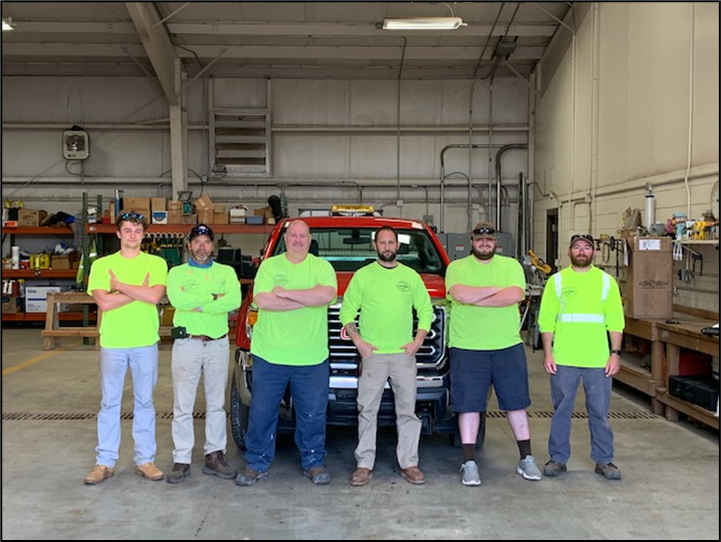 Pictured Left to Right: Ryan Witoslawski  (21’ Summer Help), Derik Stover, Edward Polaneczky, Stephen Fickert (Public Works Director), Jack Engelhart,    James Baskin
Lindsay Hellmann
Borough Public Information Coordinator
lhellmann@hatfieldborough.com
215-855-0781 opt. 9
David Weiss
Borough Utility Billing Coordinator
dweiss@hatfieldborough.com
215-855-0781 opt. 4
Diane A. Farrall
Borough Treasurer
dfarrall@hatfieldborough.com
215-855-0781 opt. 6
Kathryn Vlahos
Borough Assistant to the Manager
kvlahos@hatfieldborough.com
215-855-0781 opt. 5
Steve Barth, Barth Consulting Inc
Hatfield Town 
Hall Meeting
May 8, 2024 - 7:00 PM 
401 SOUTH MAIN STREET
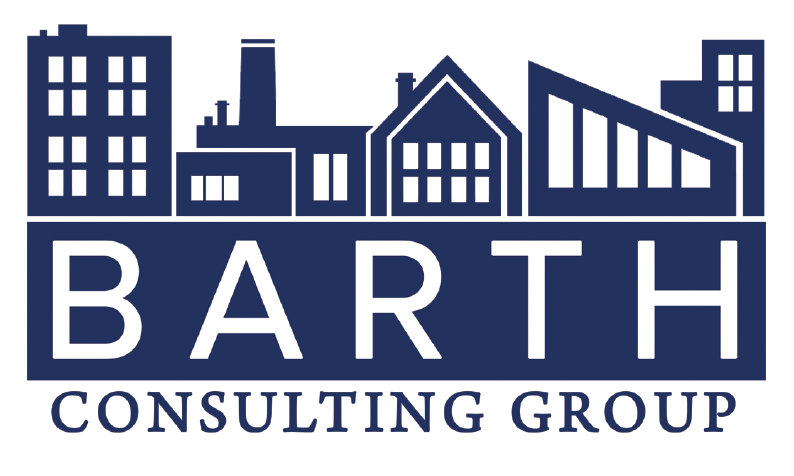 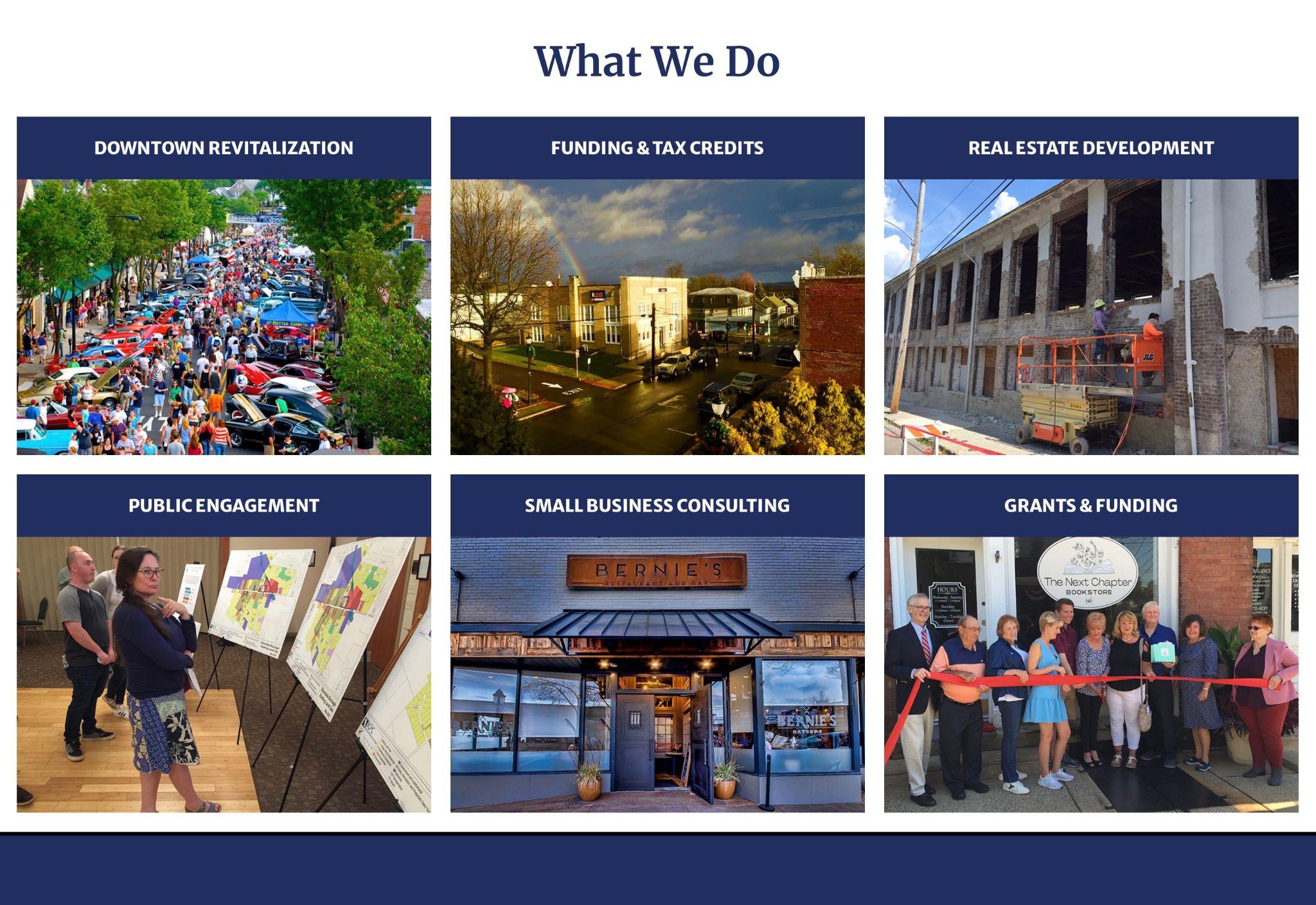 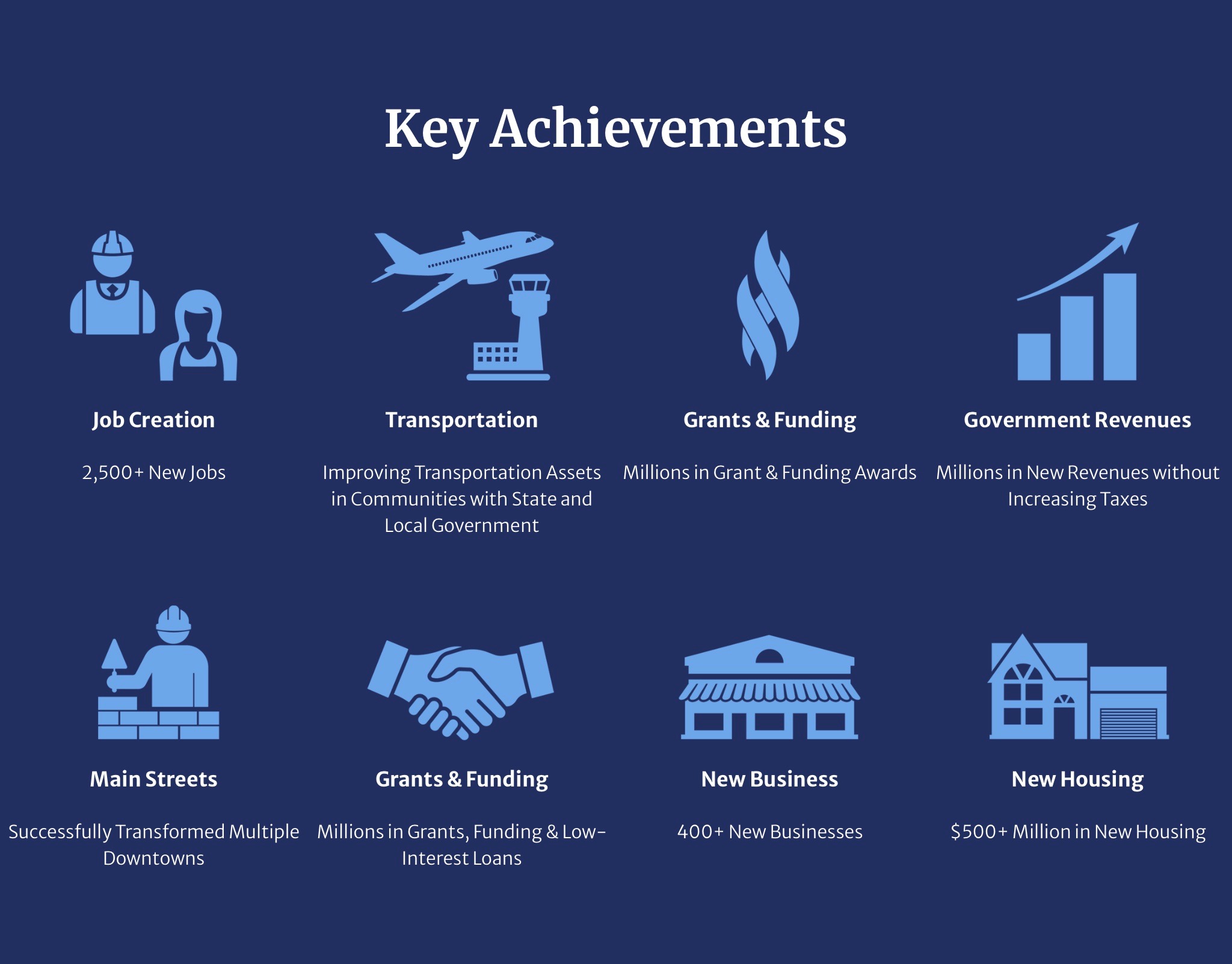 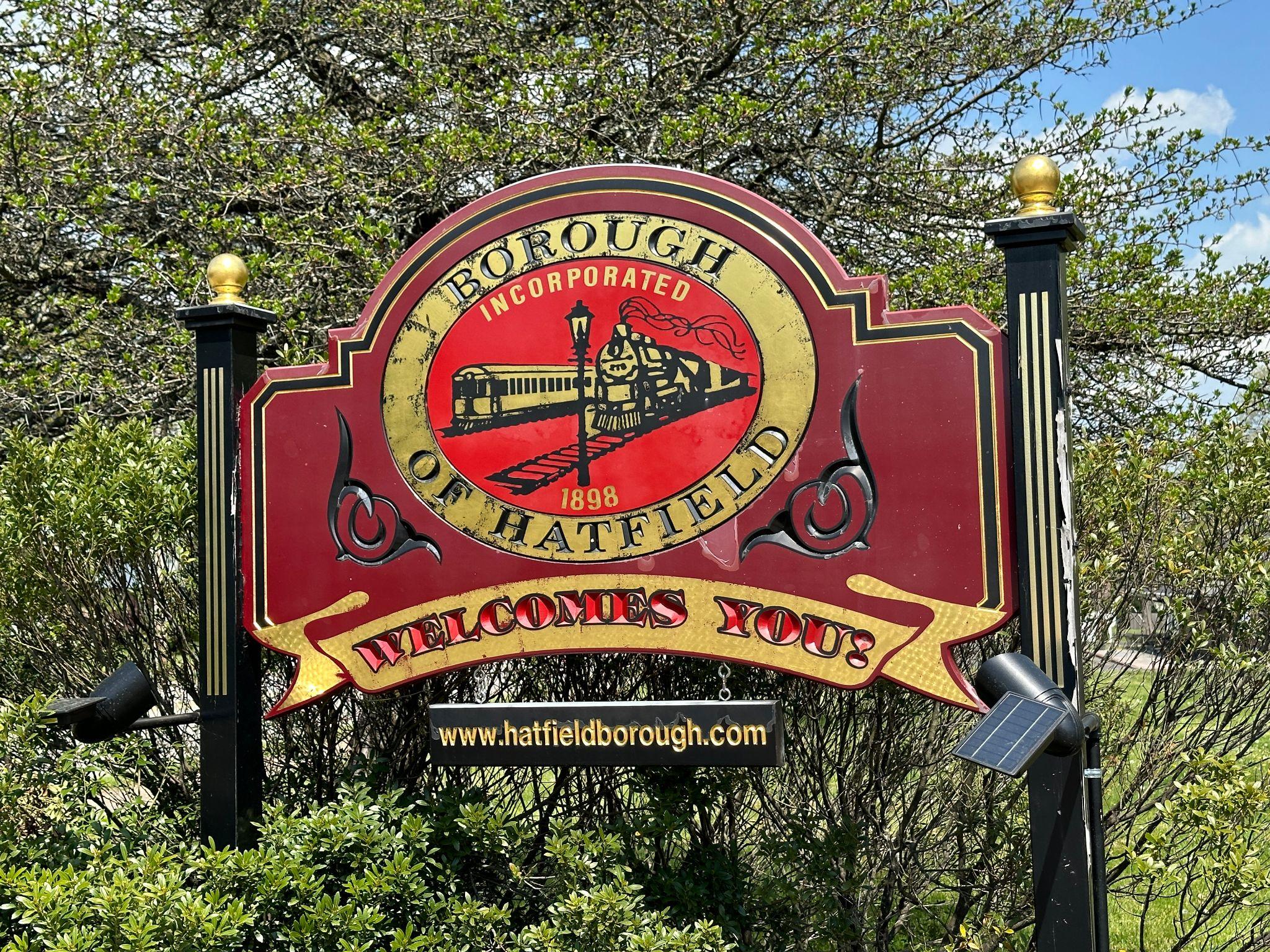 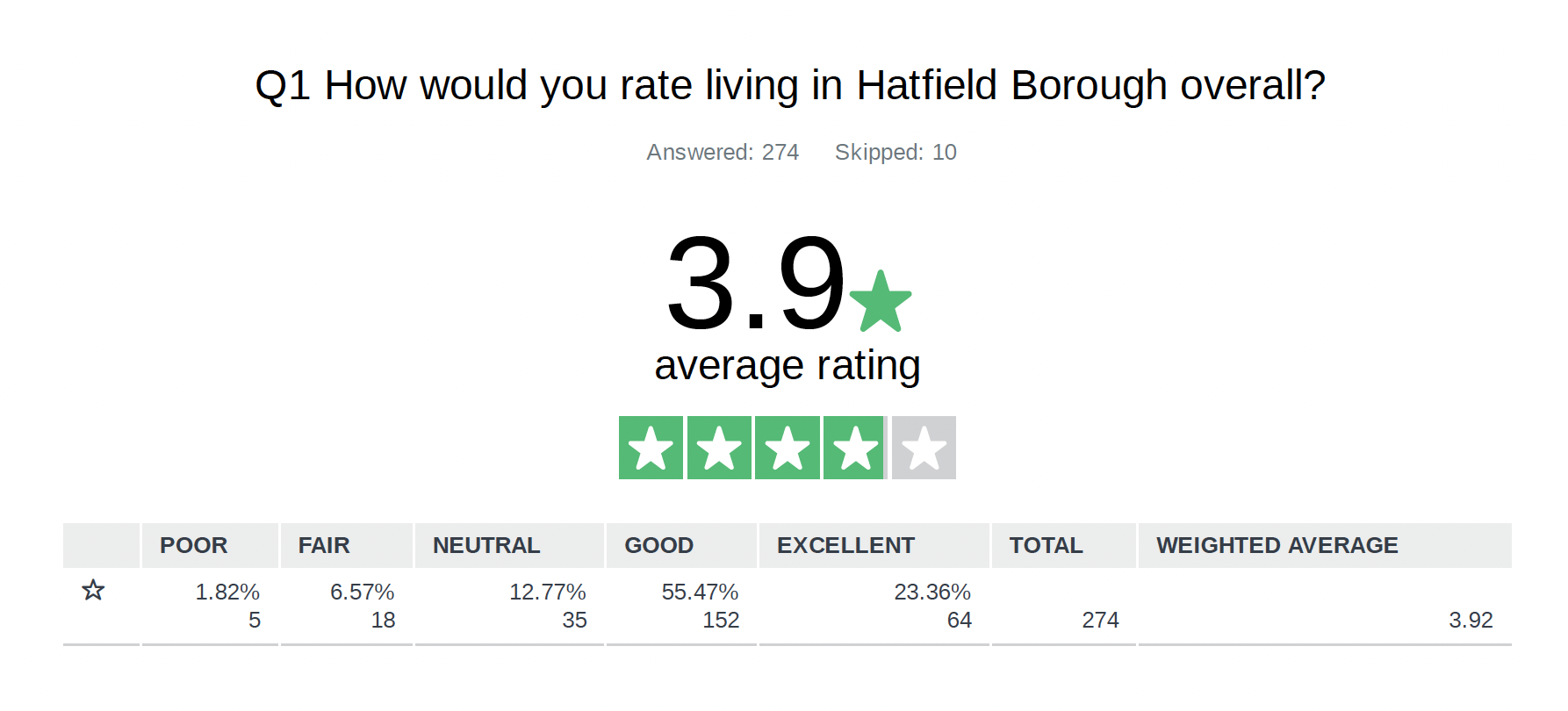 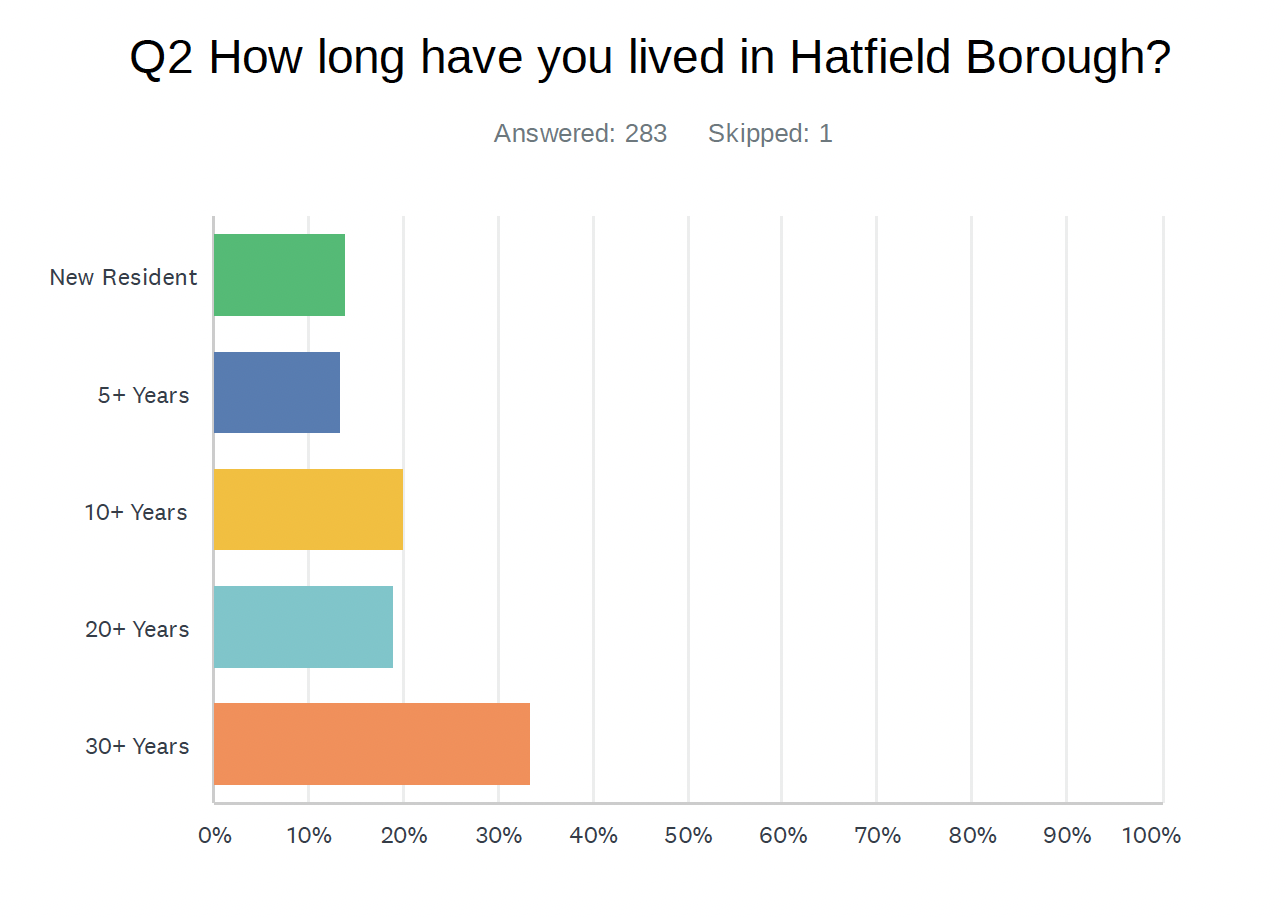 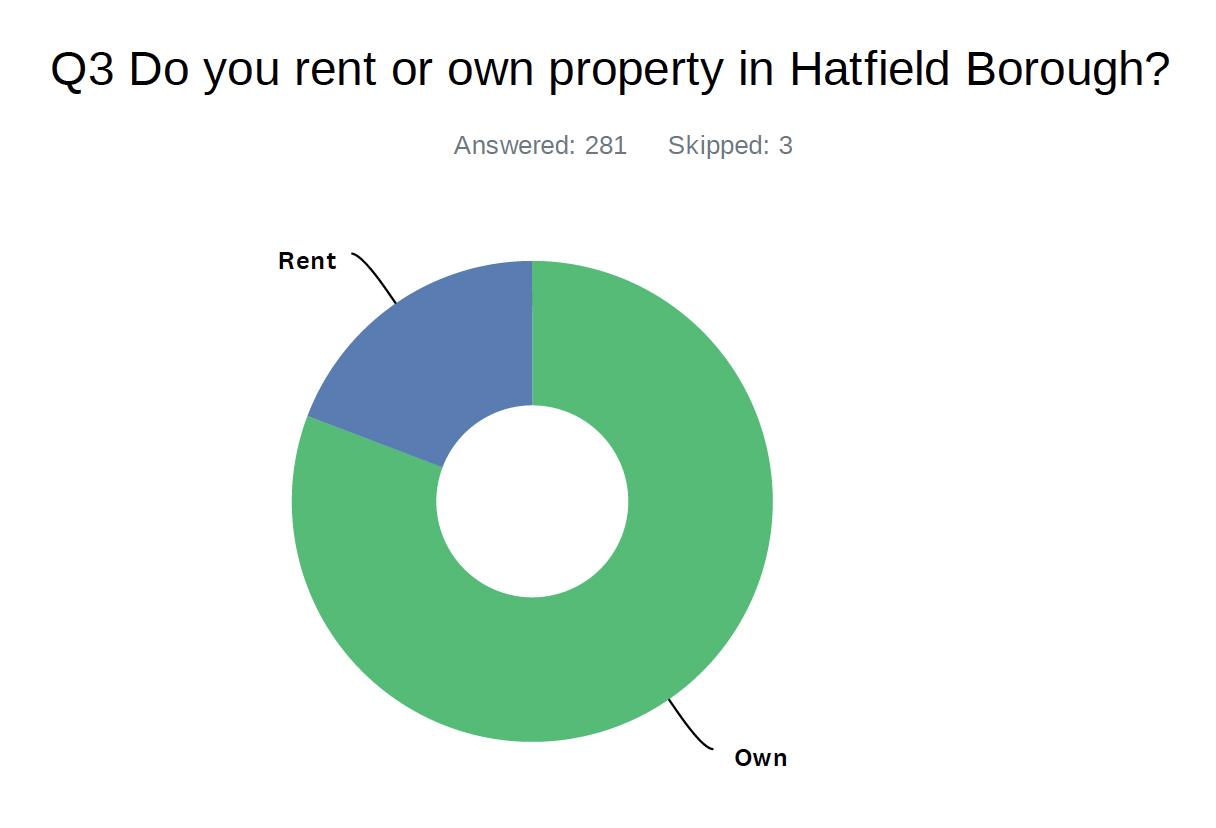 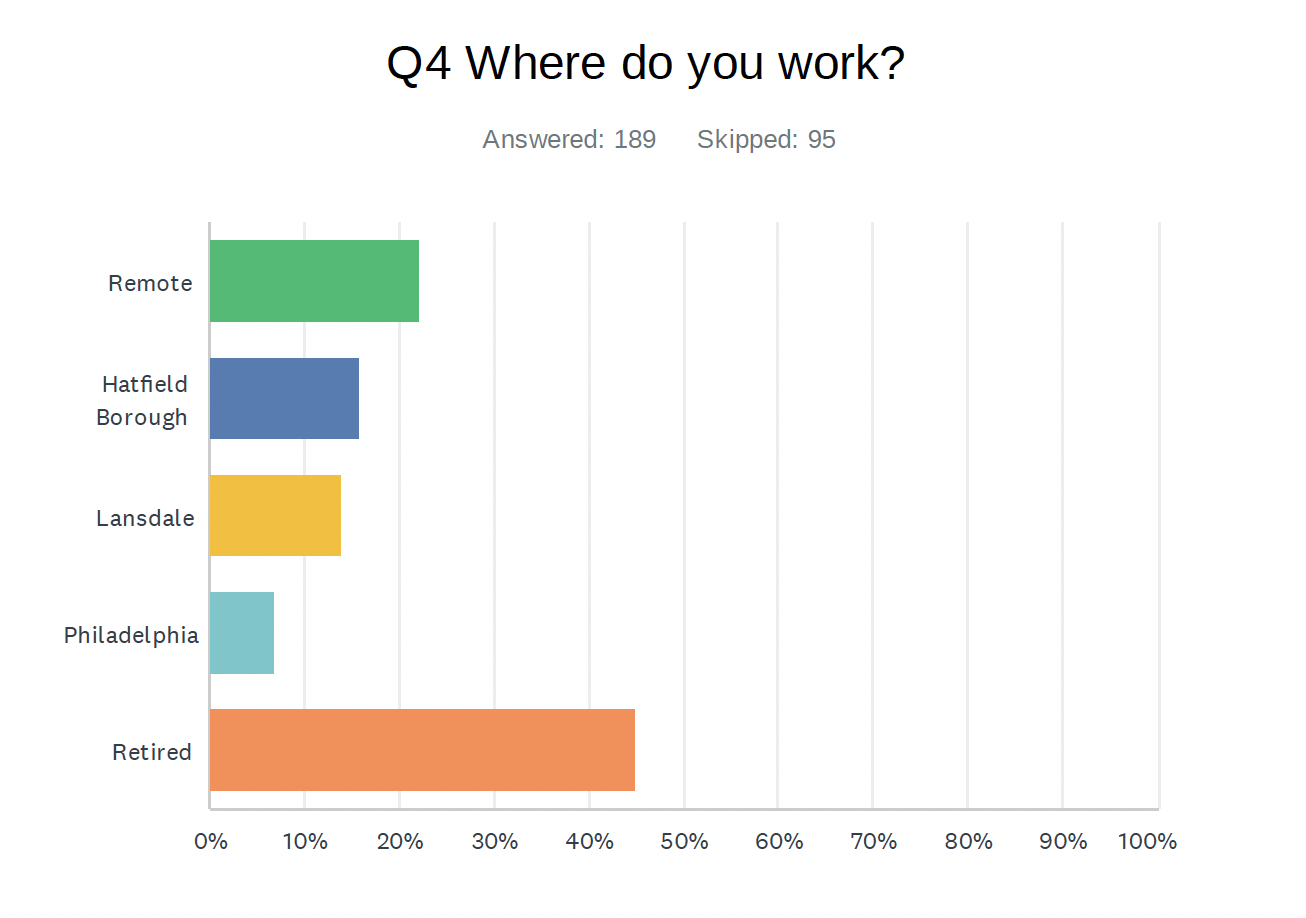 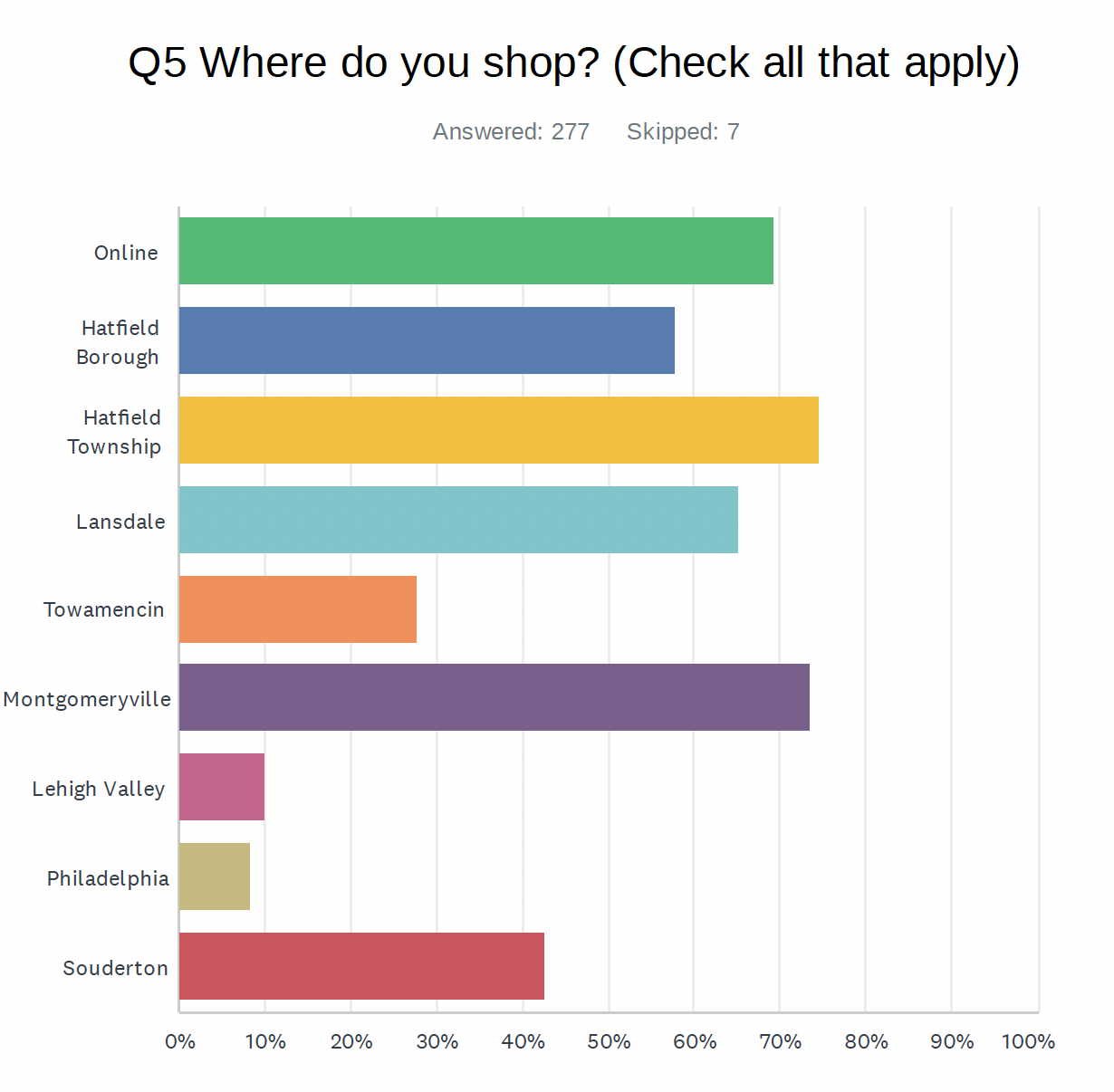 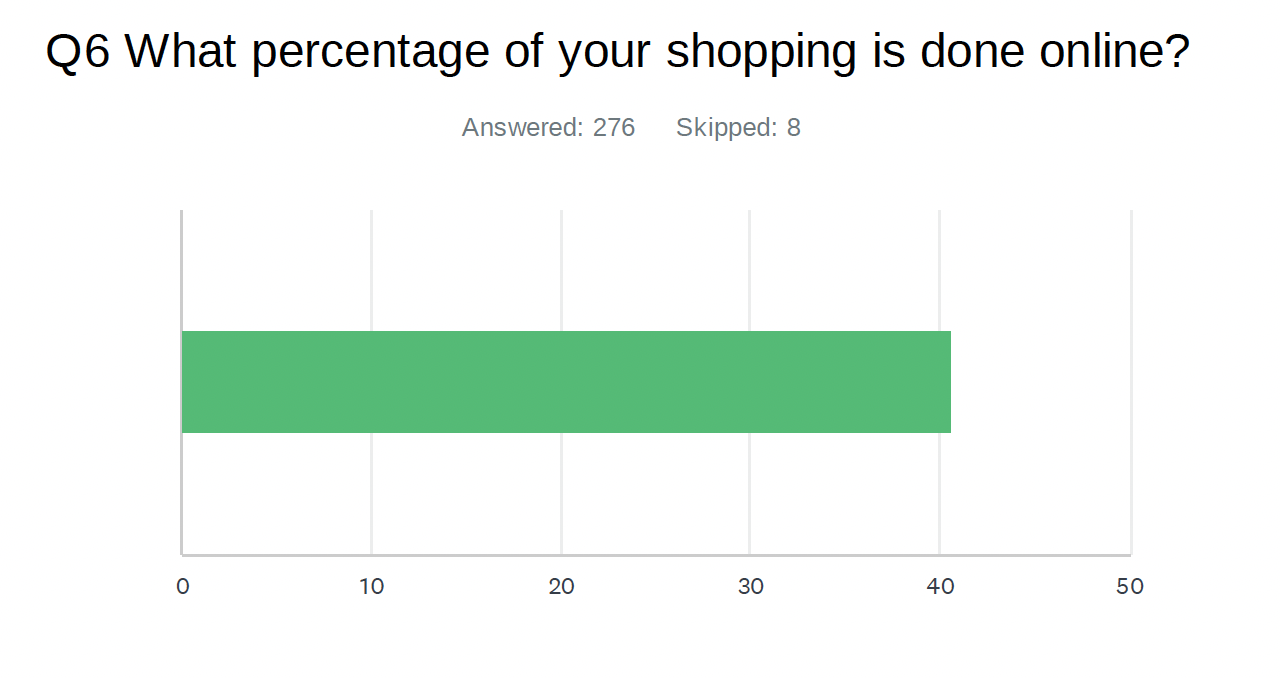 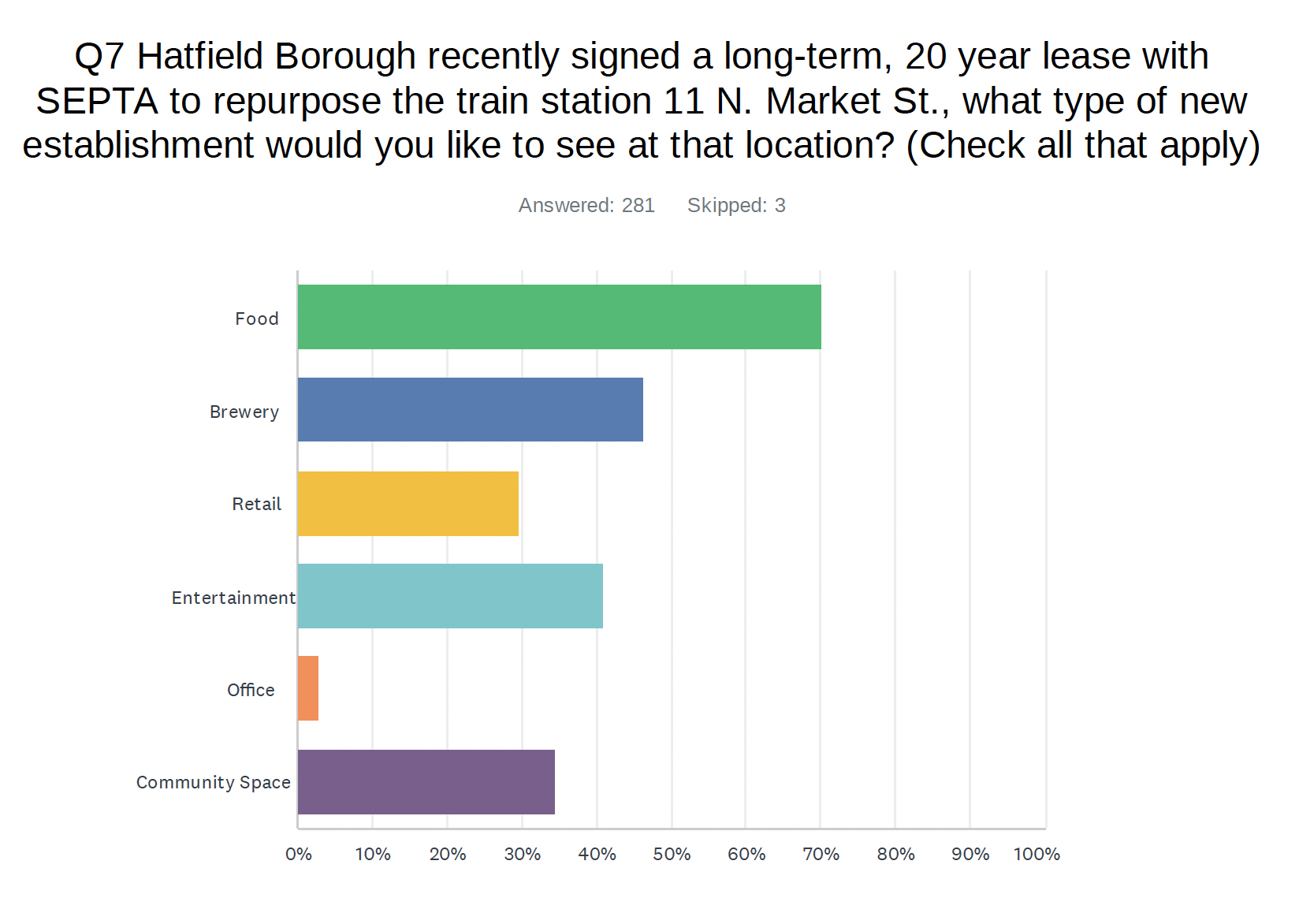 Hatfield Train Station
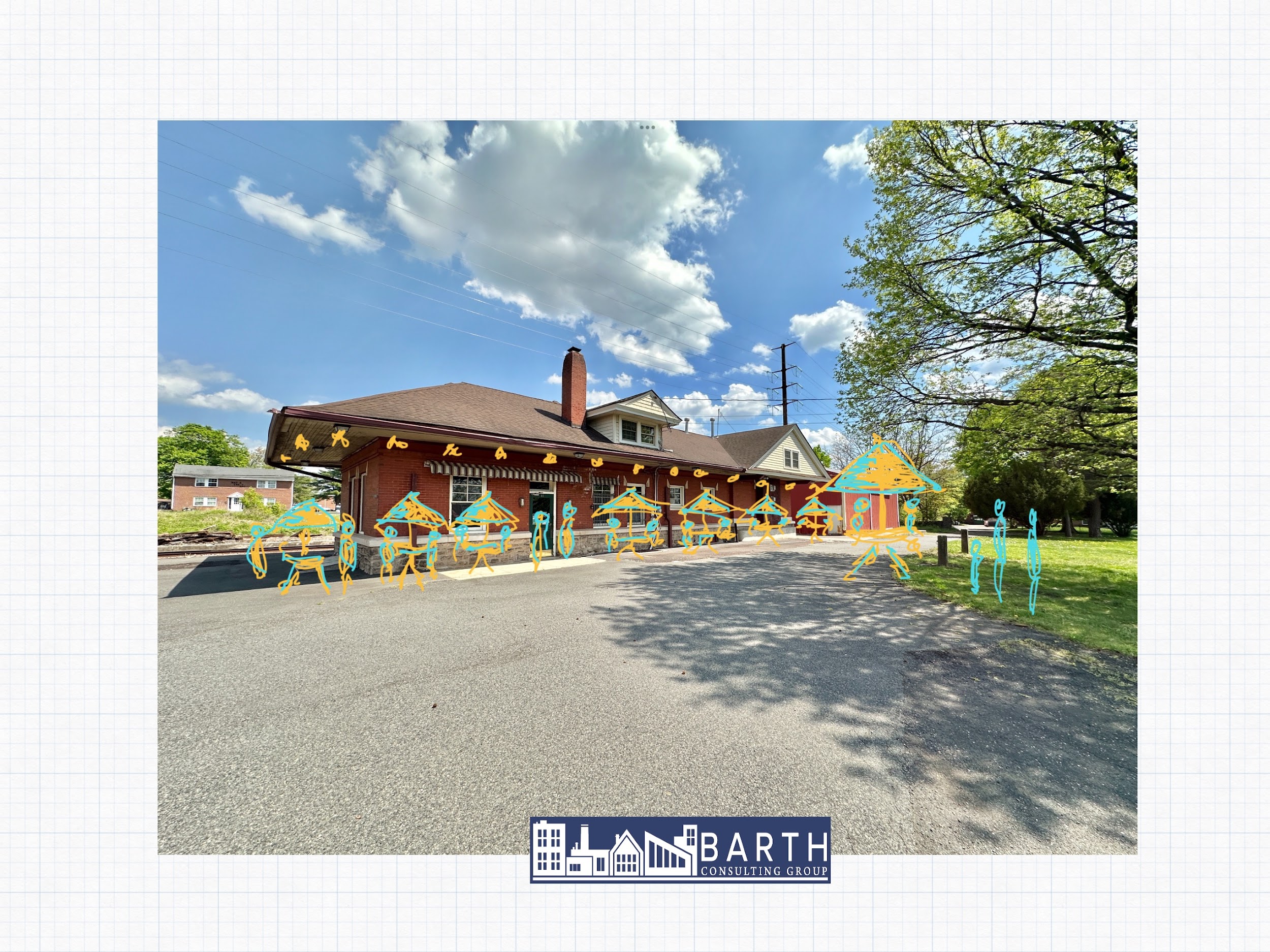 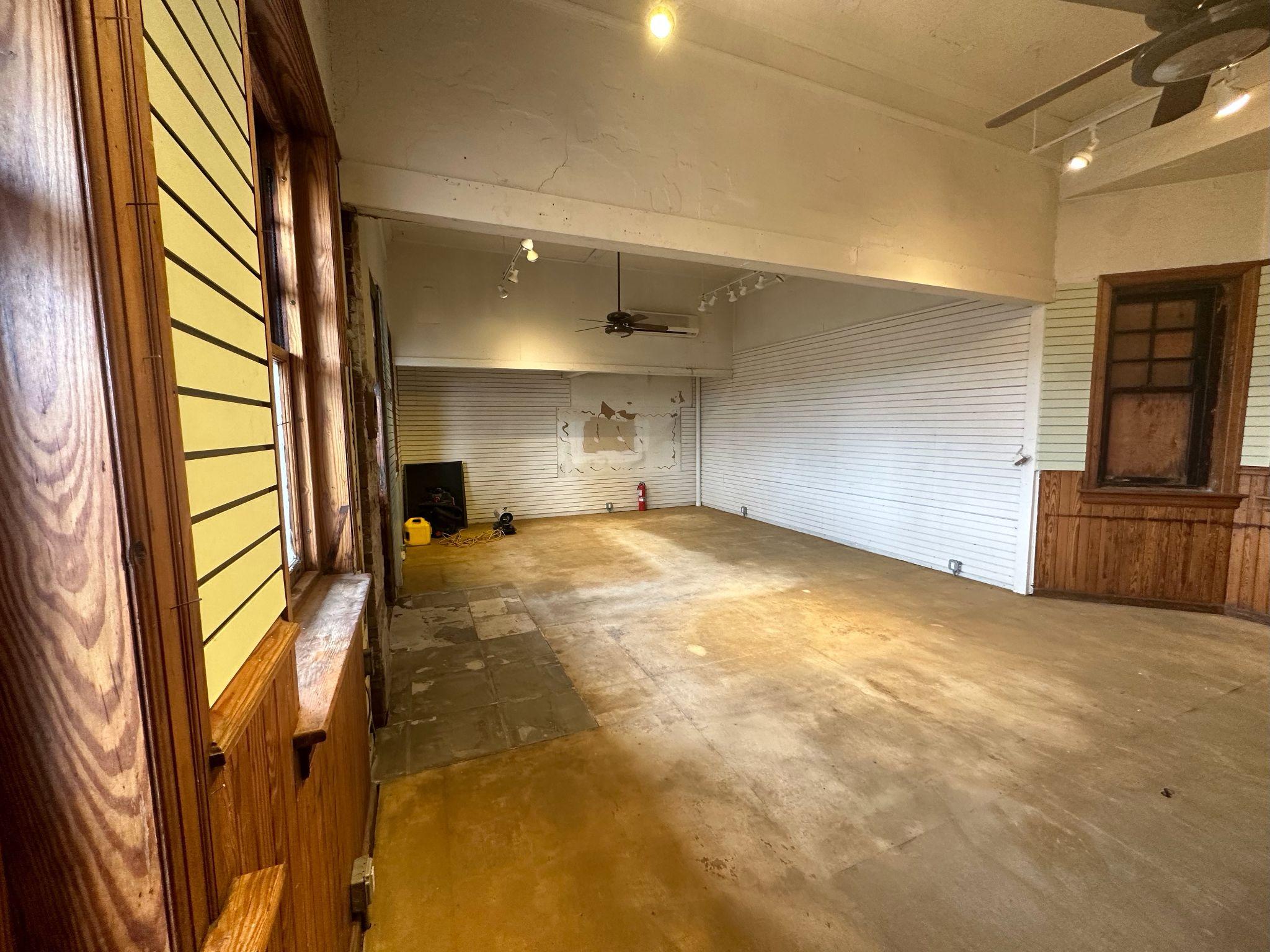 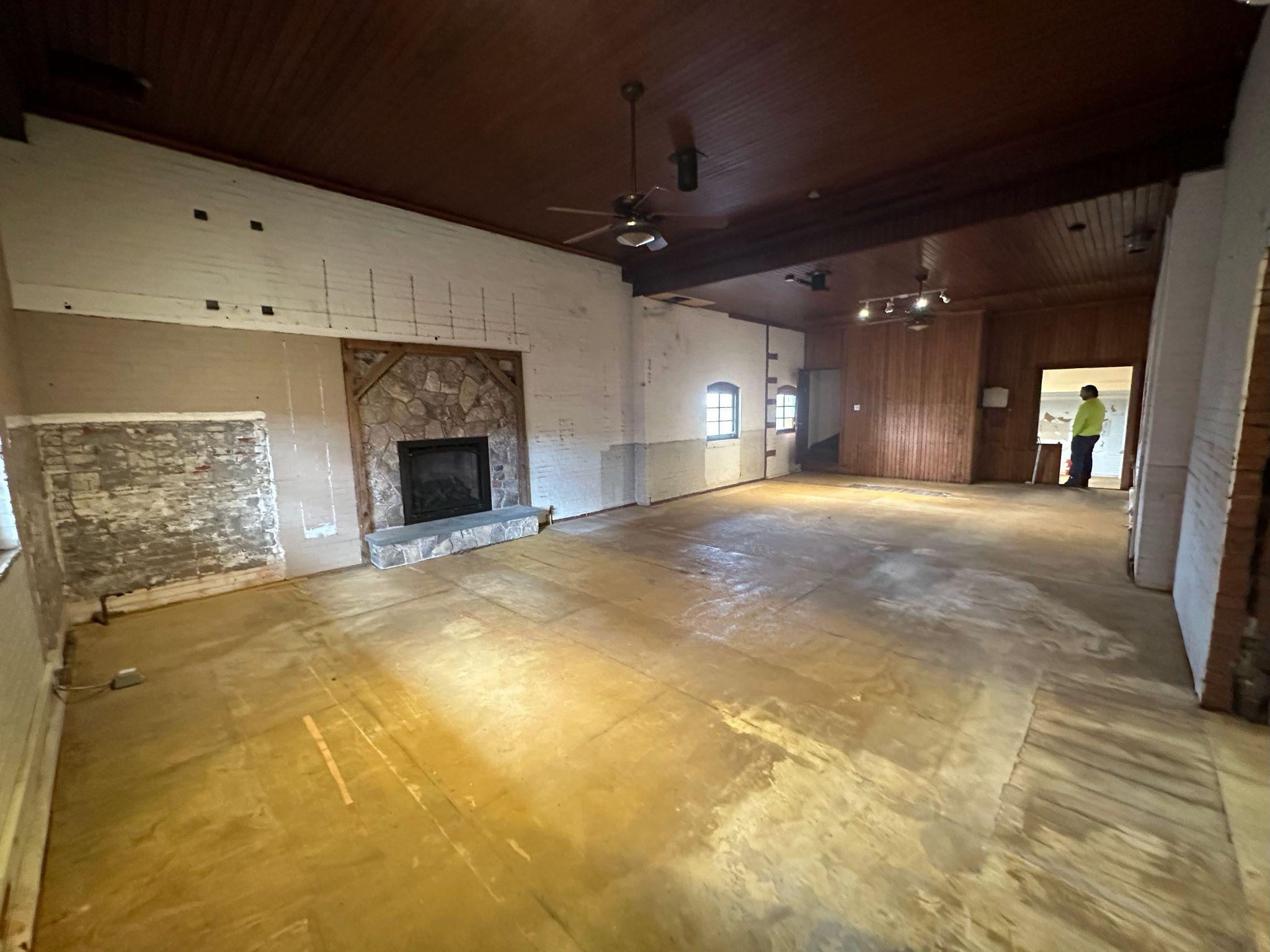 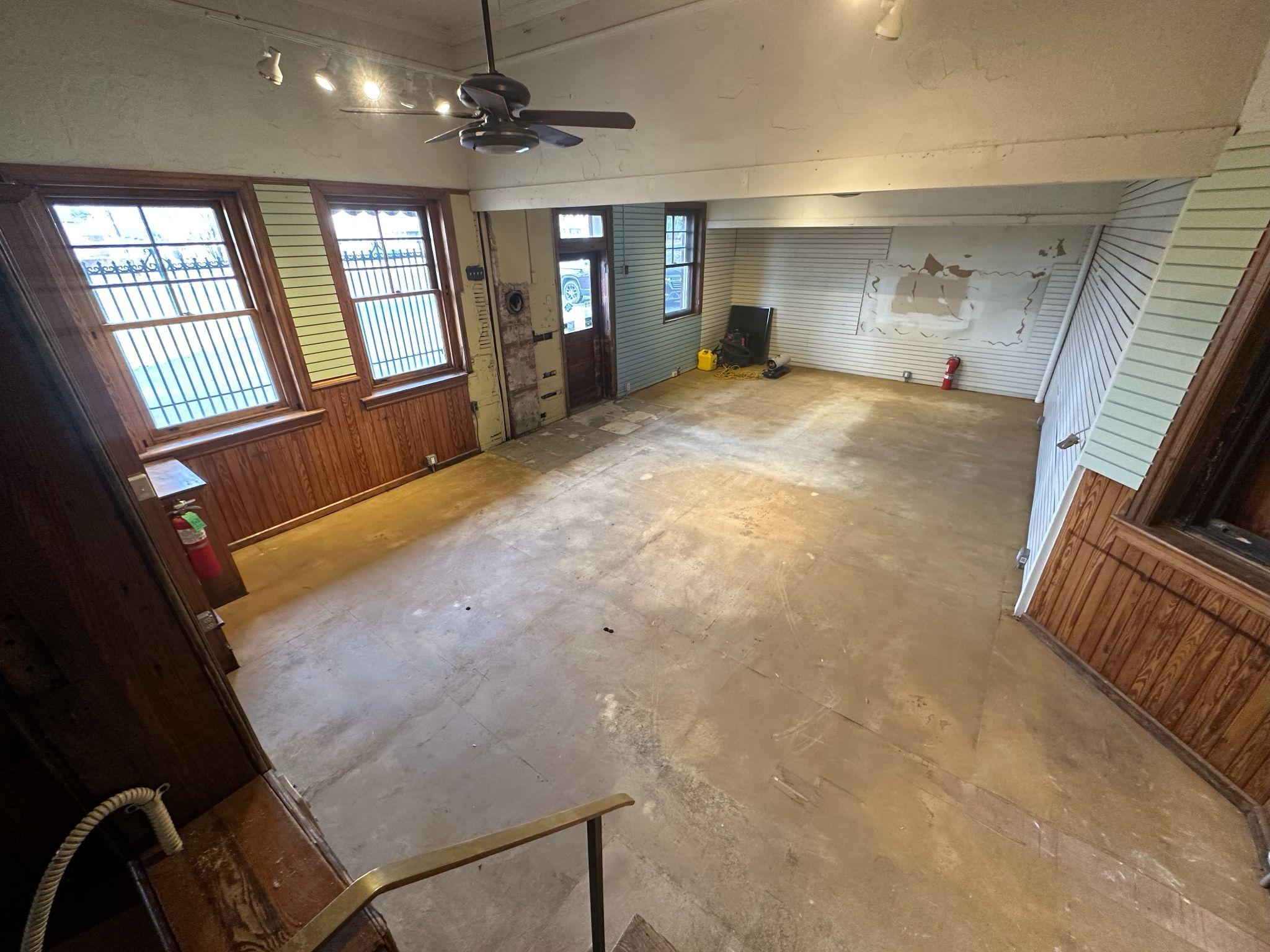 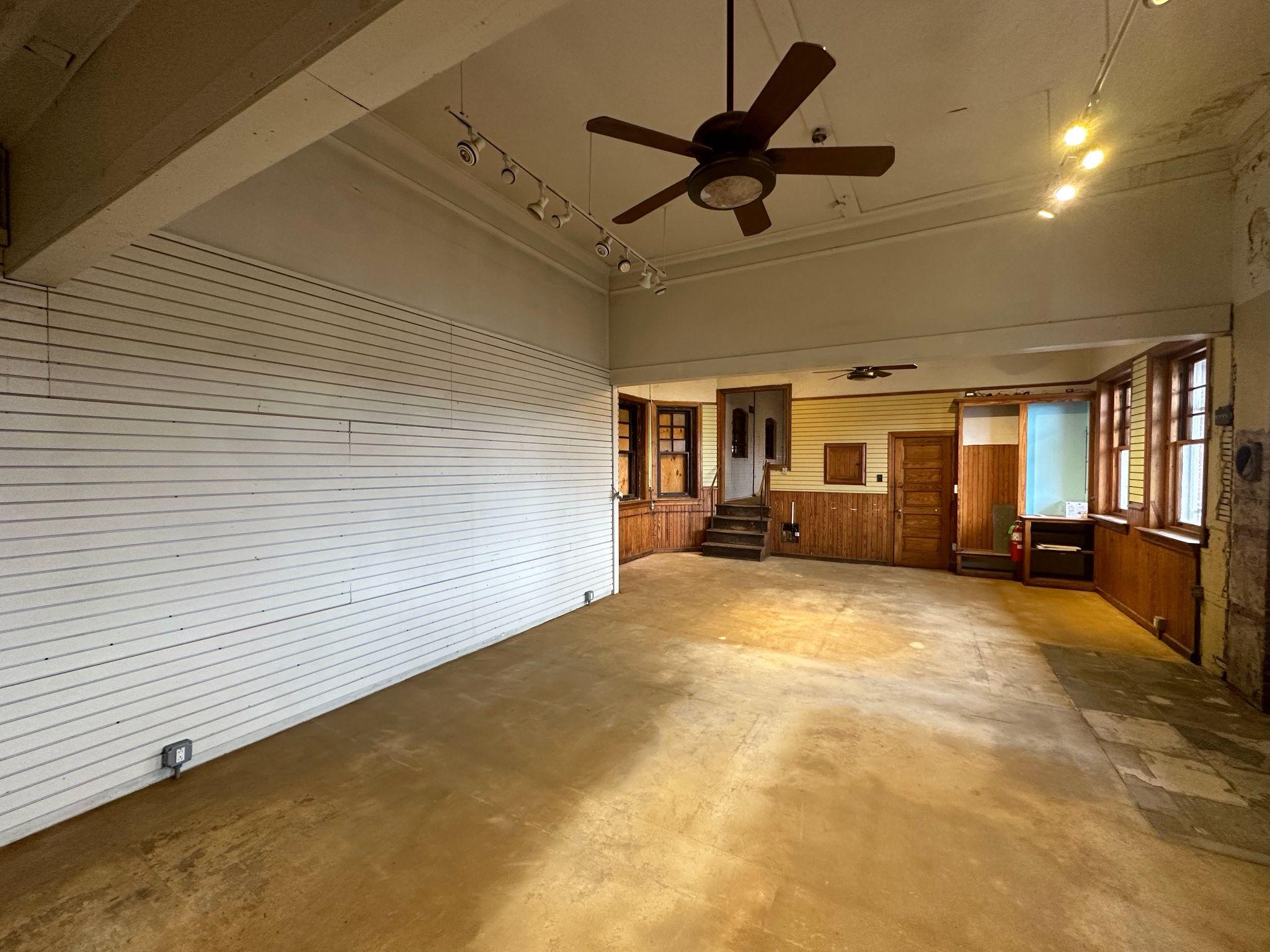 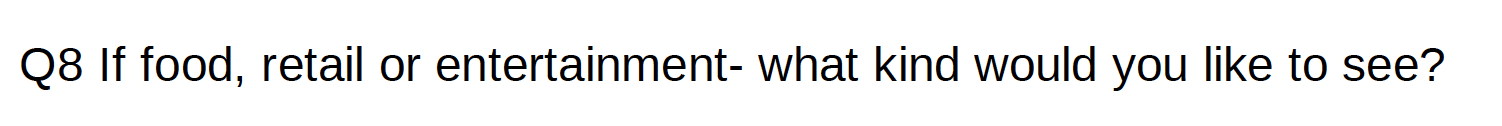 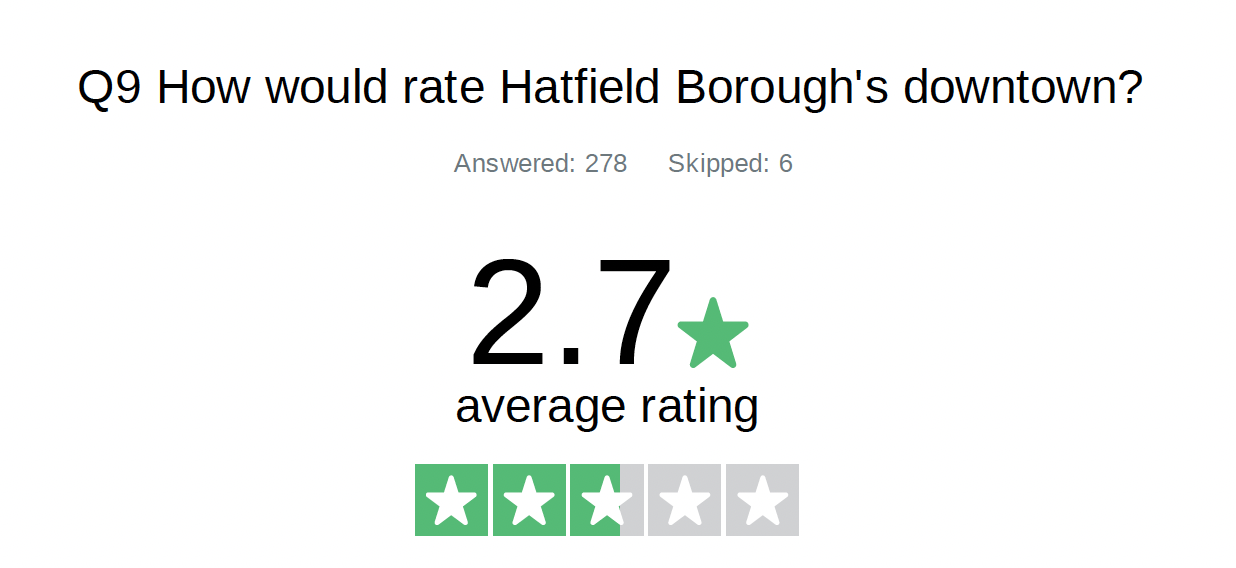 HEROC - Borough Branding
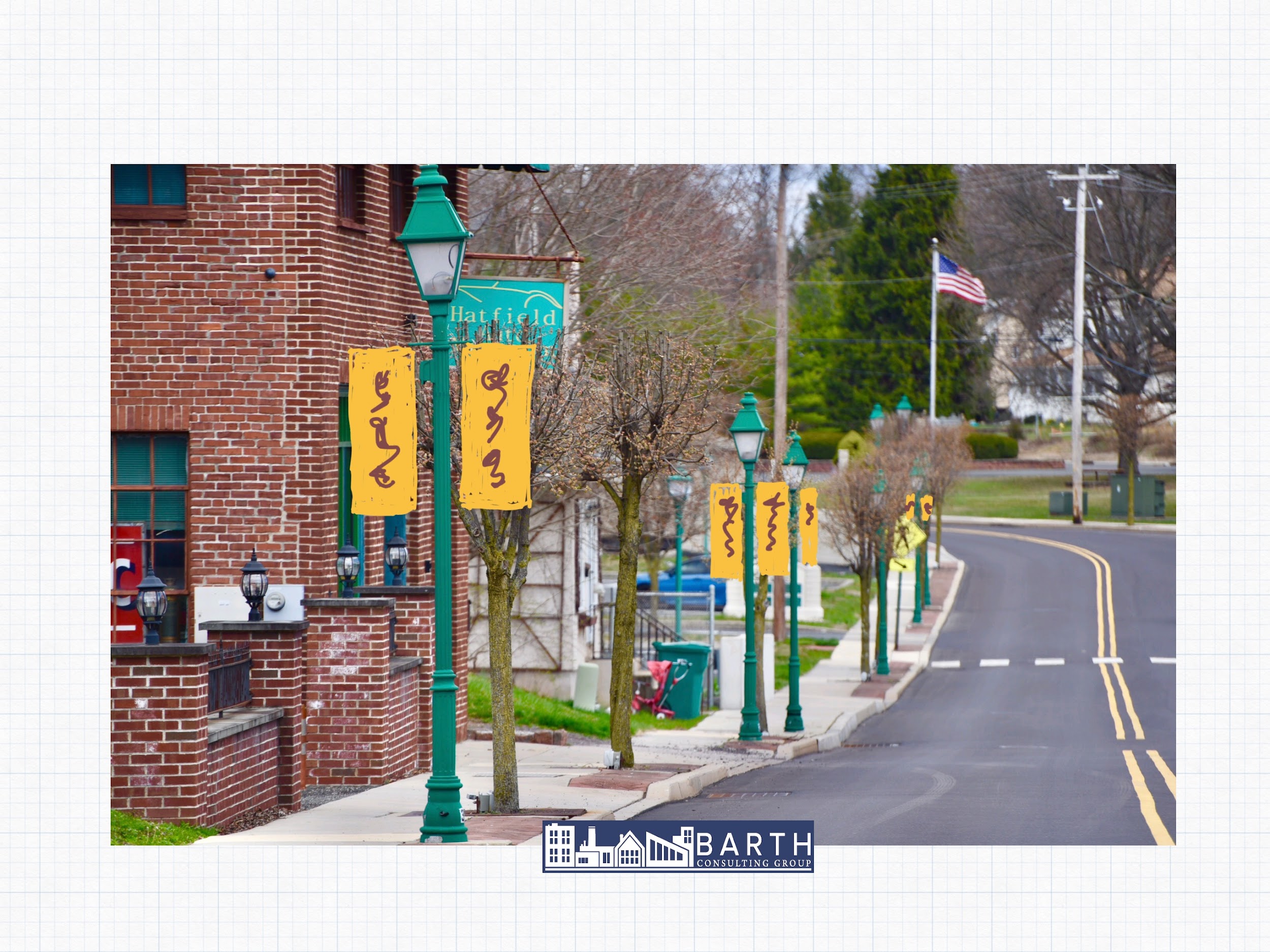 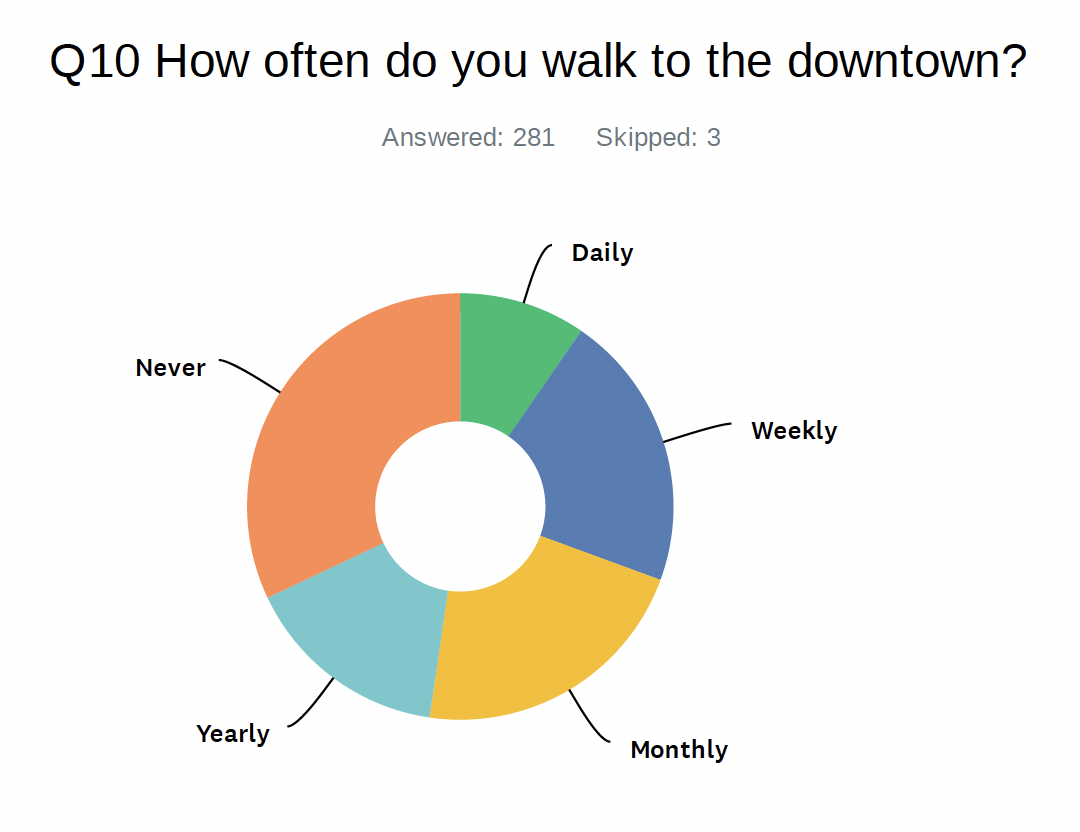 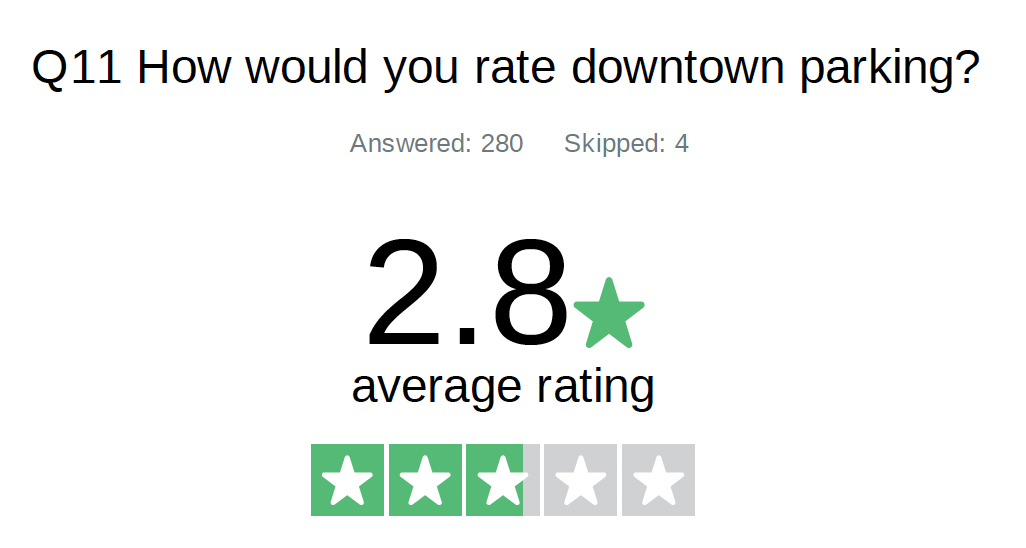 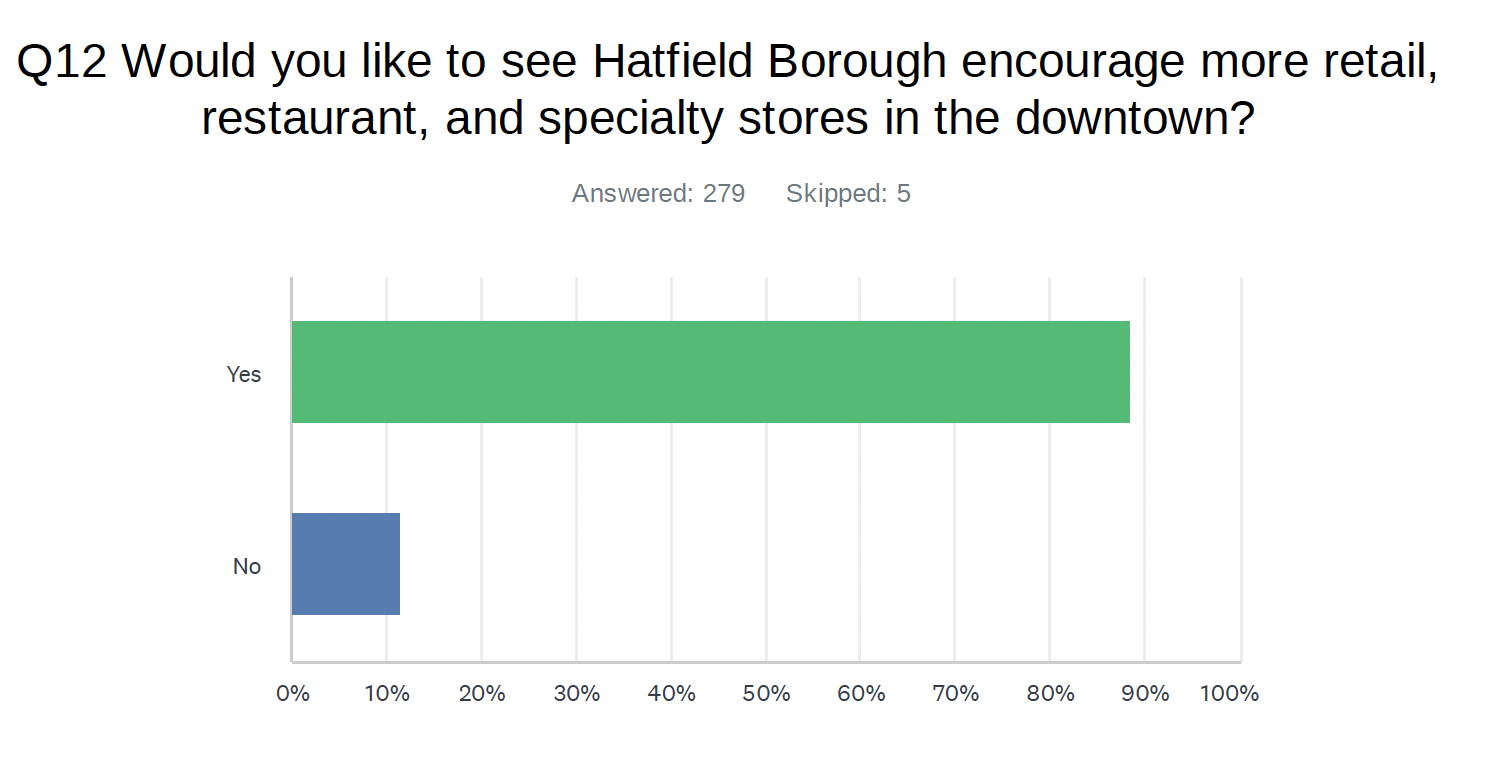 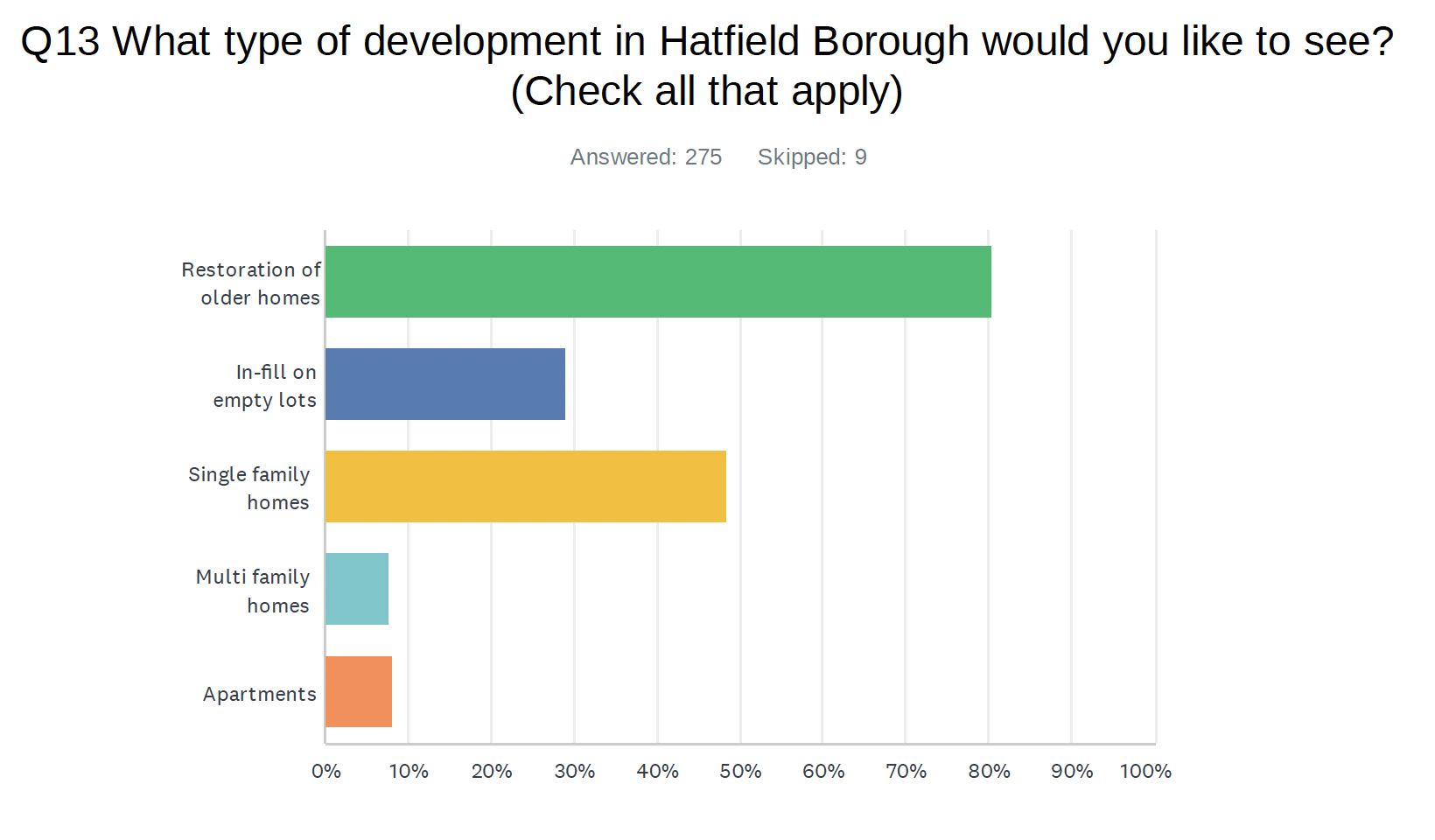 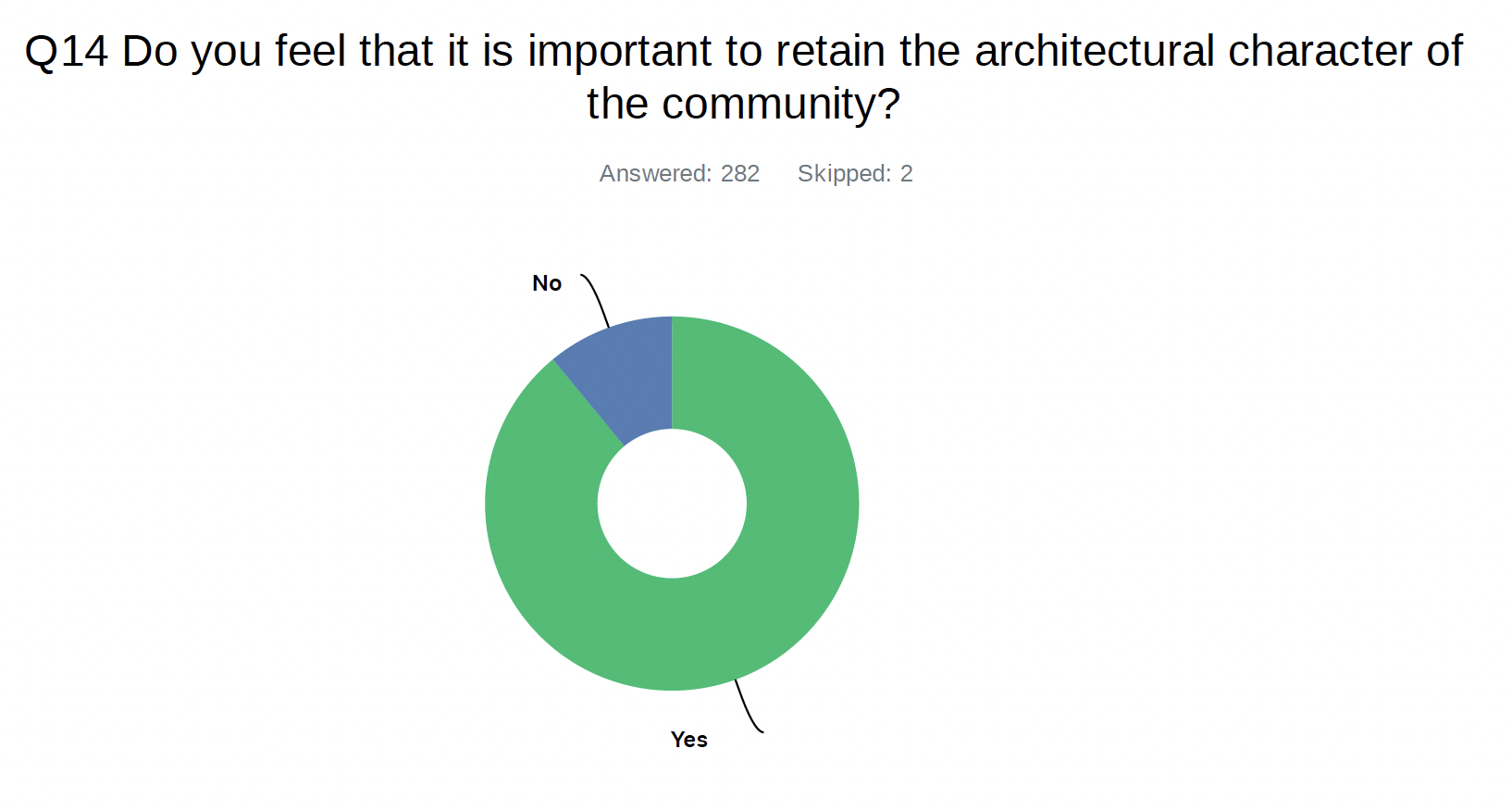 Architectural Treasures - Milton Bean
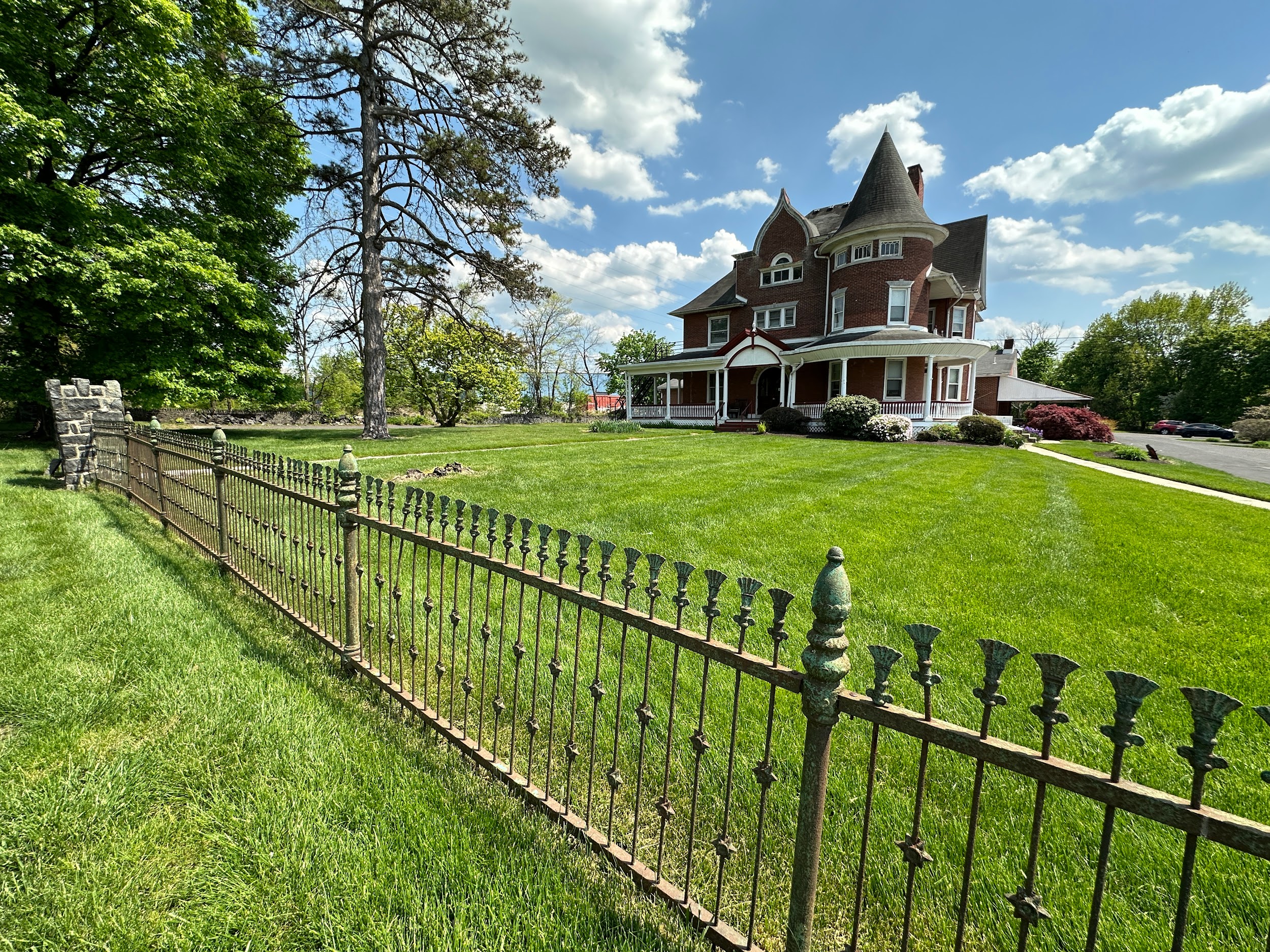 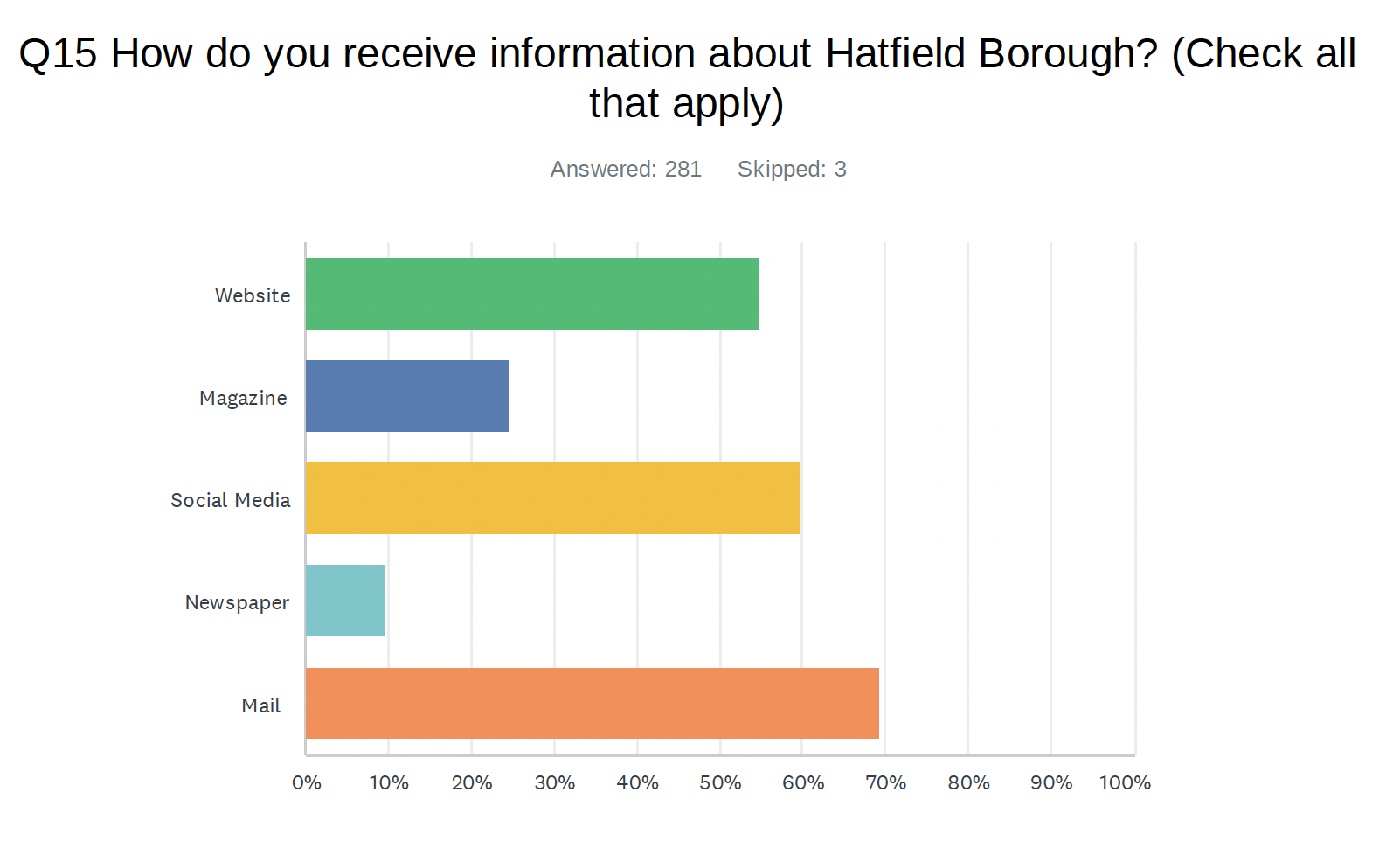 Hatfield’s Vision - Charting the Way
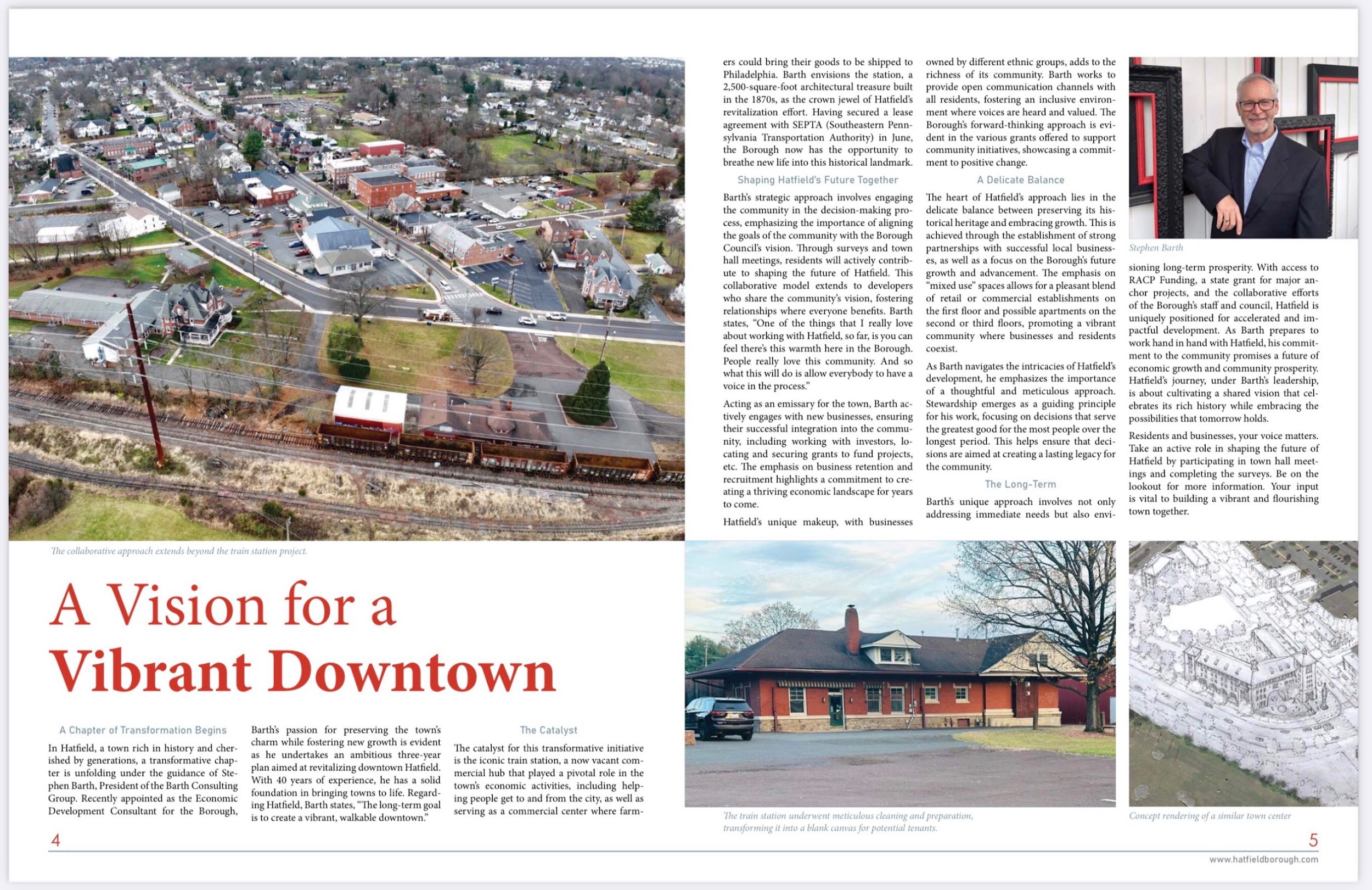 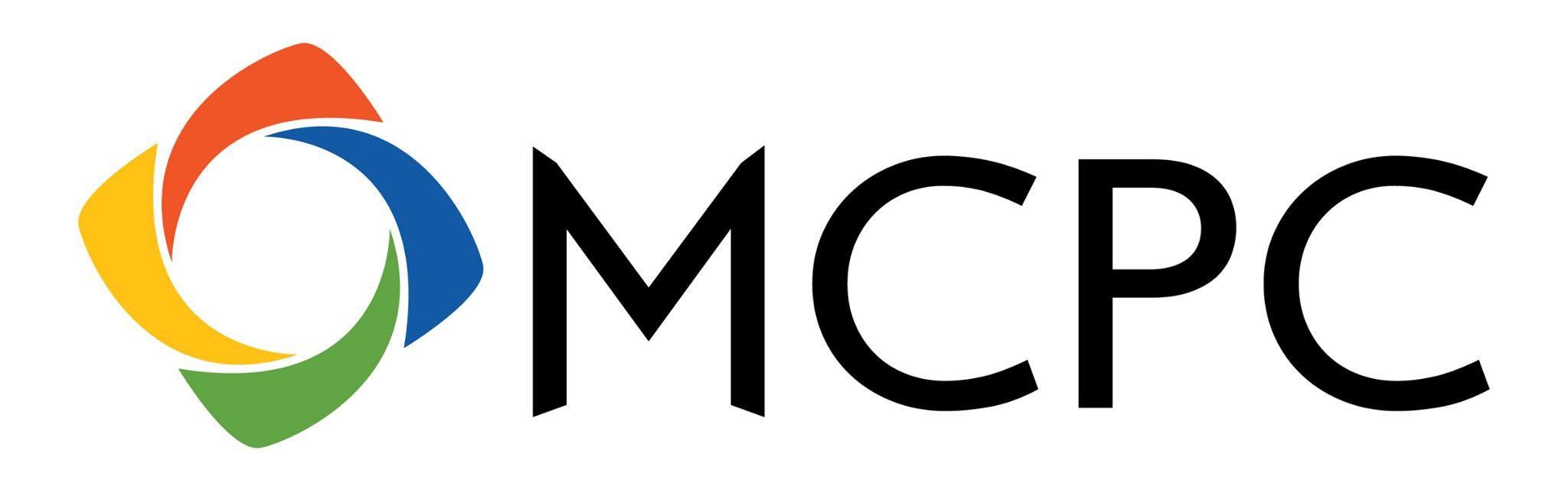 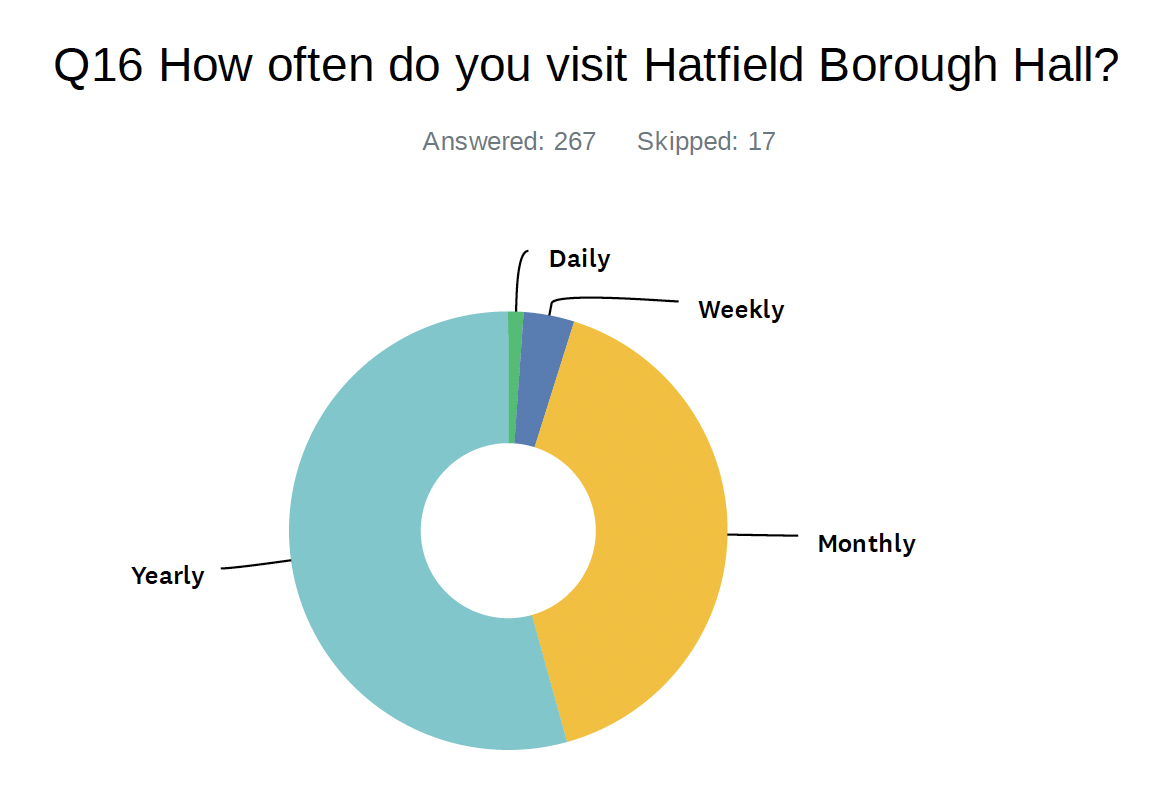 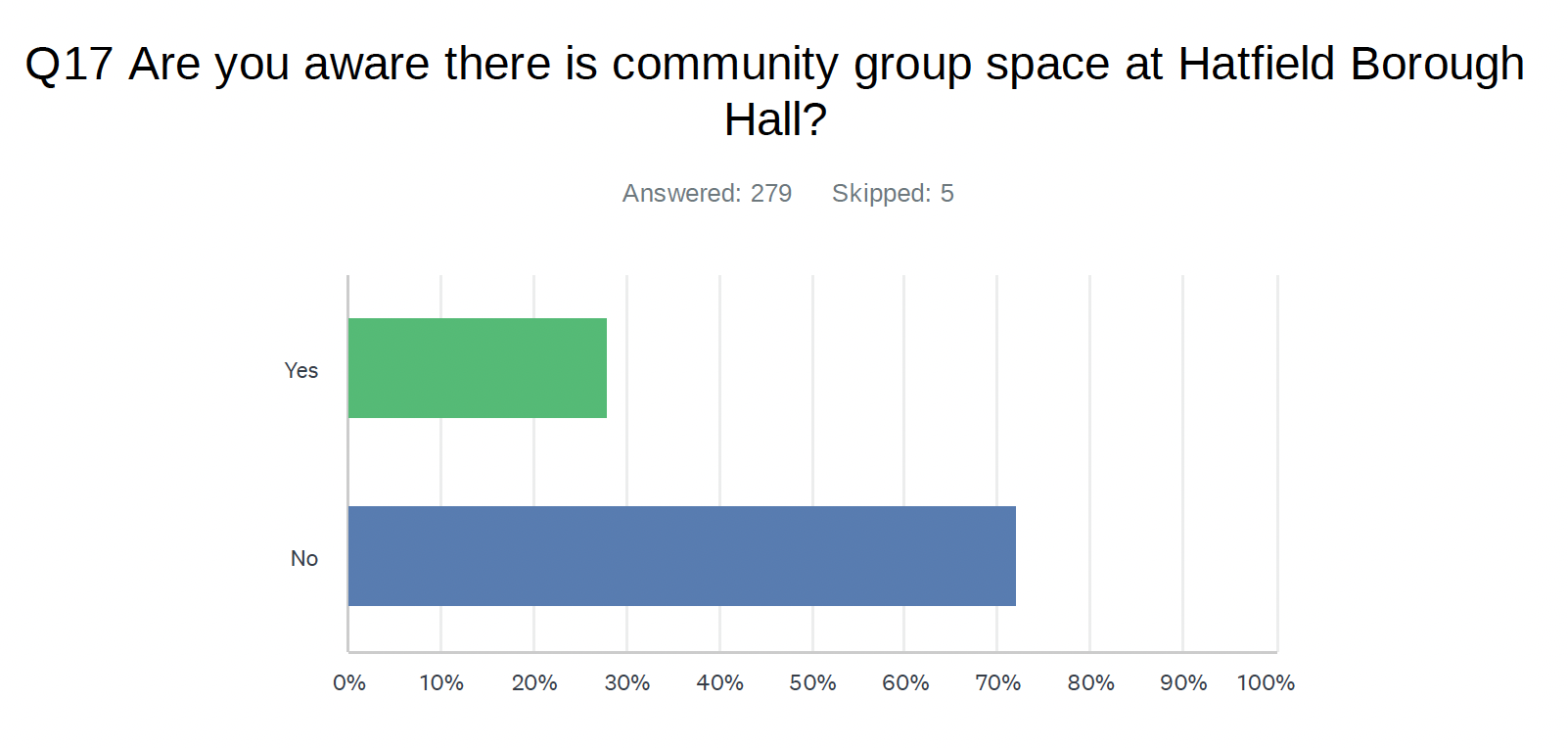 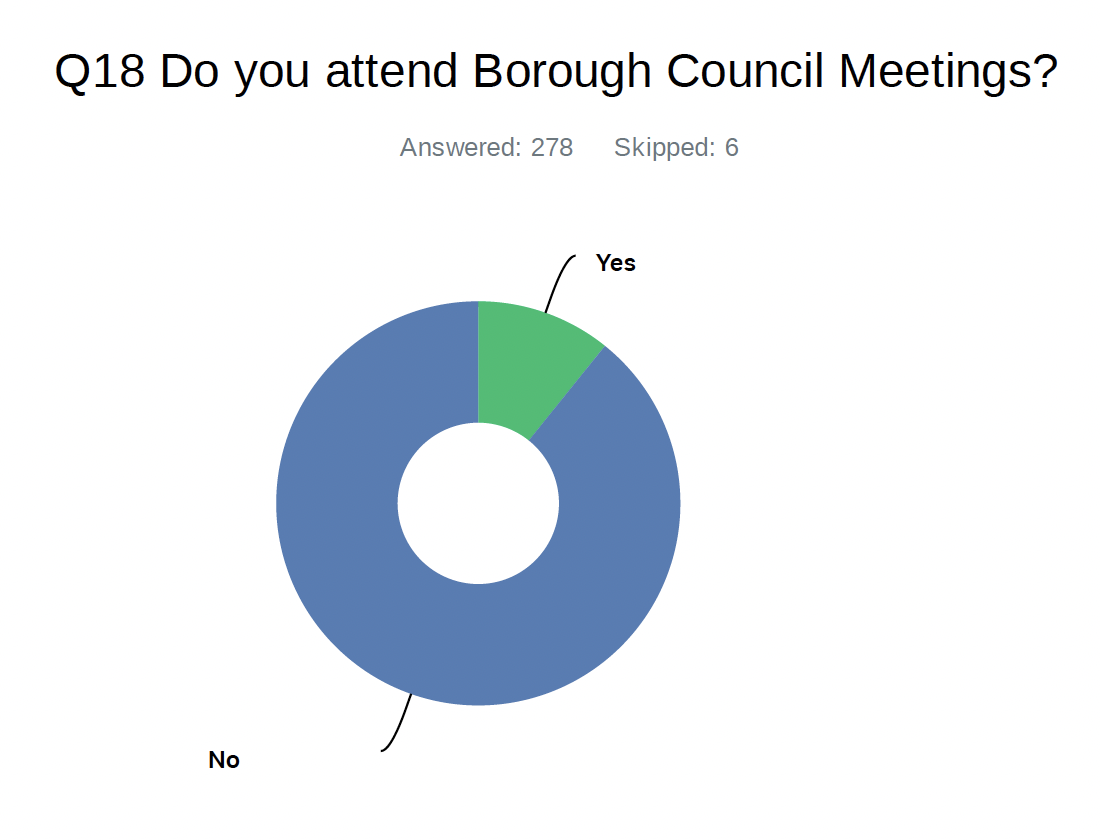 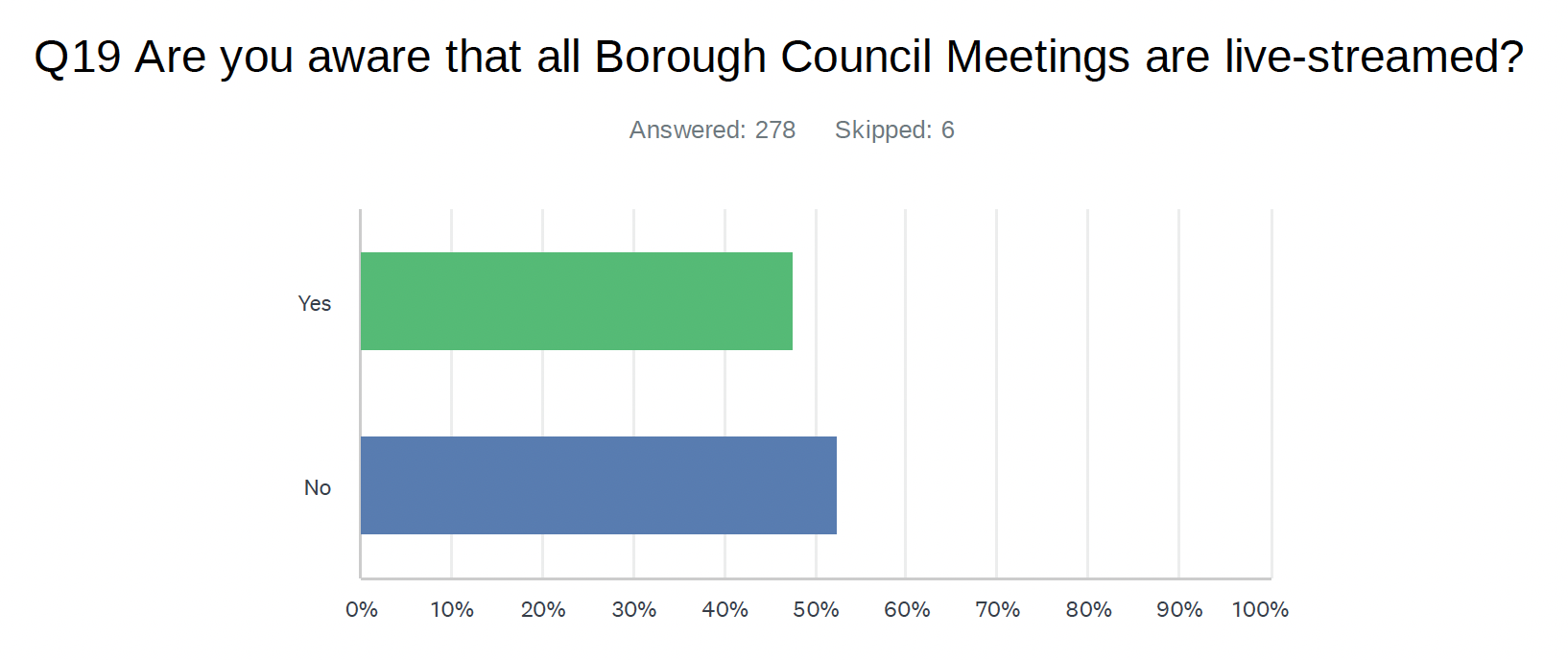 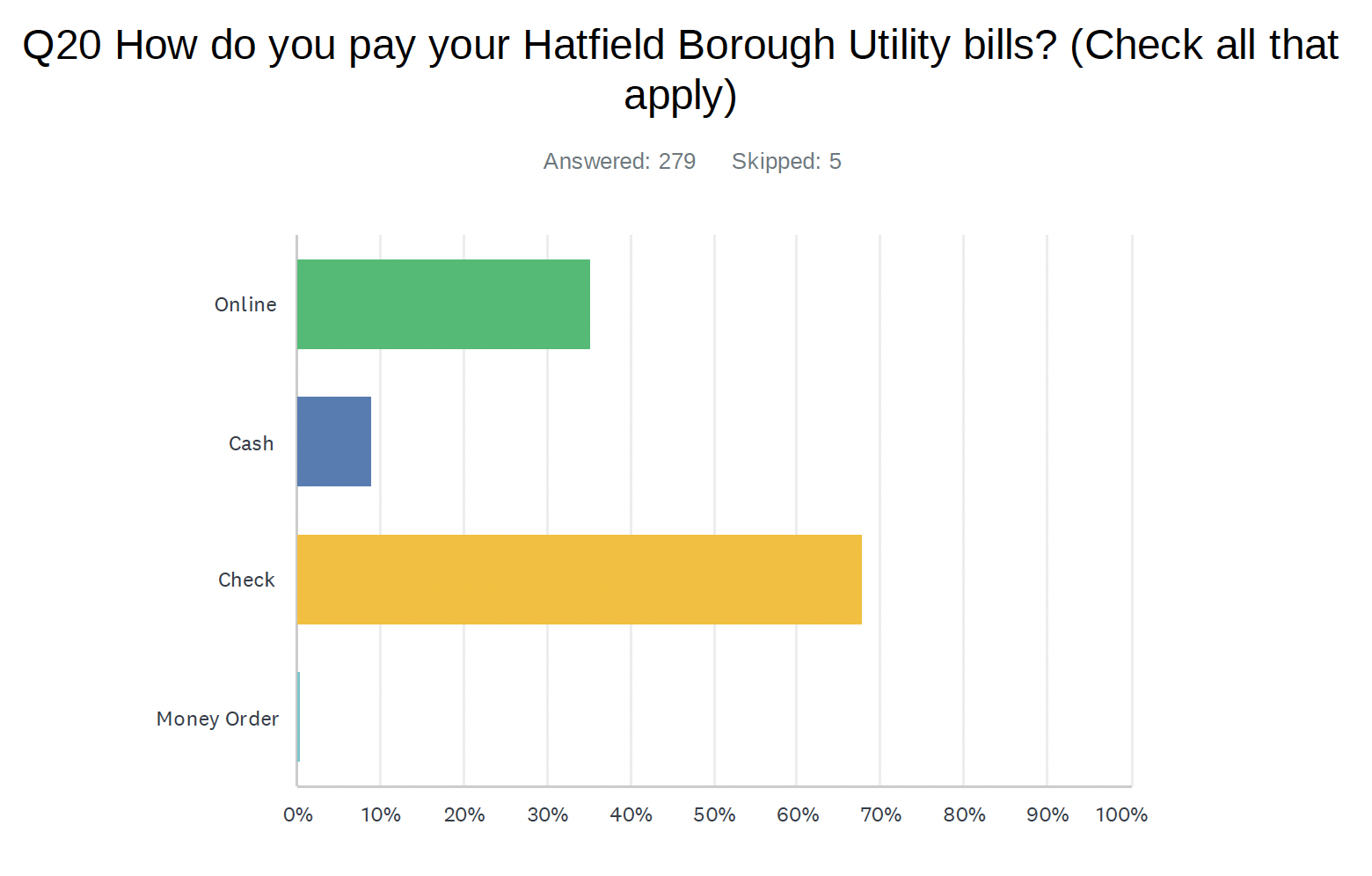 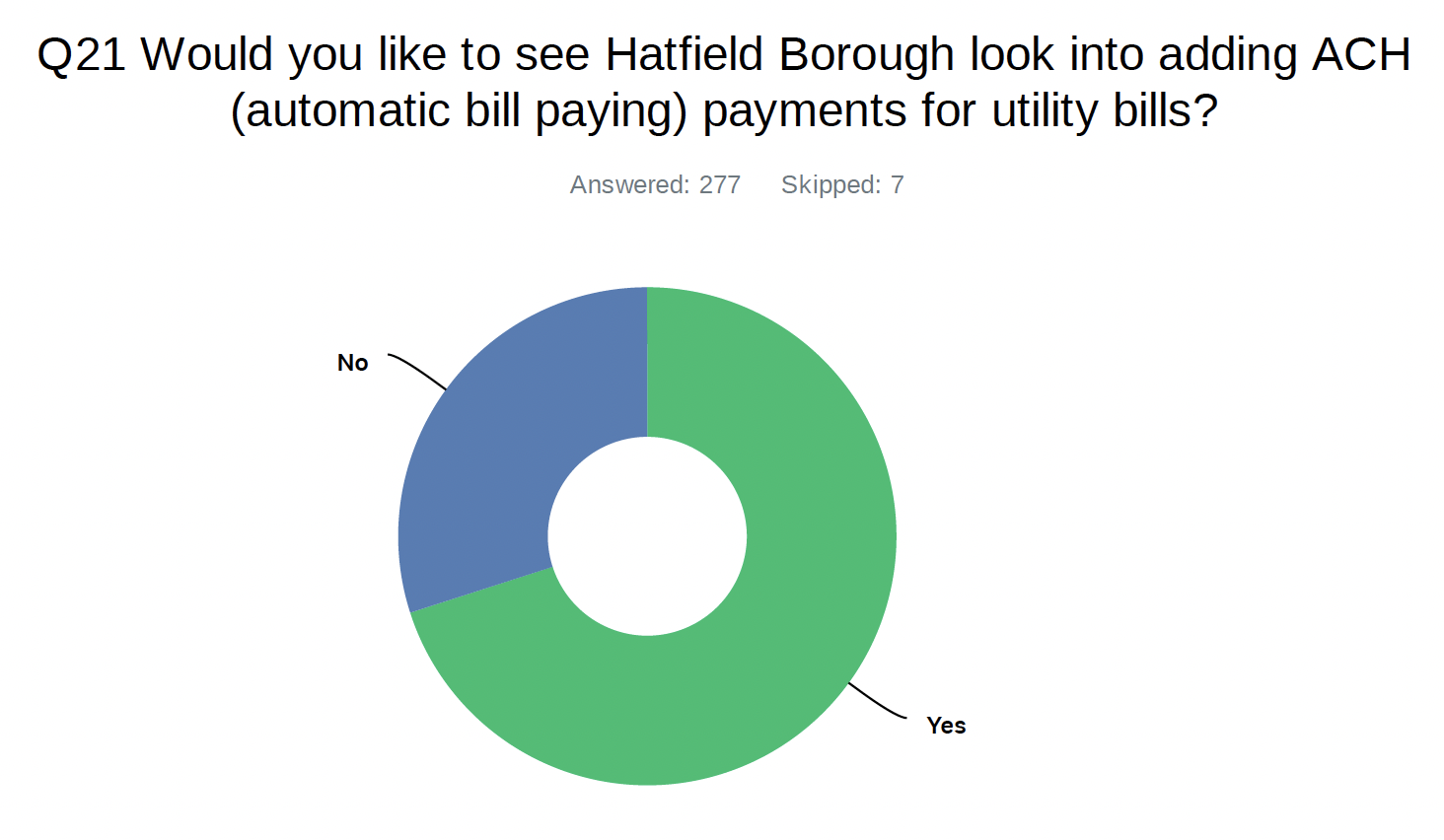 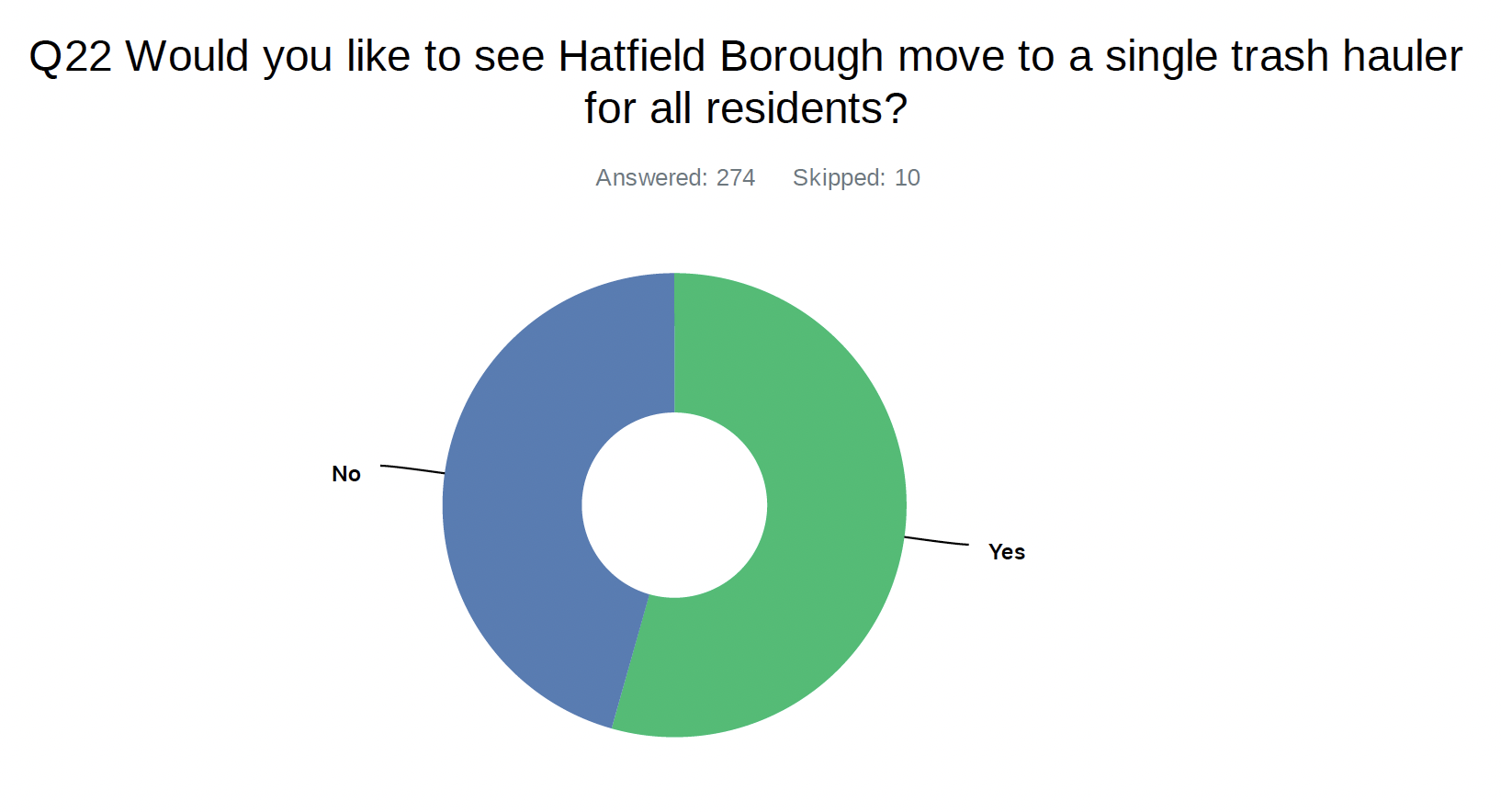 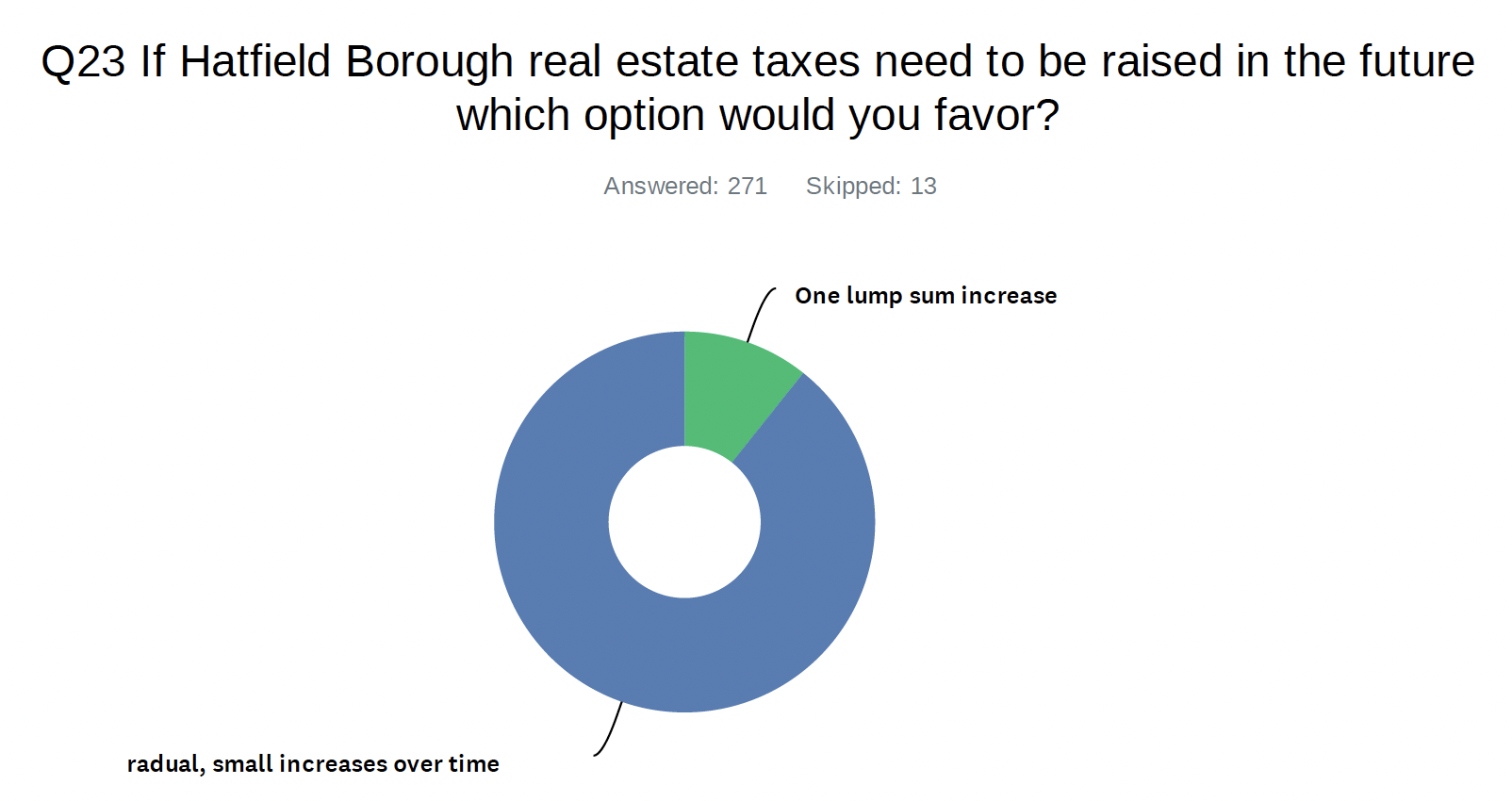 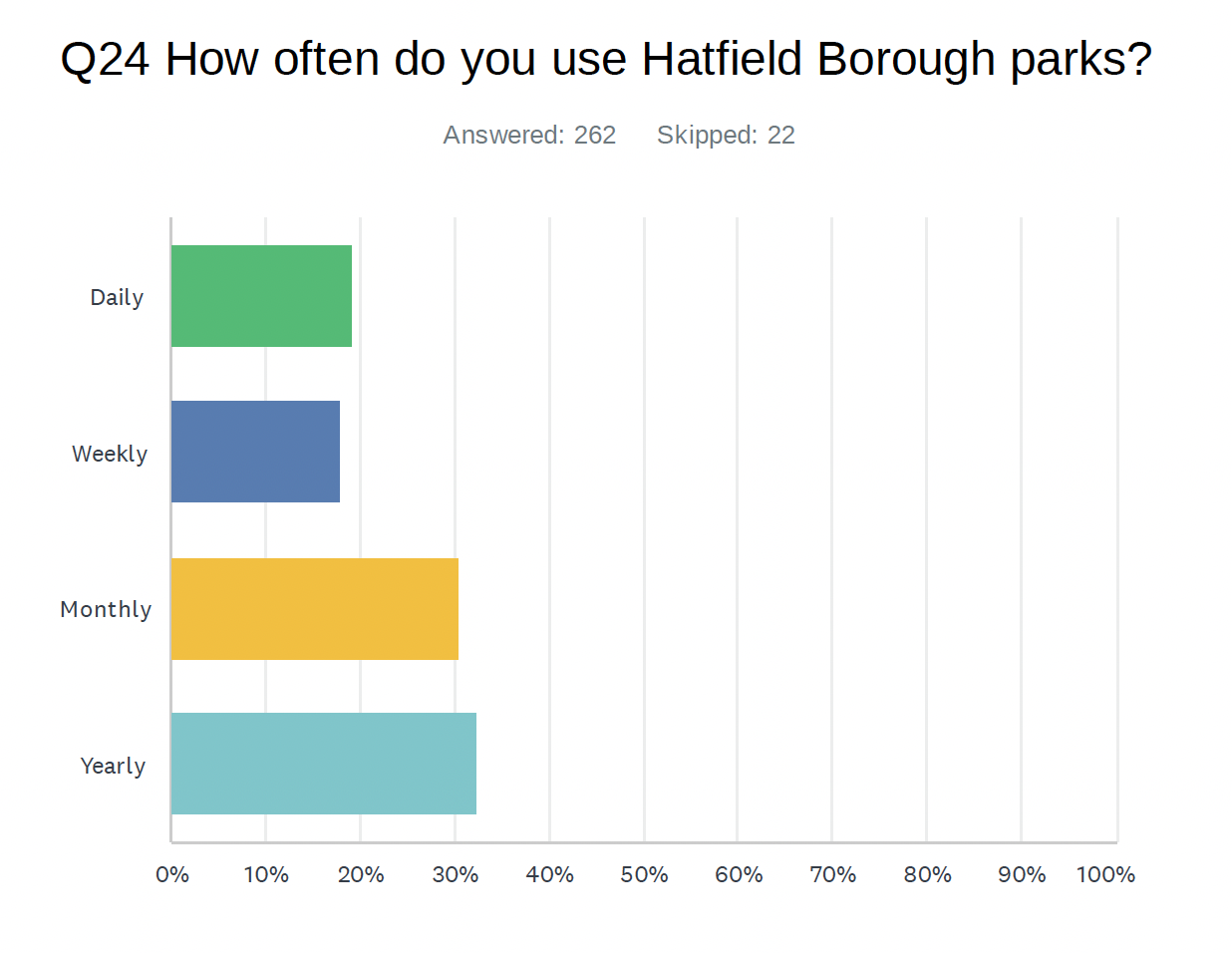 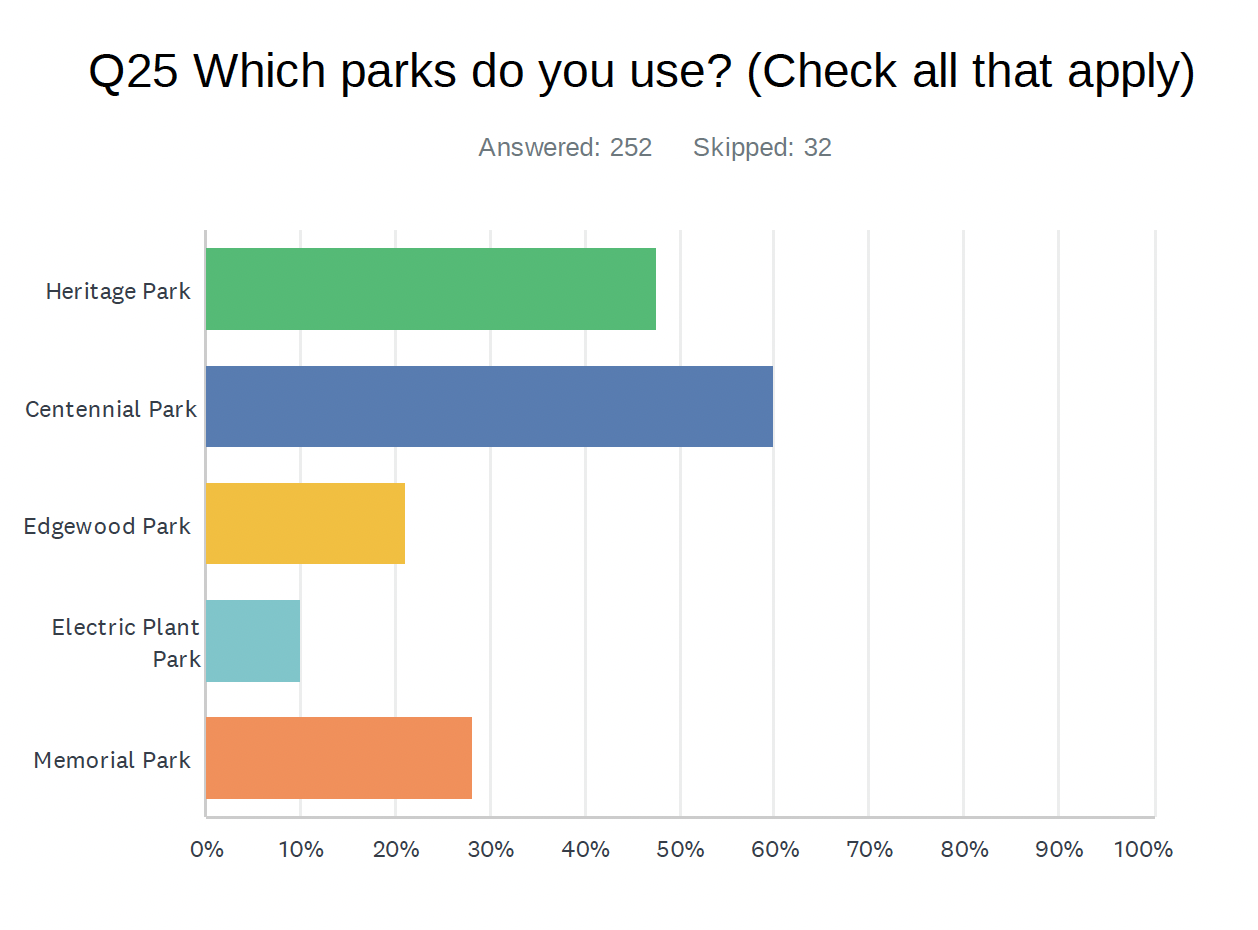 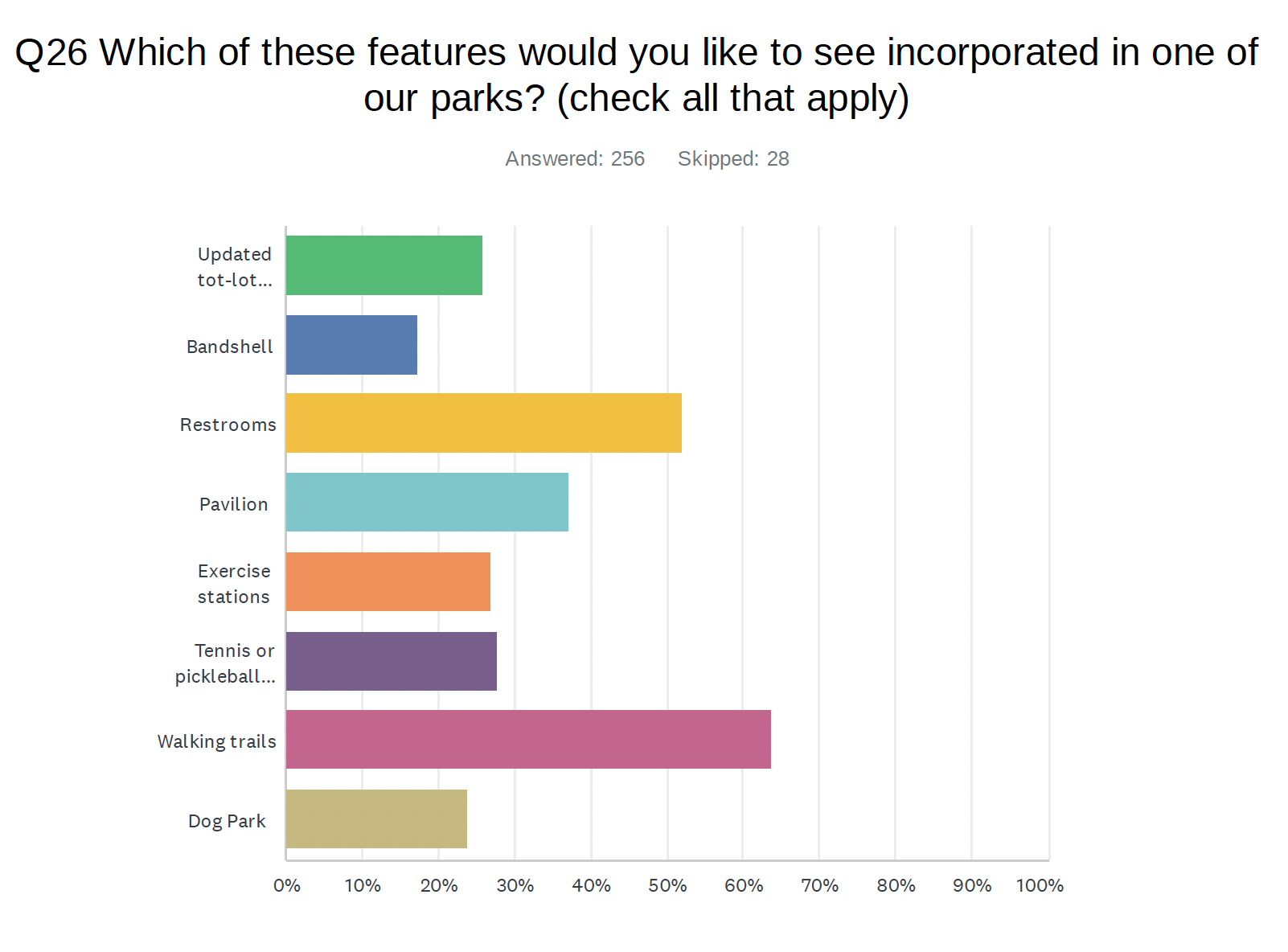 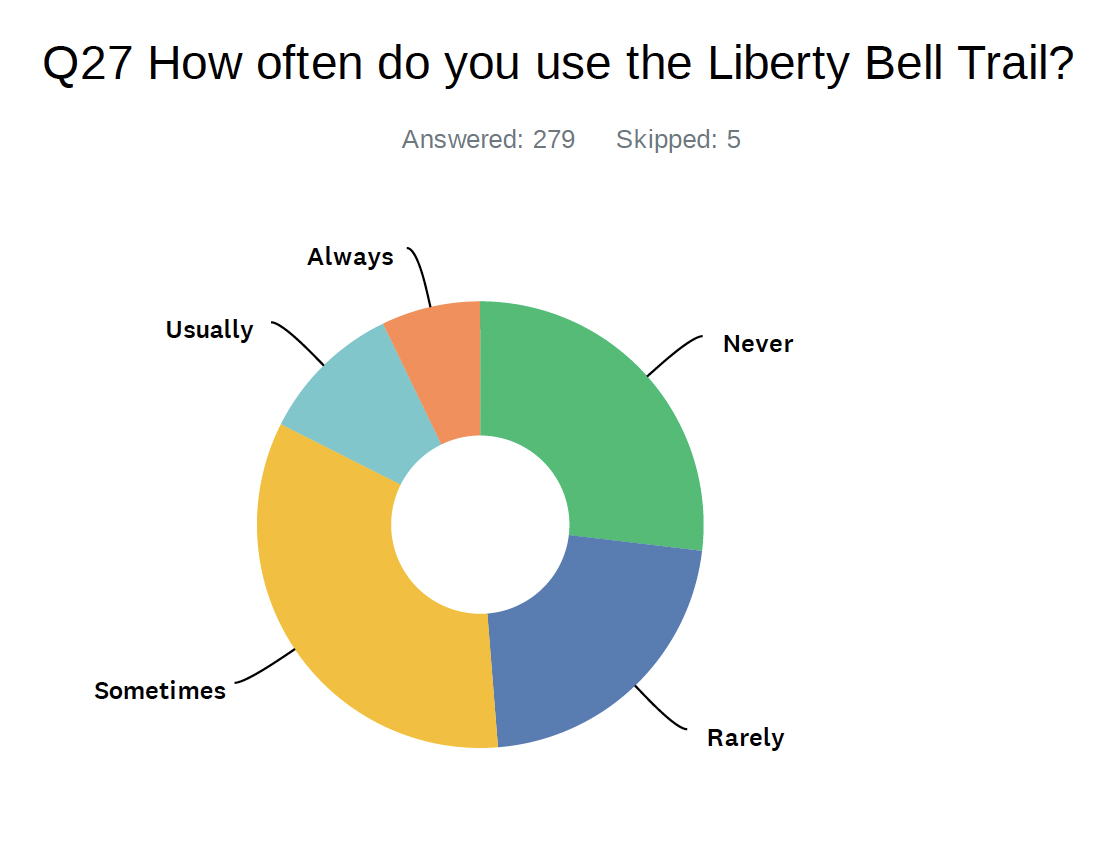 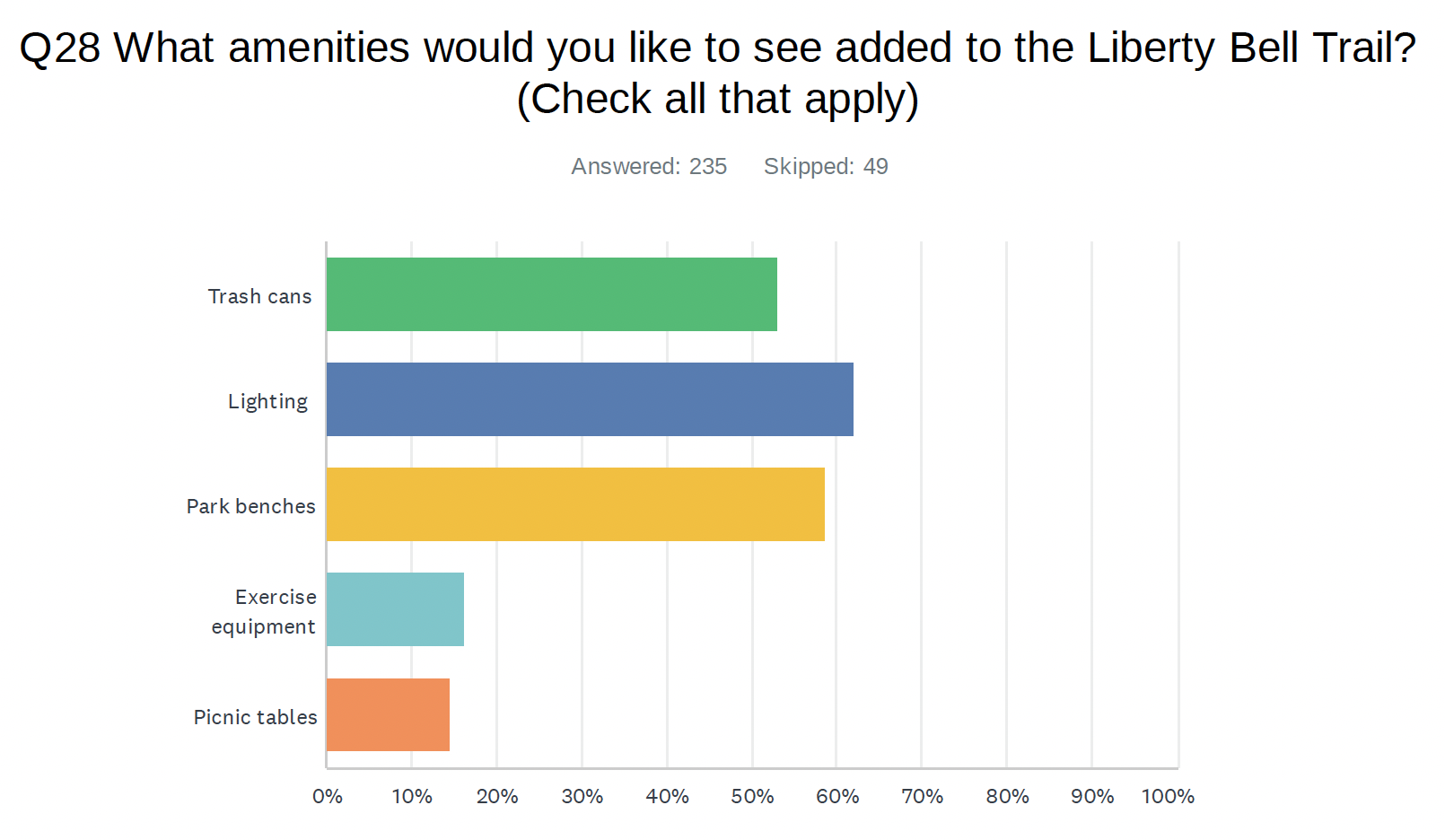 Liberty Bell Trail Improvements
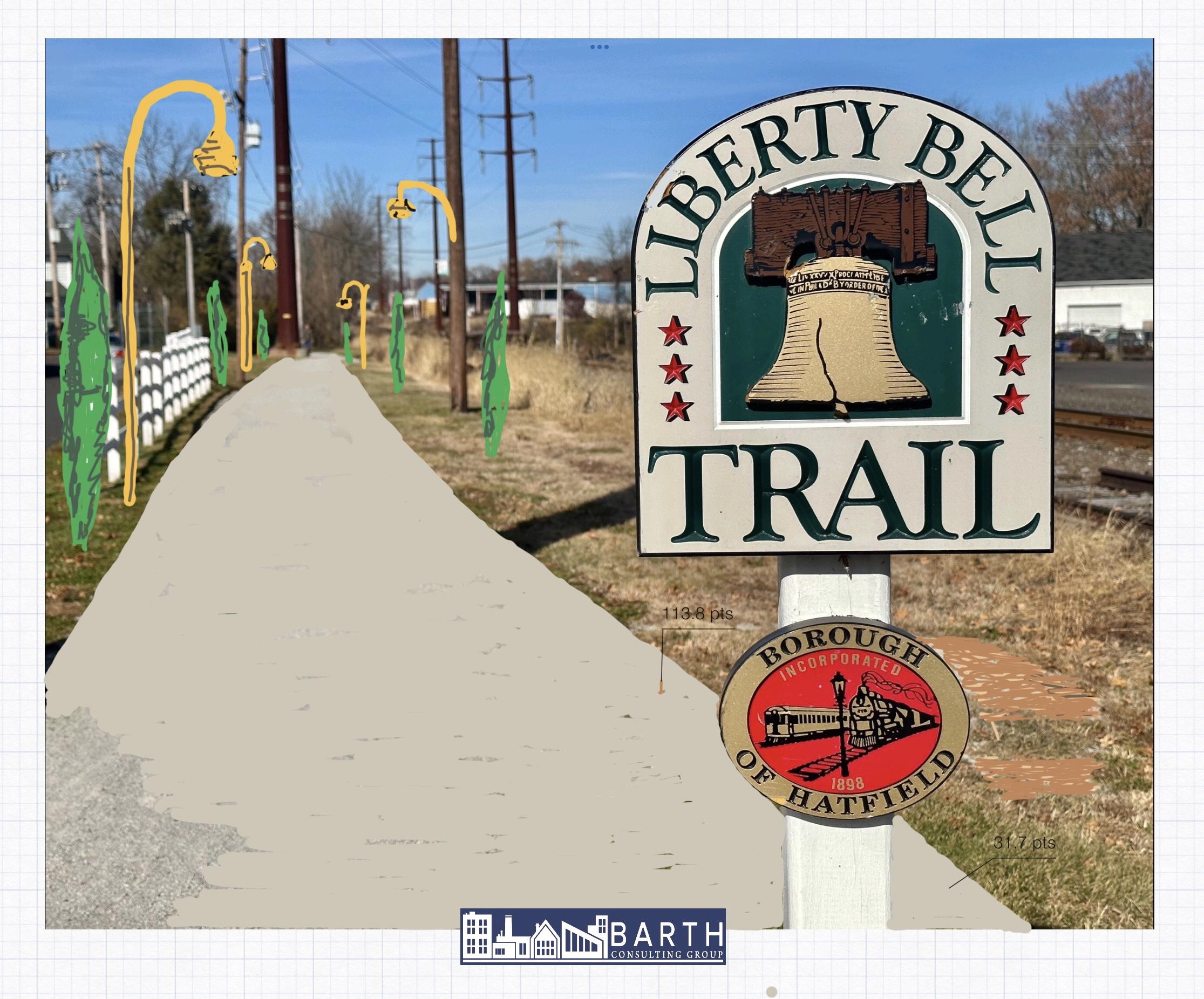 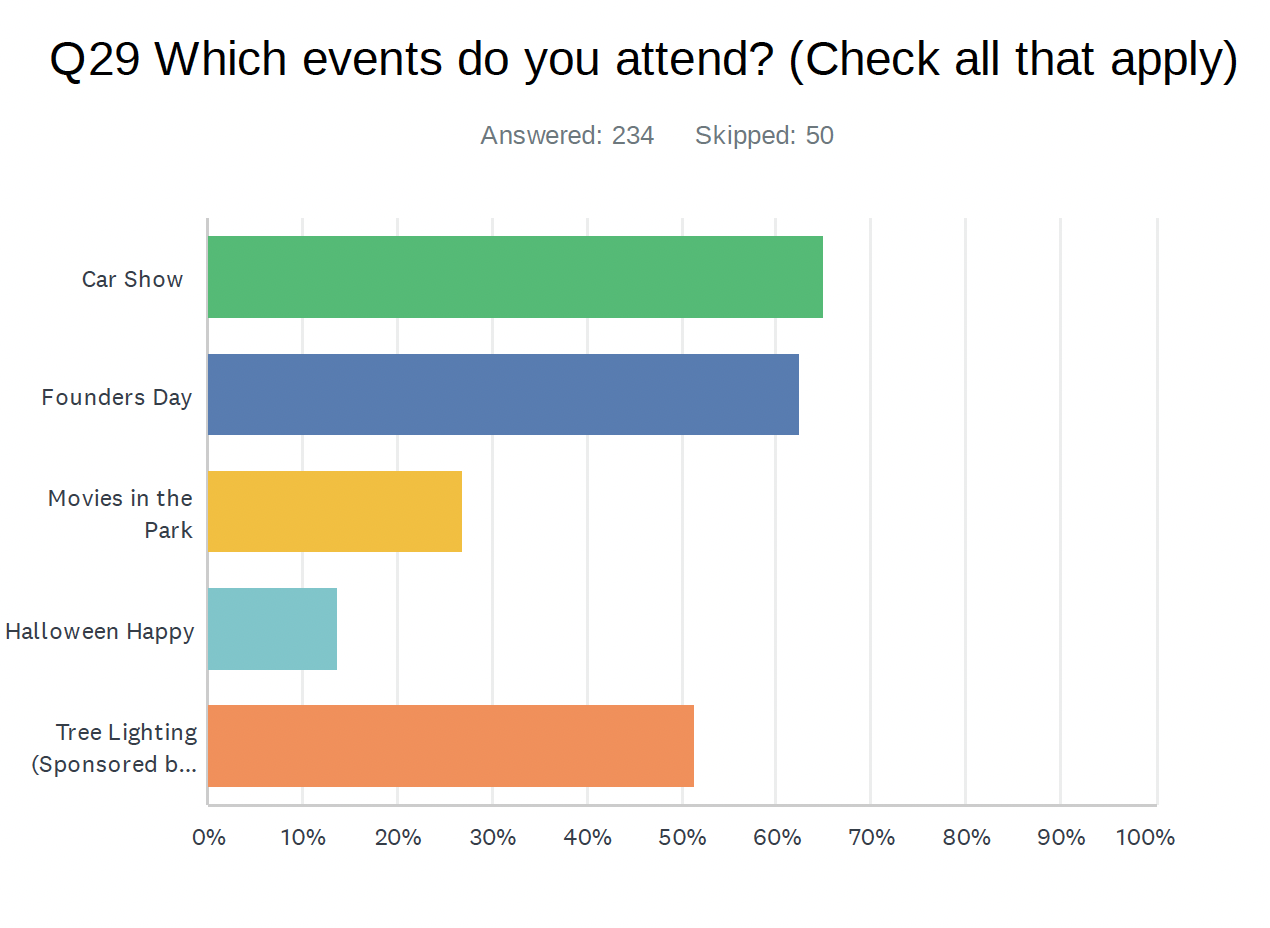 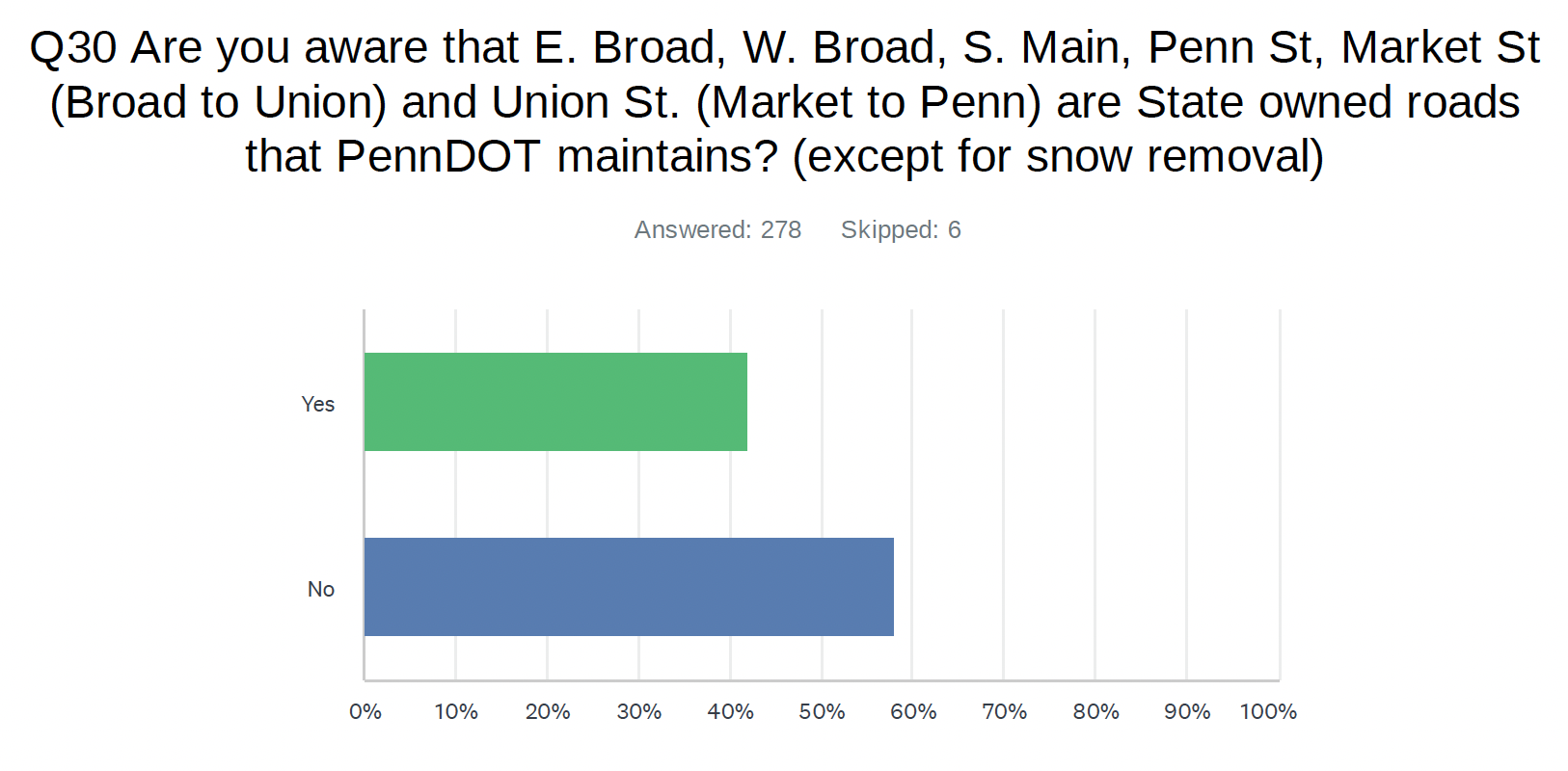 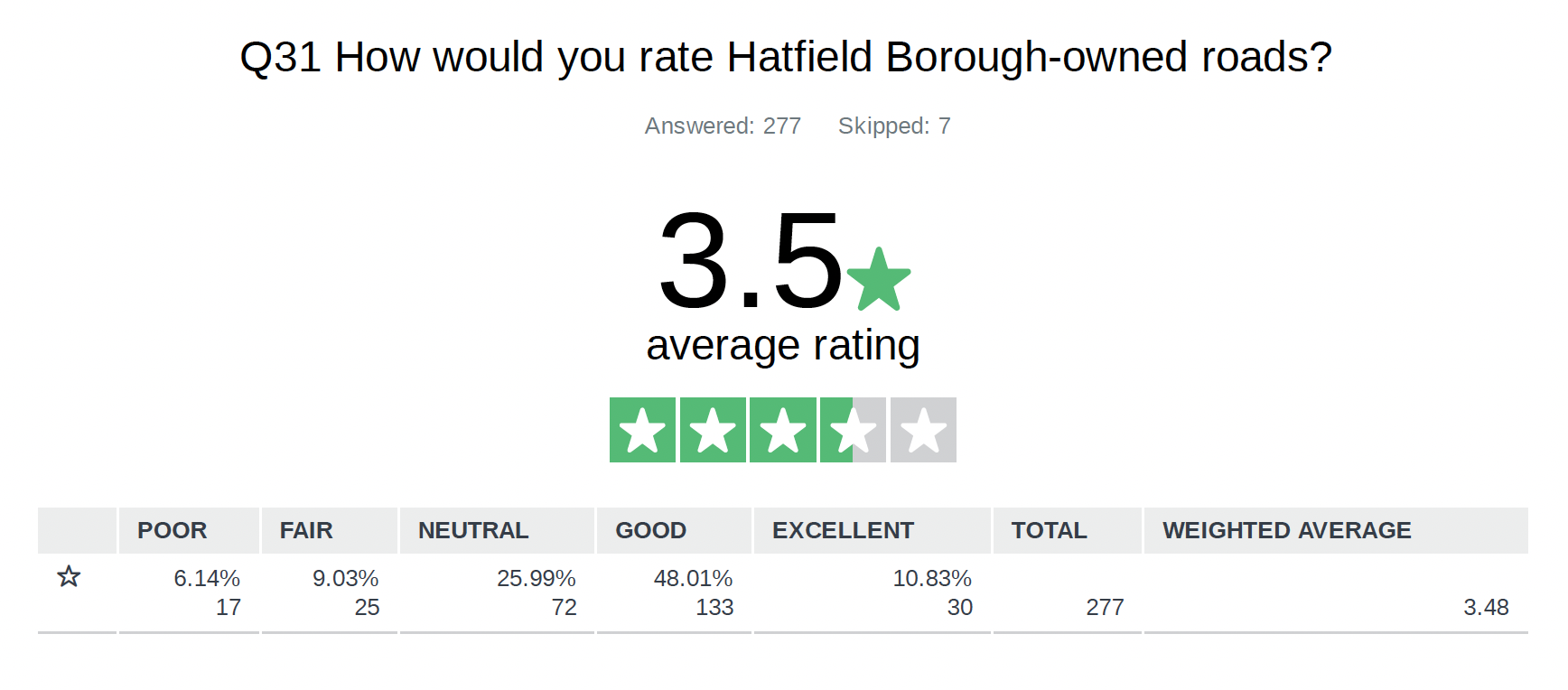 Downtown Hatfield Overview
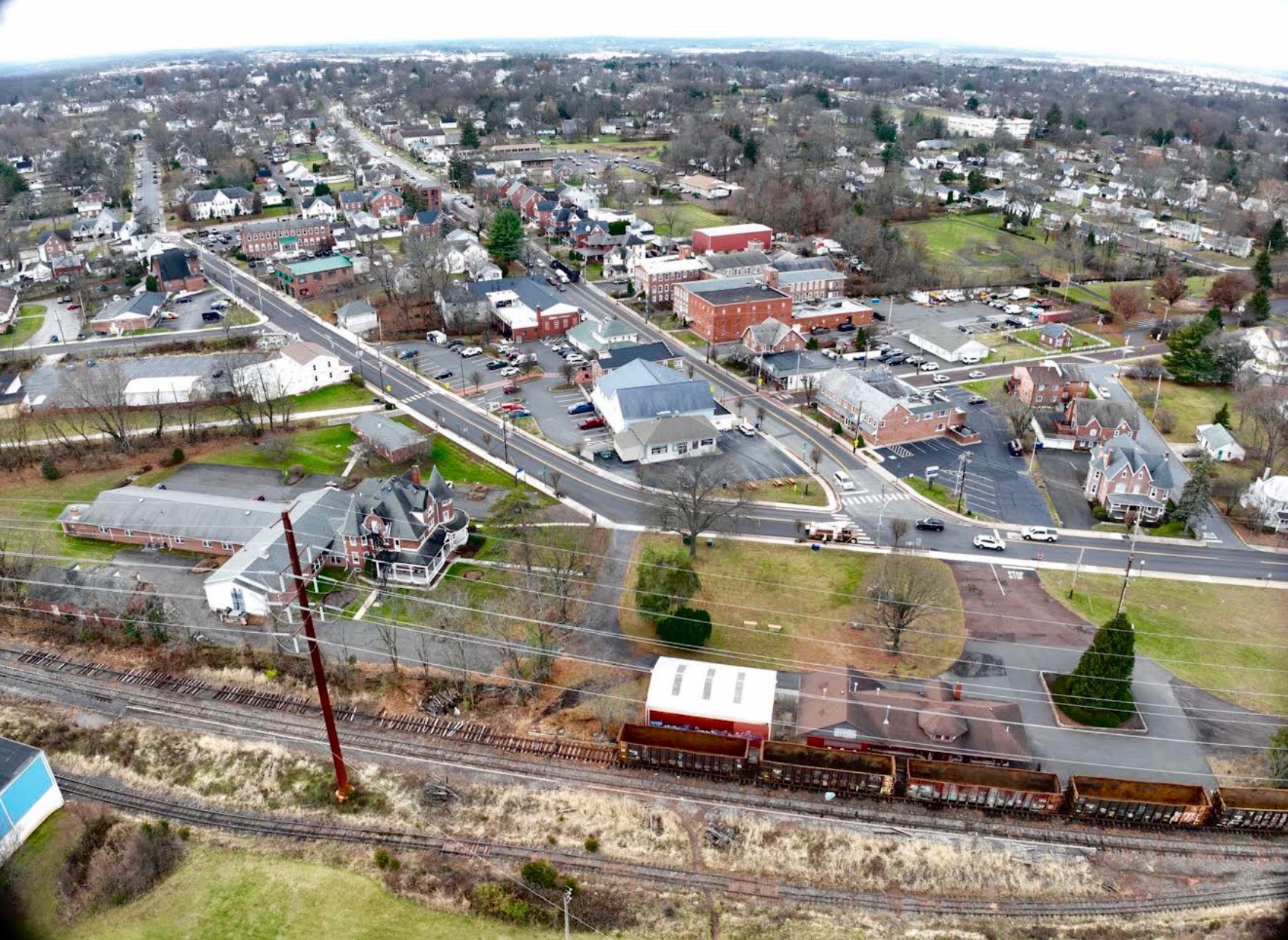 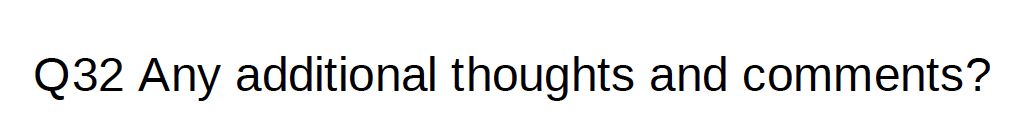